بسم الله الرحمن الرحیم
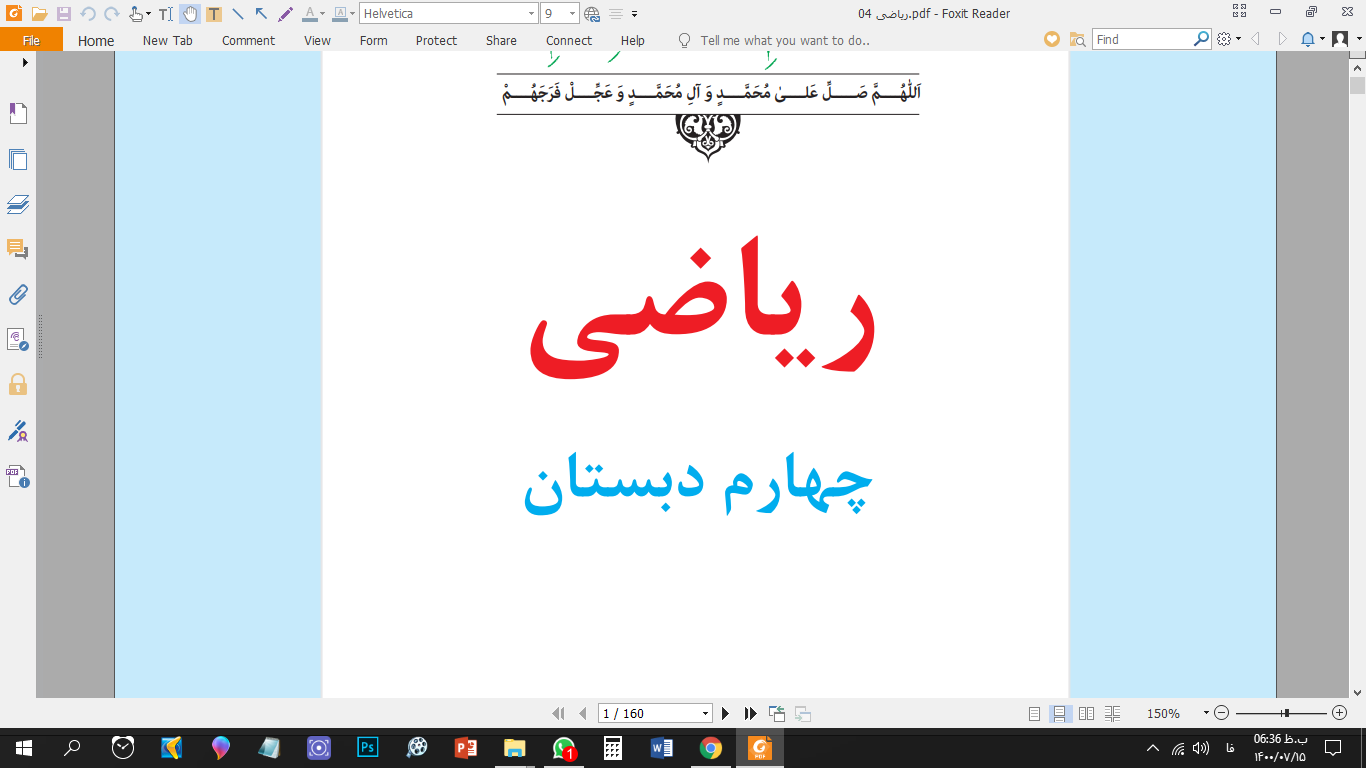 صفحه ی 2
آموزگار: محسن نجفی
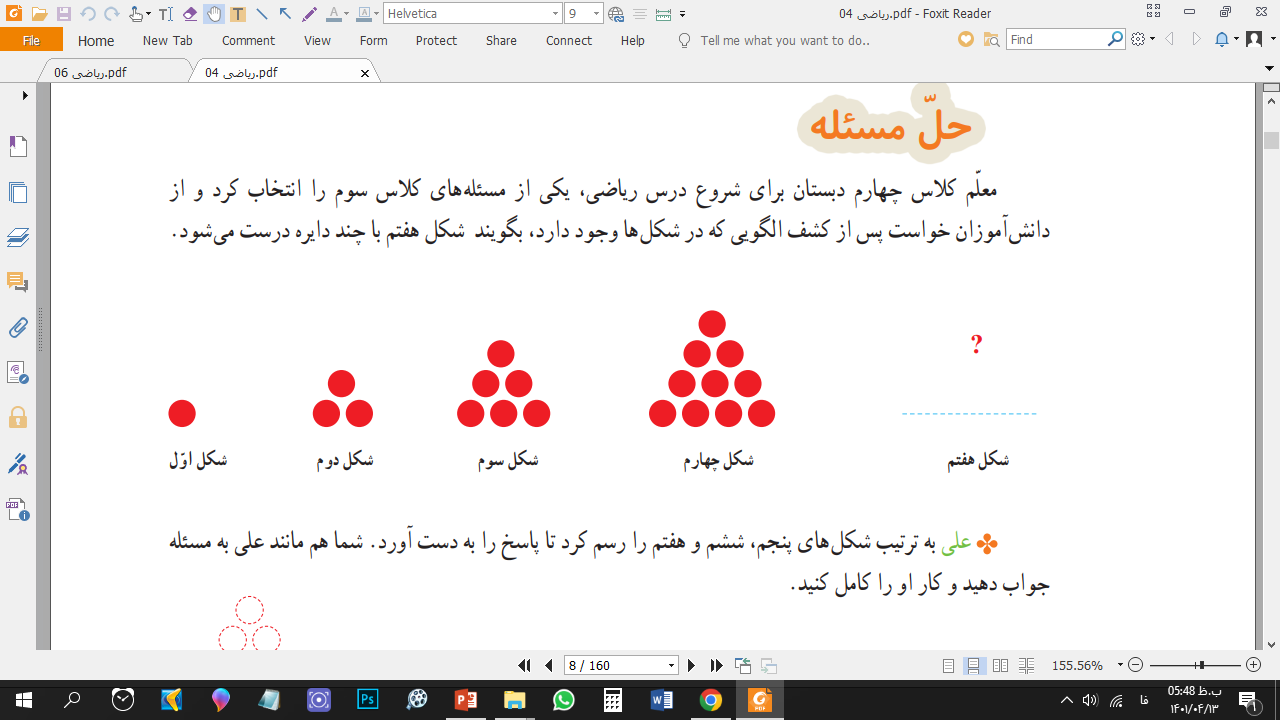 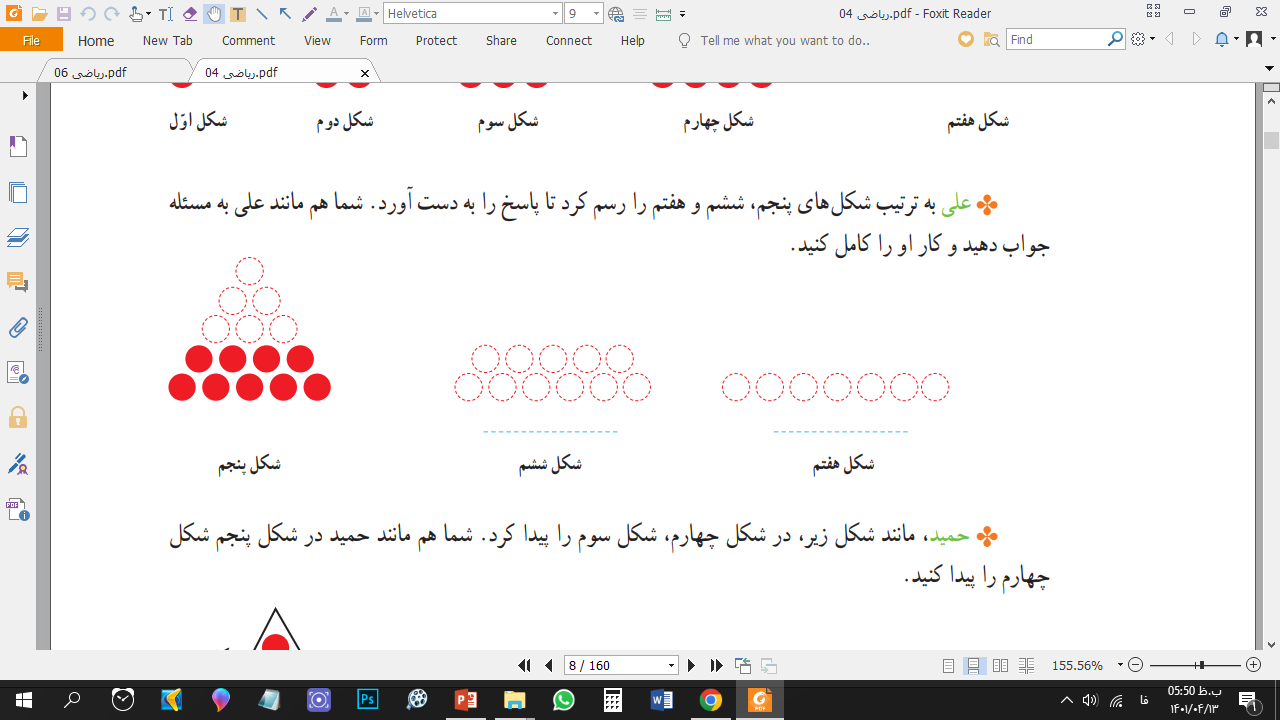 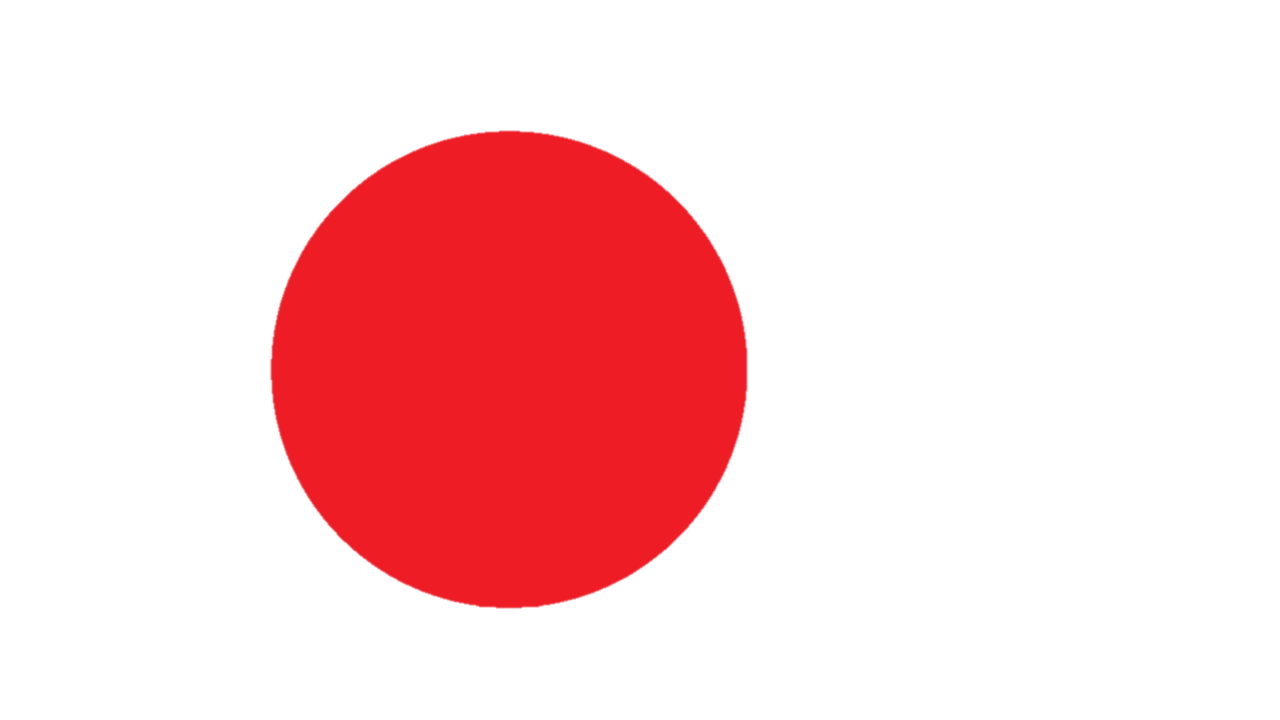 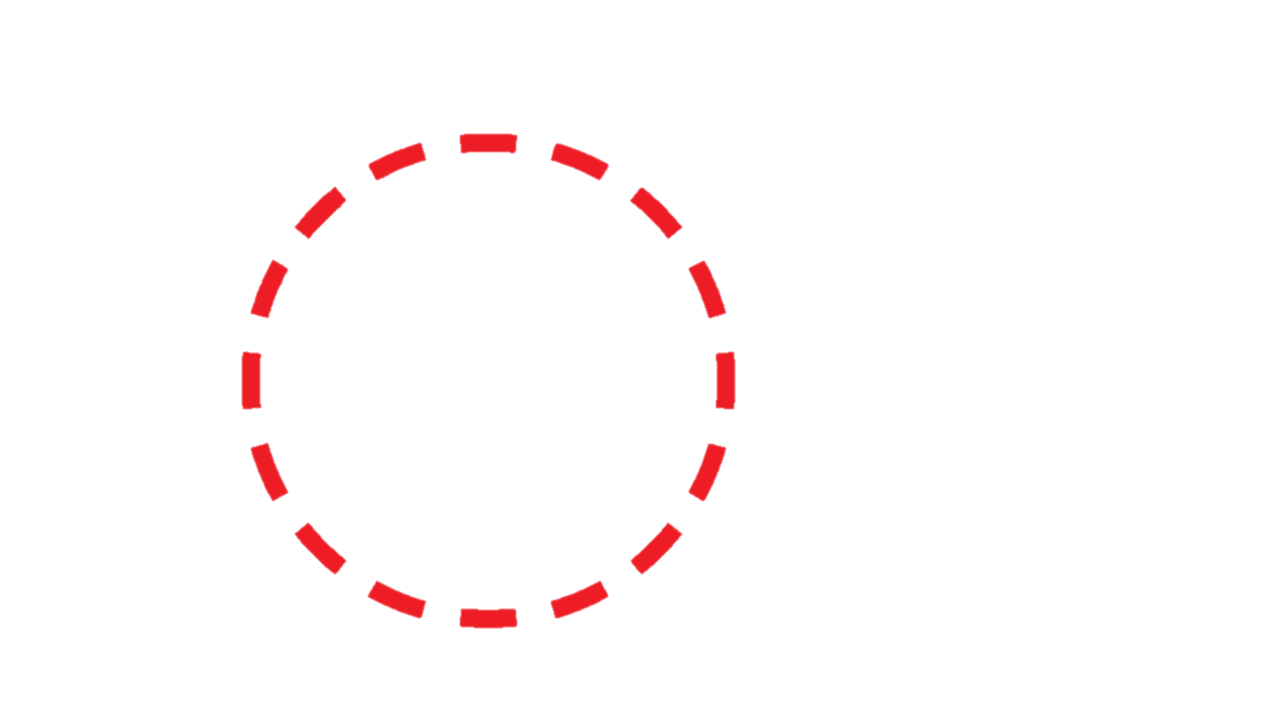 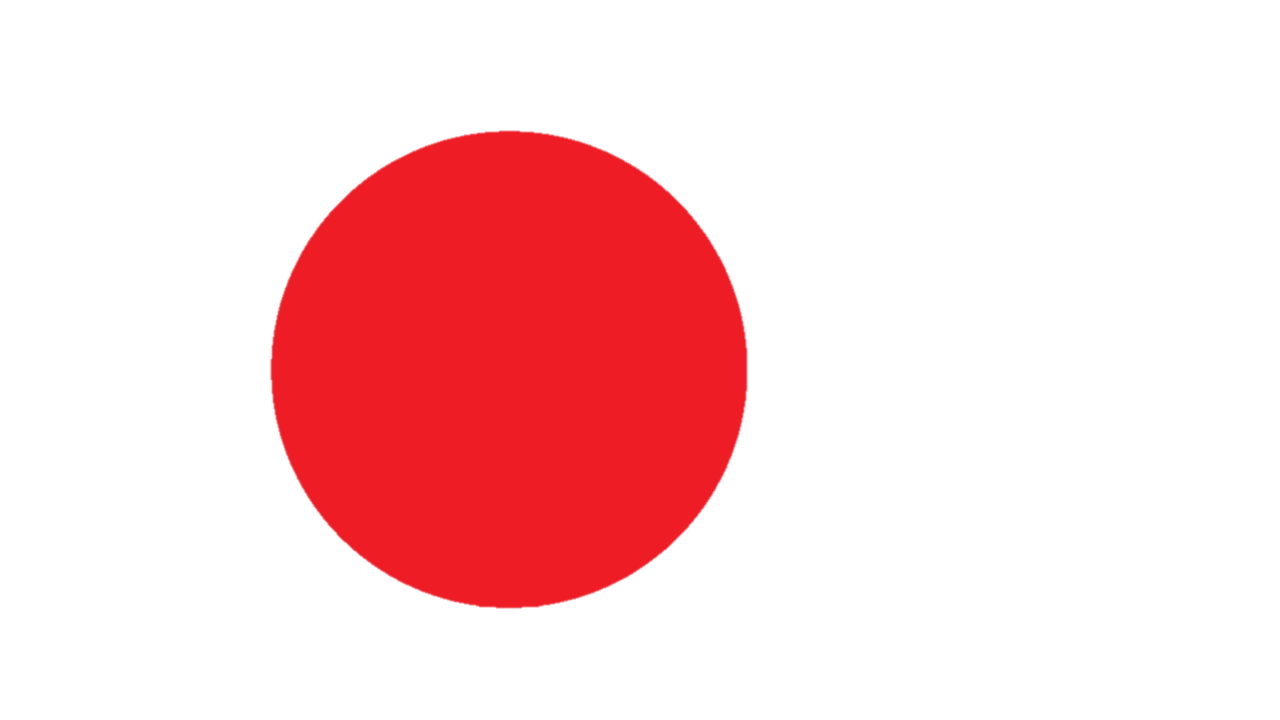 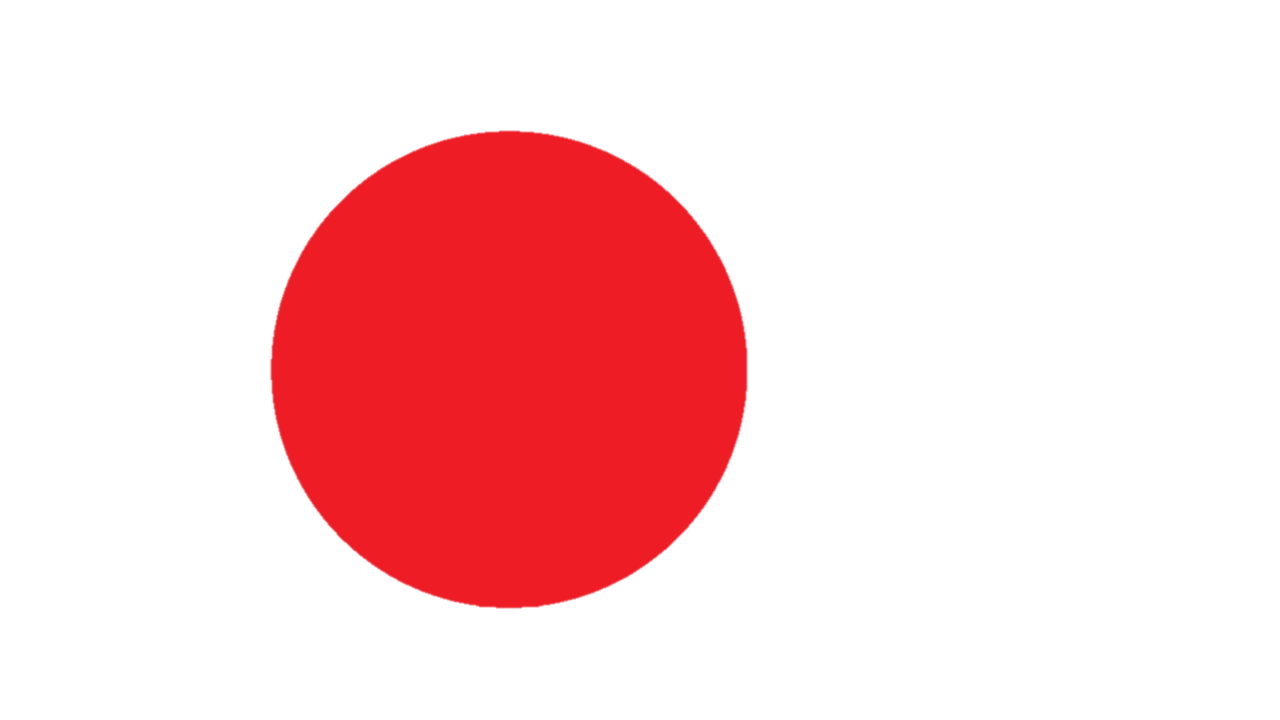 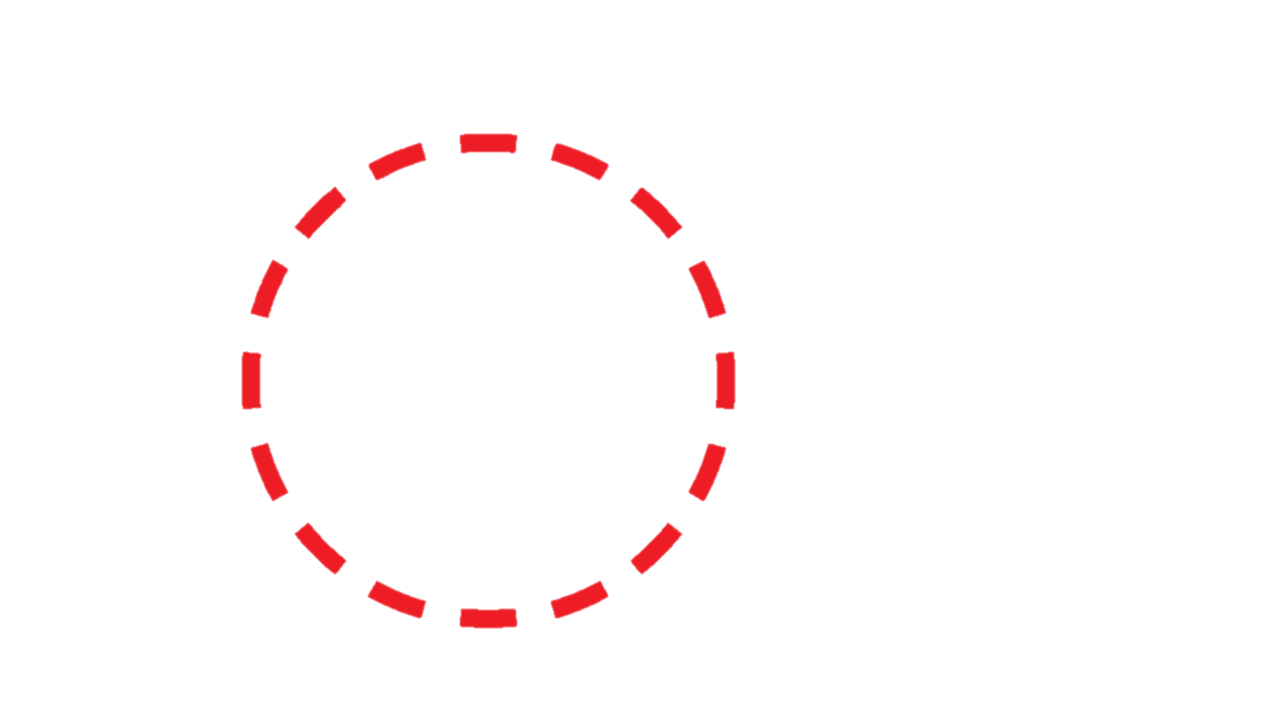 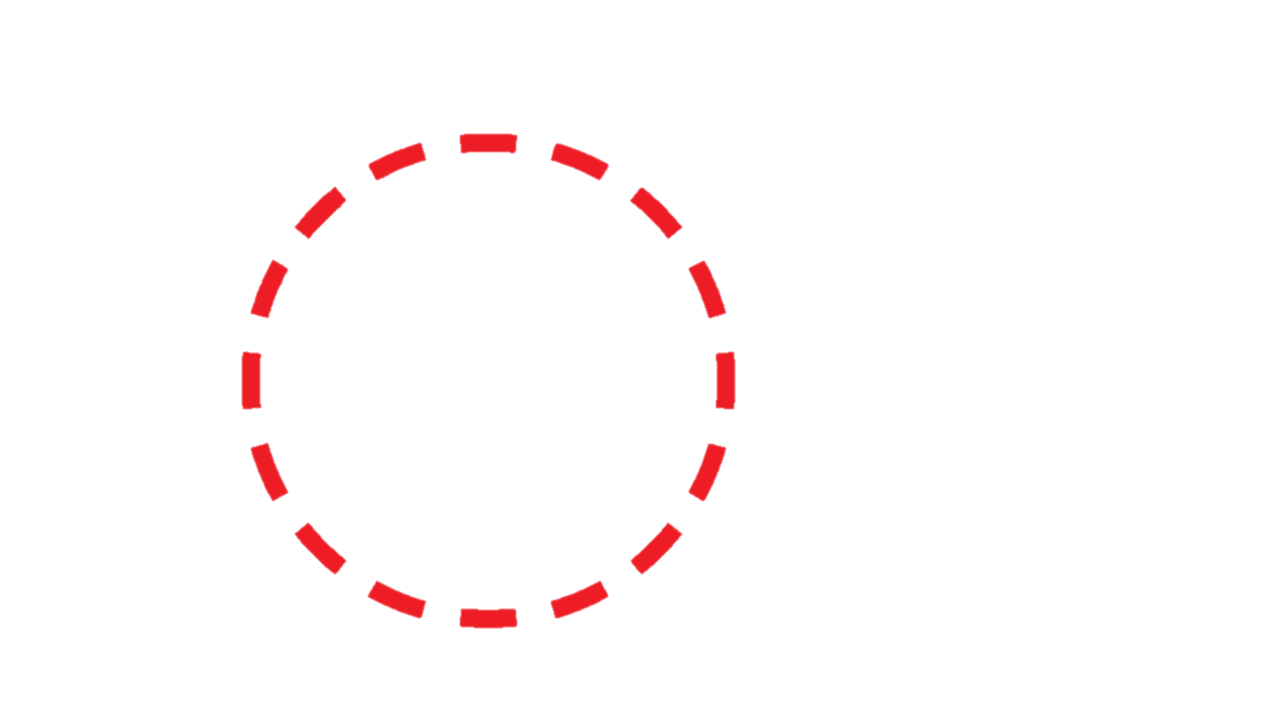 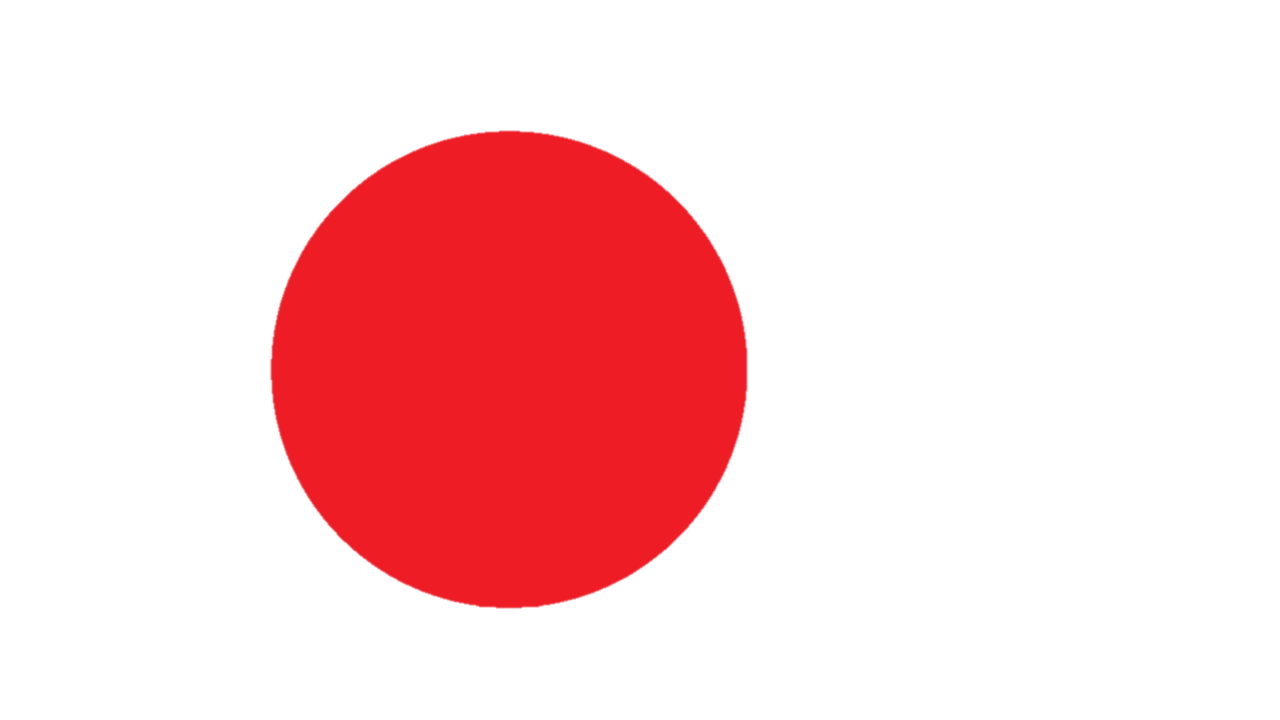 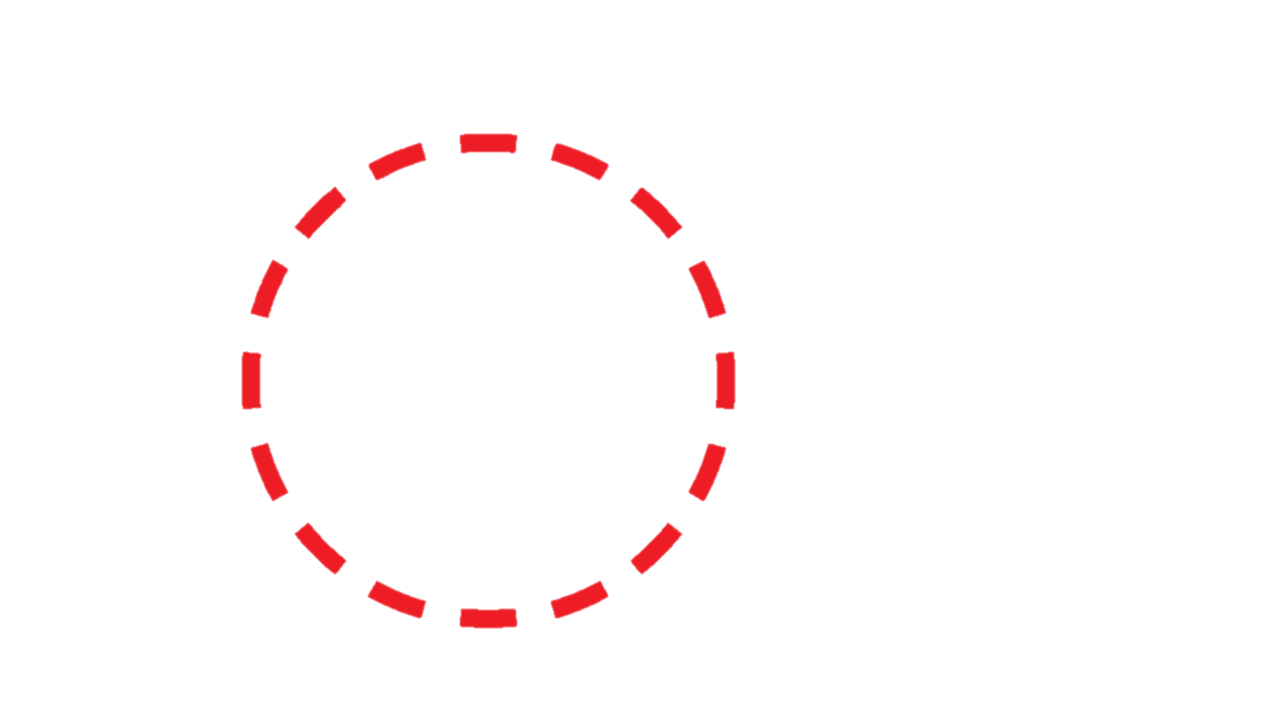 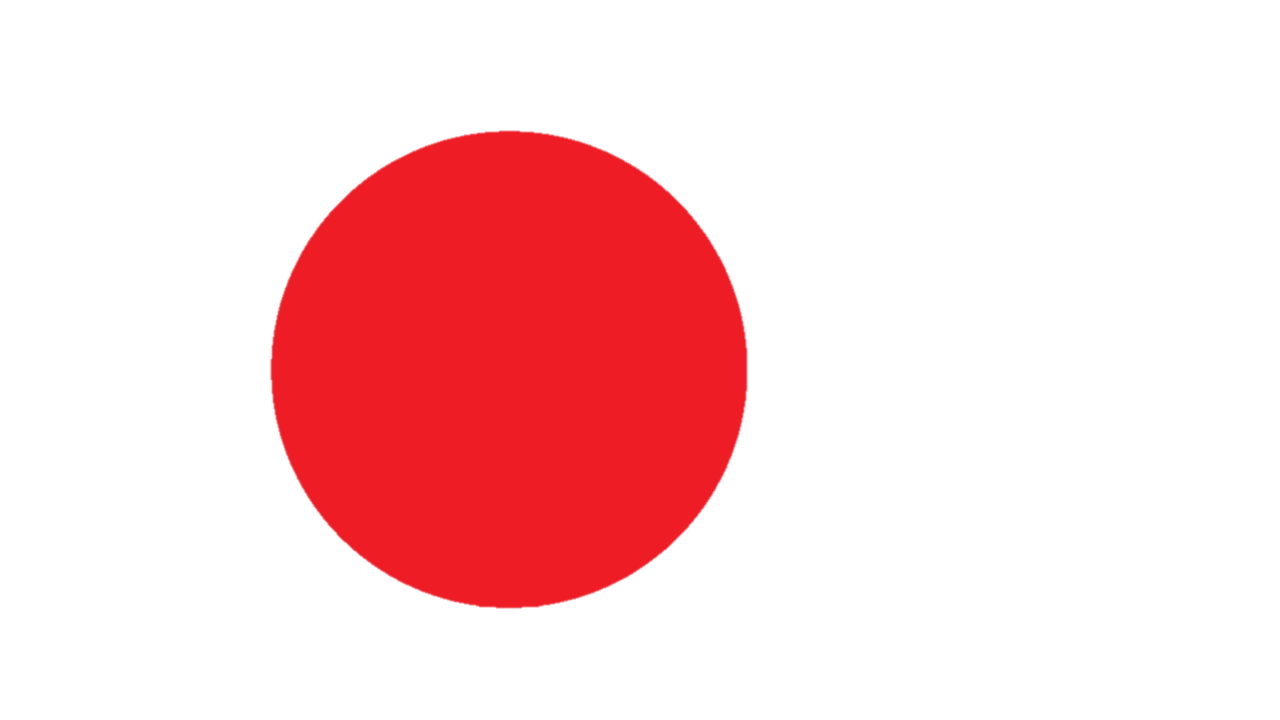 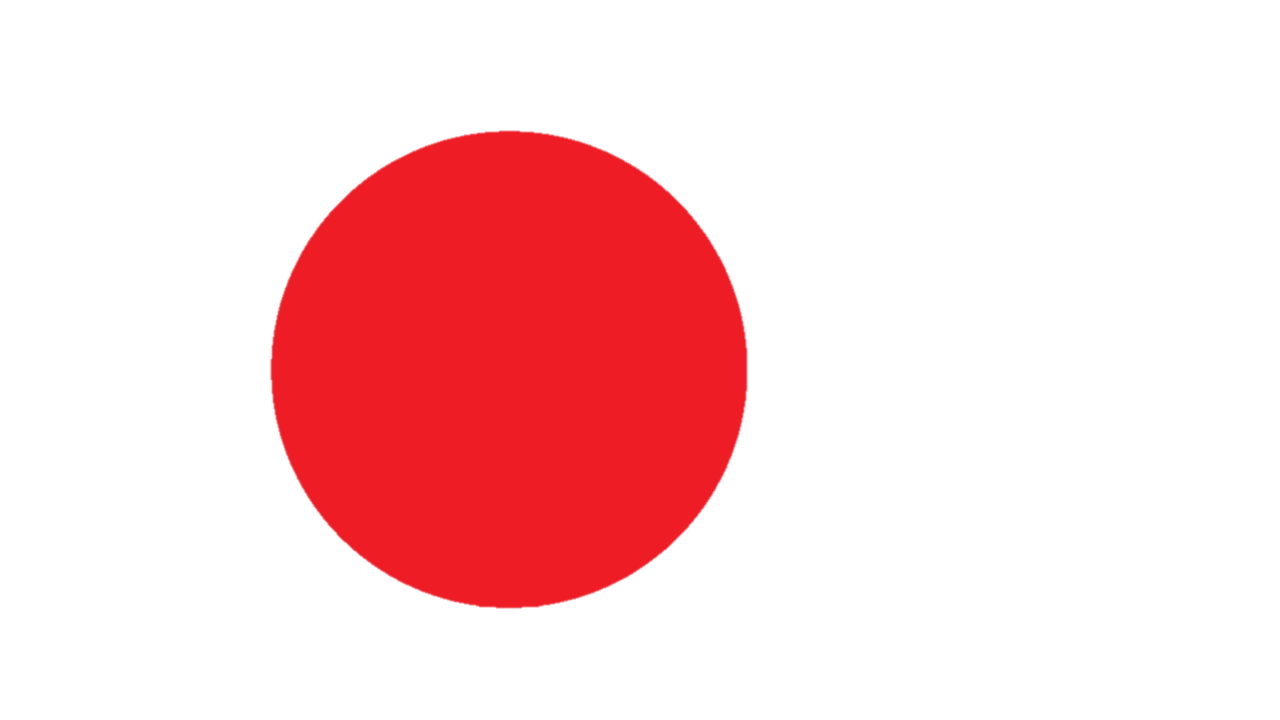 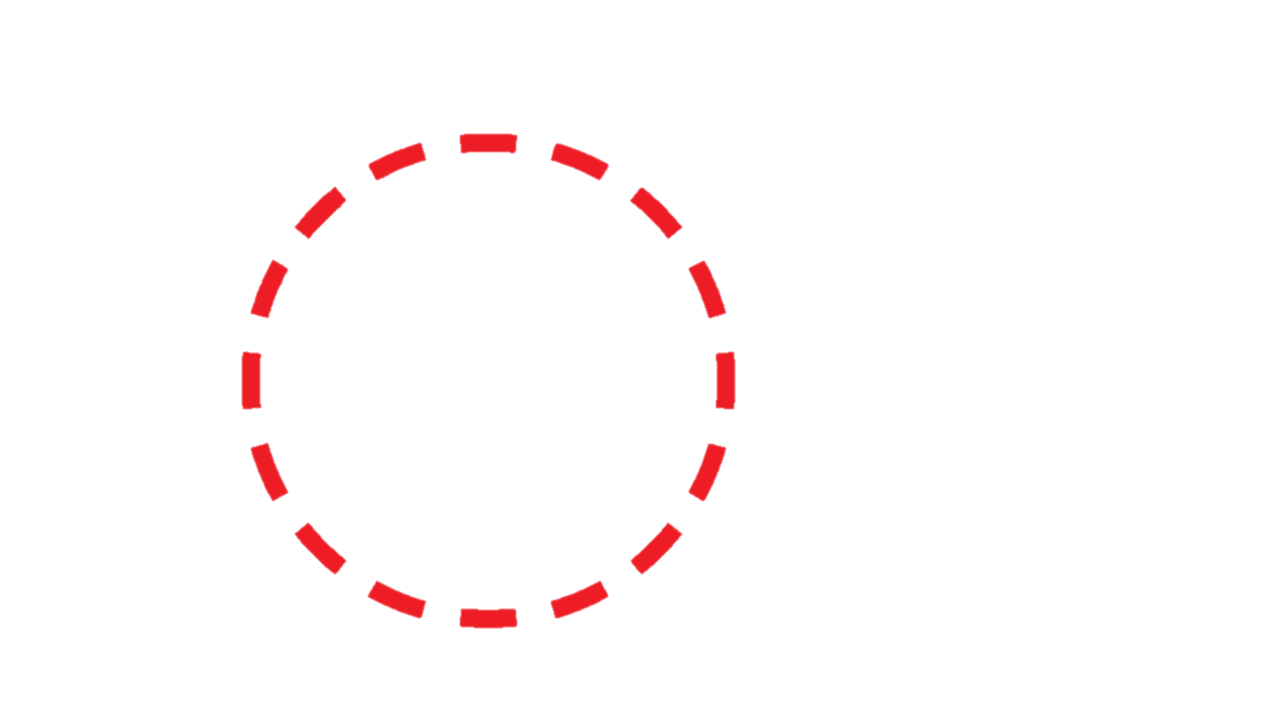 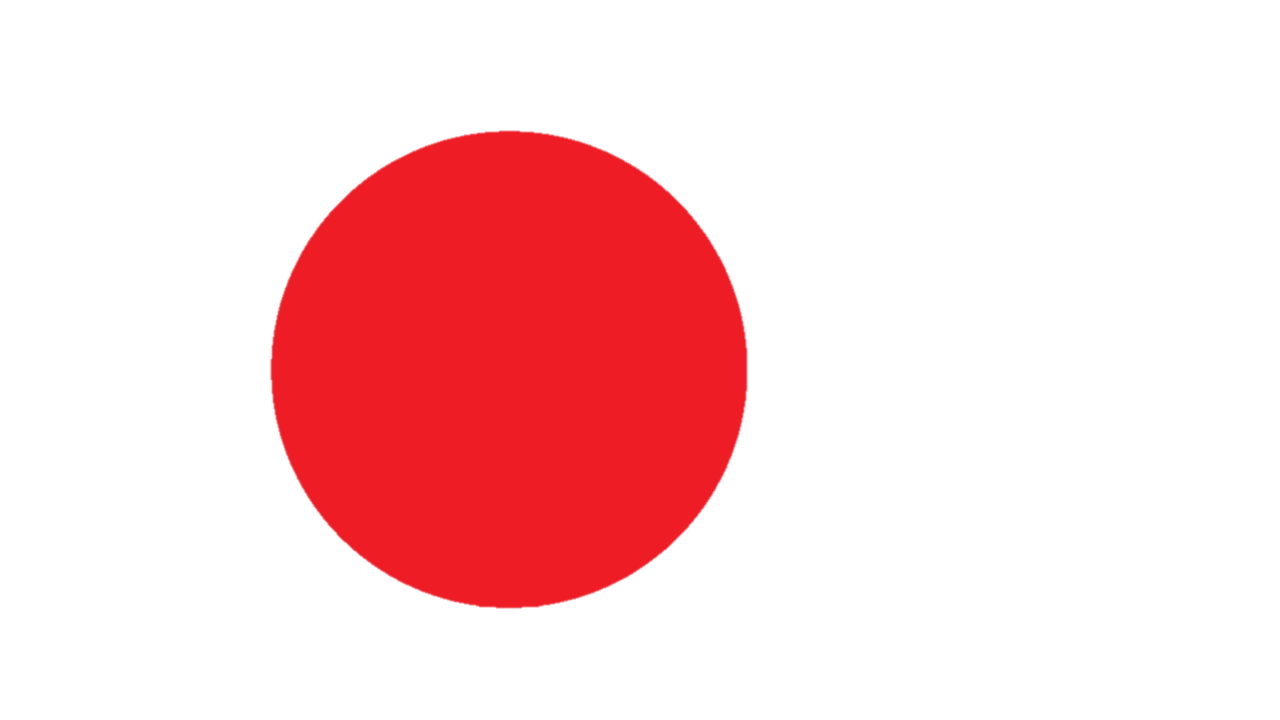 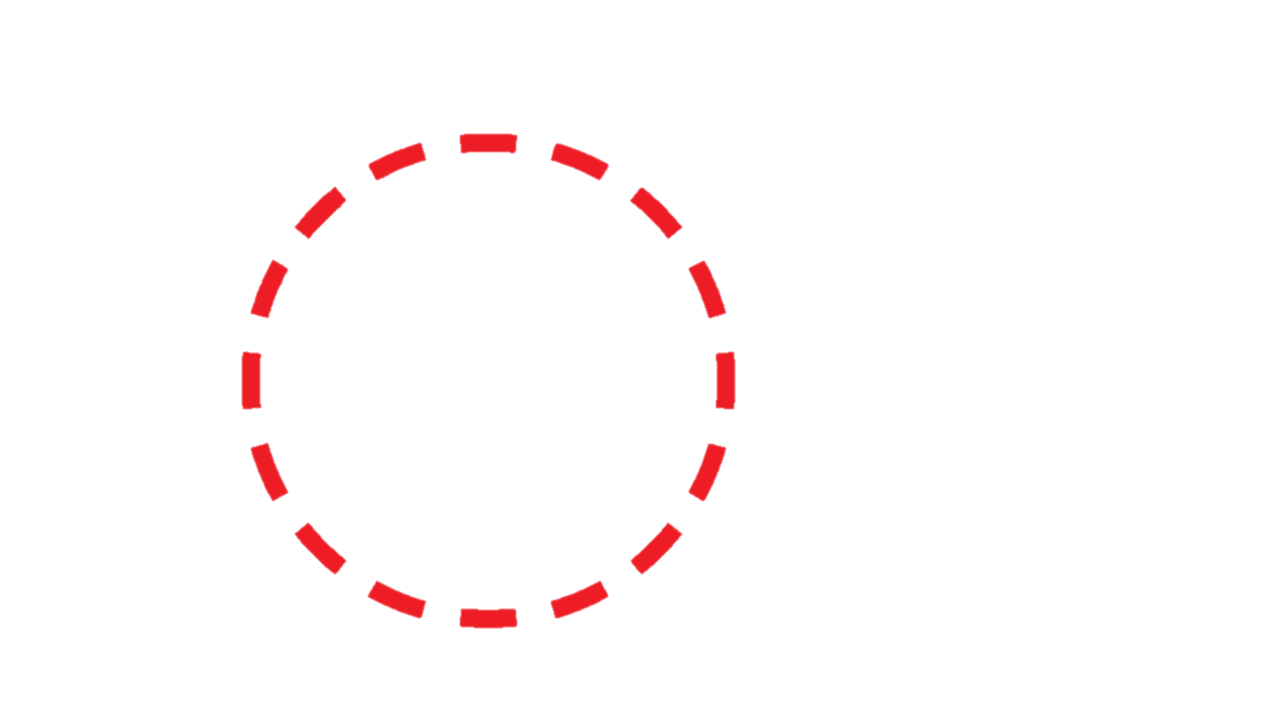 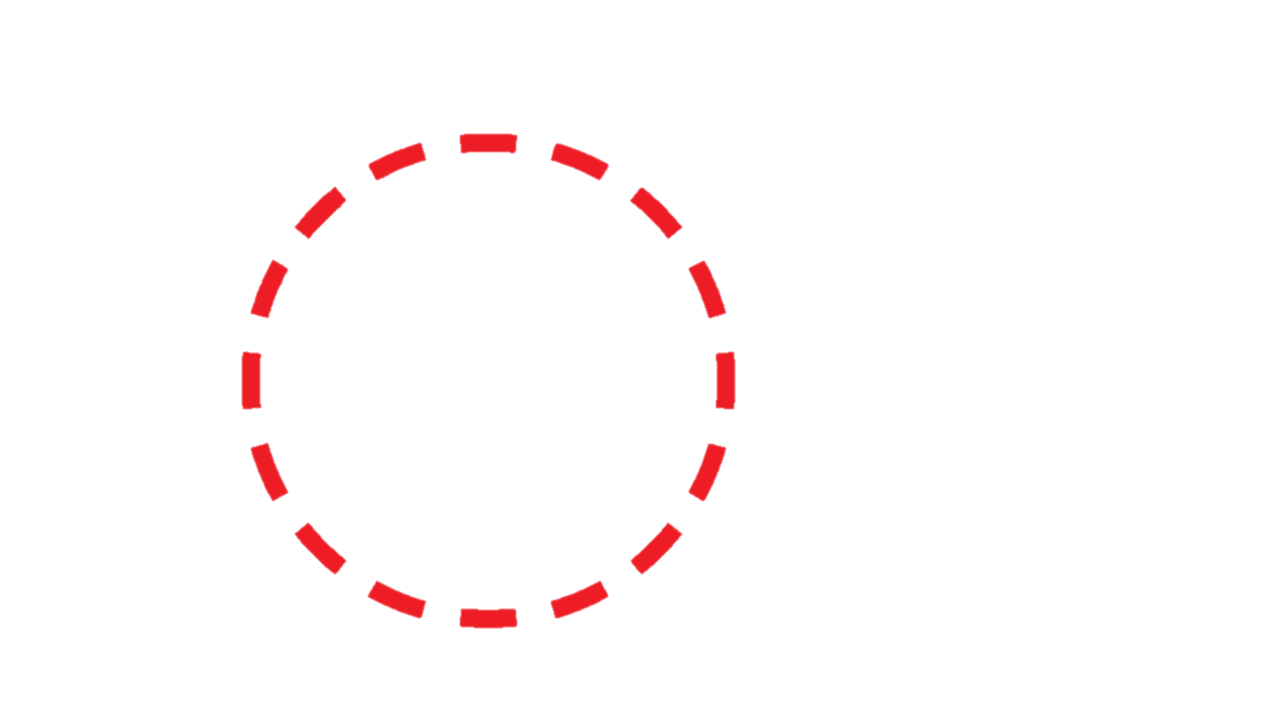 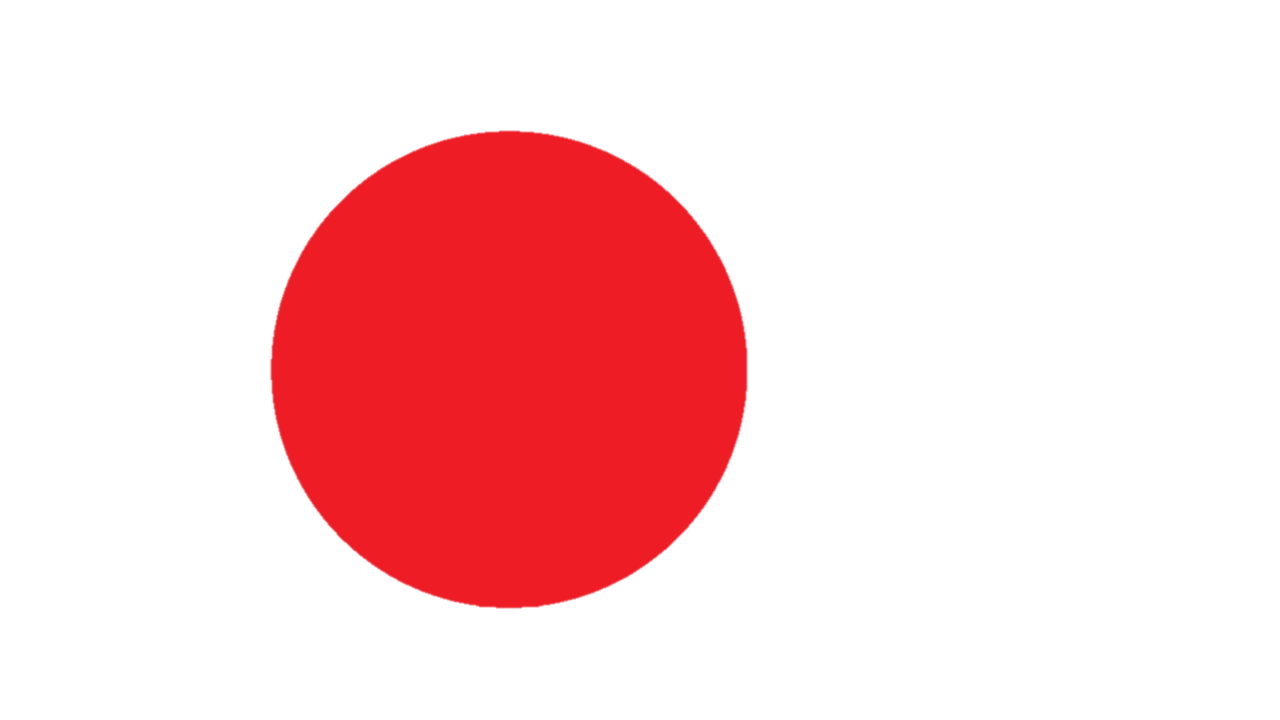 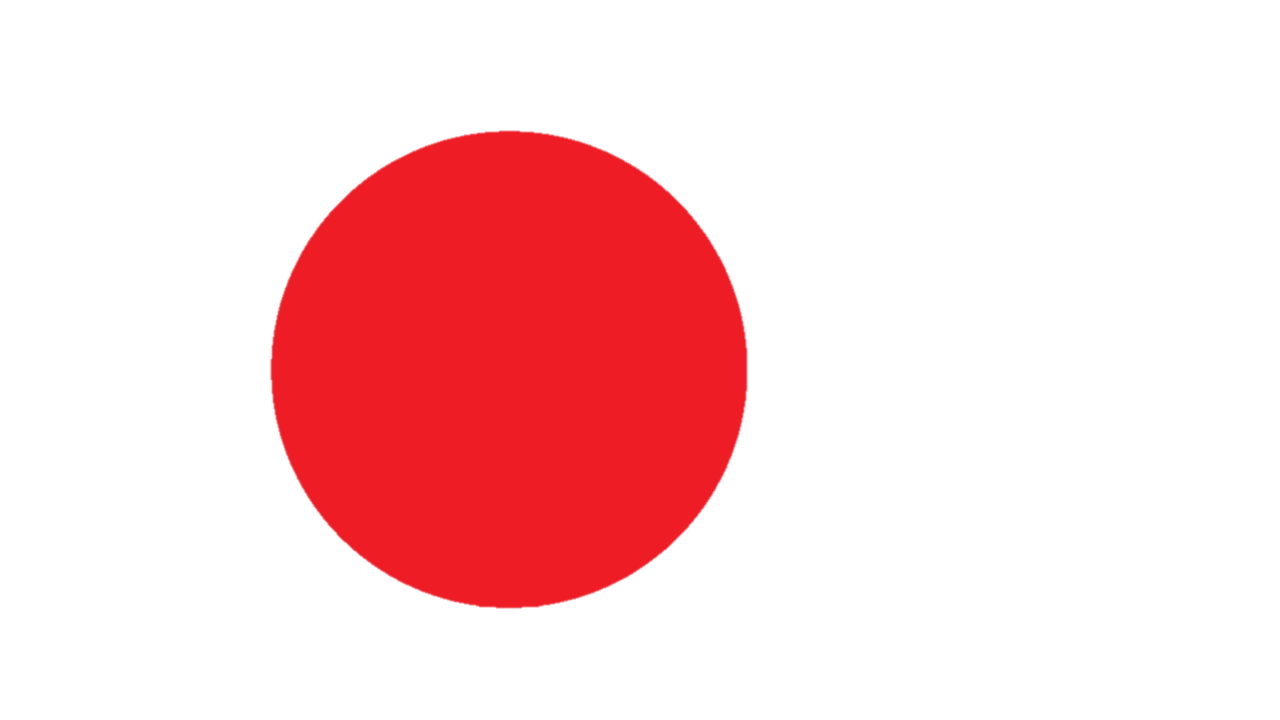 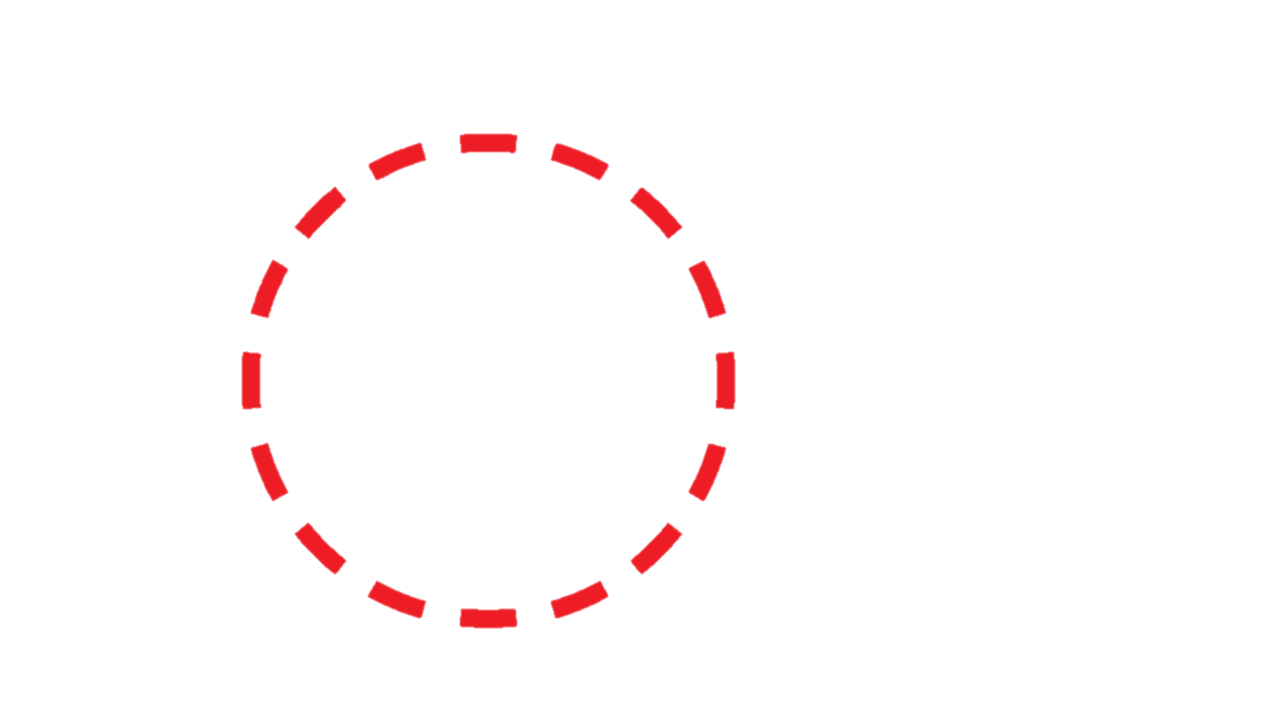 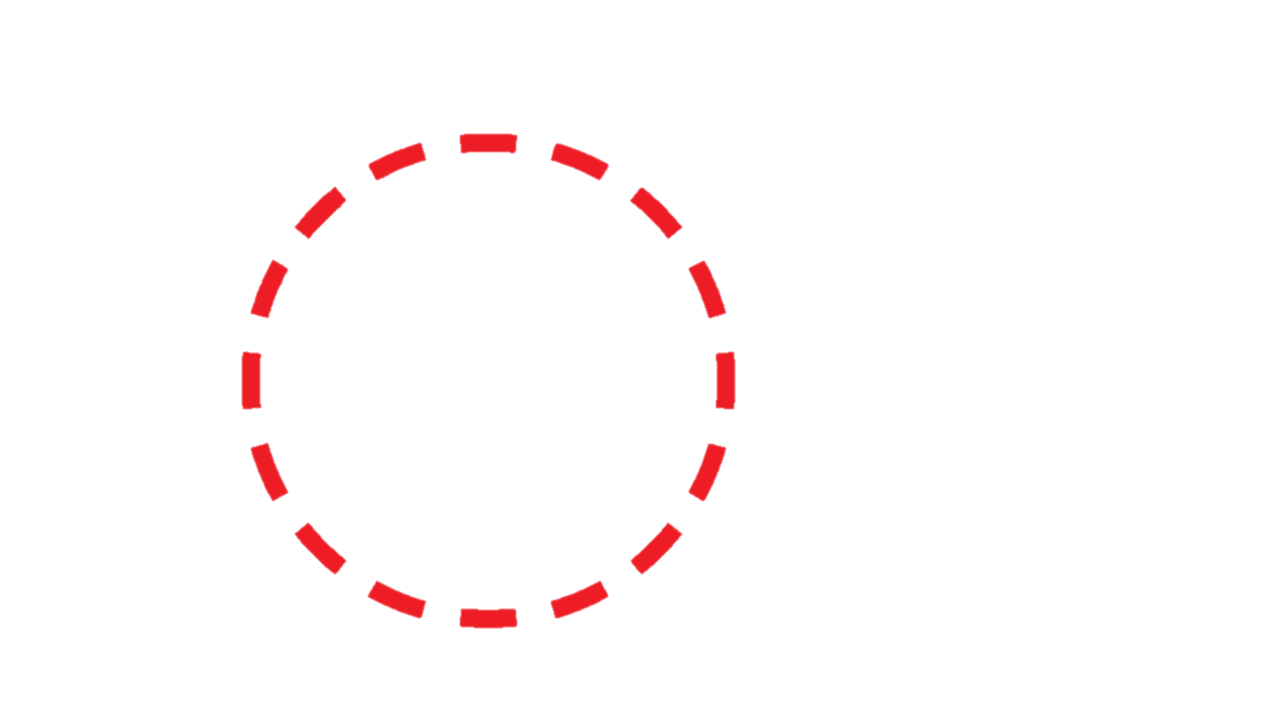 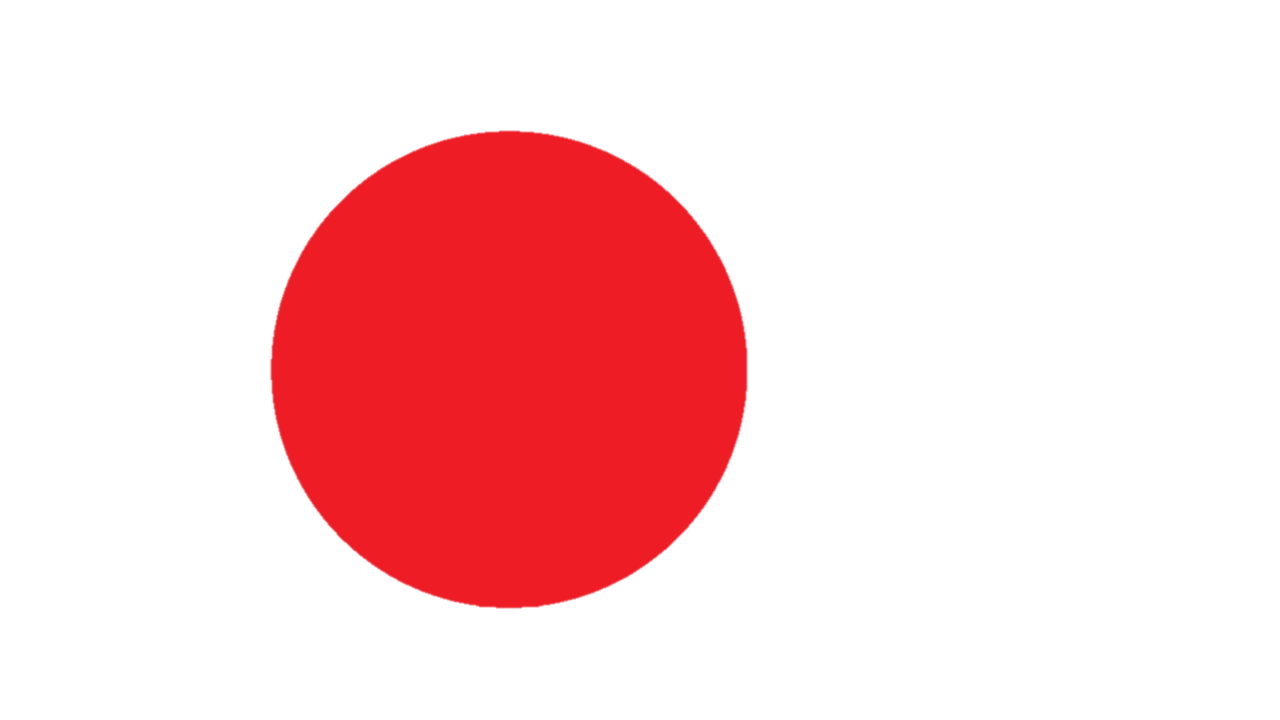 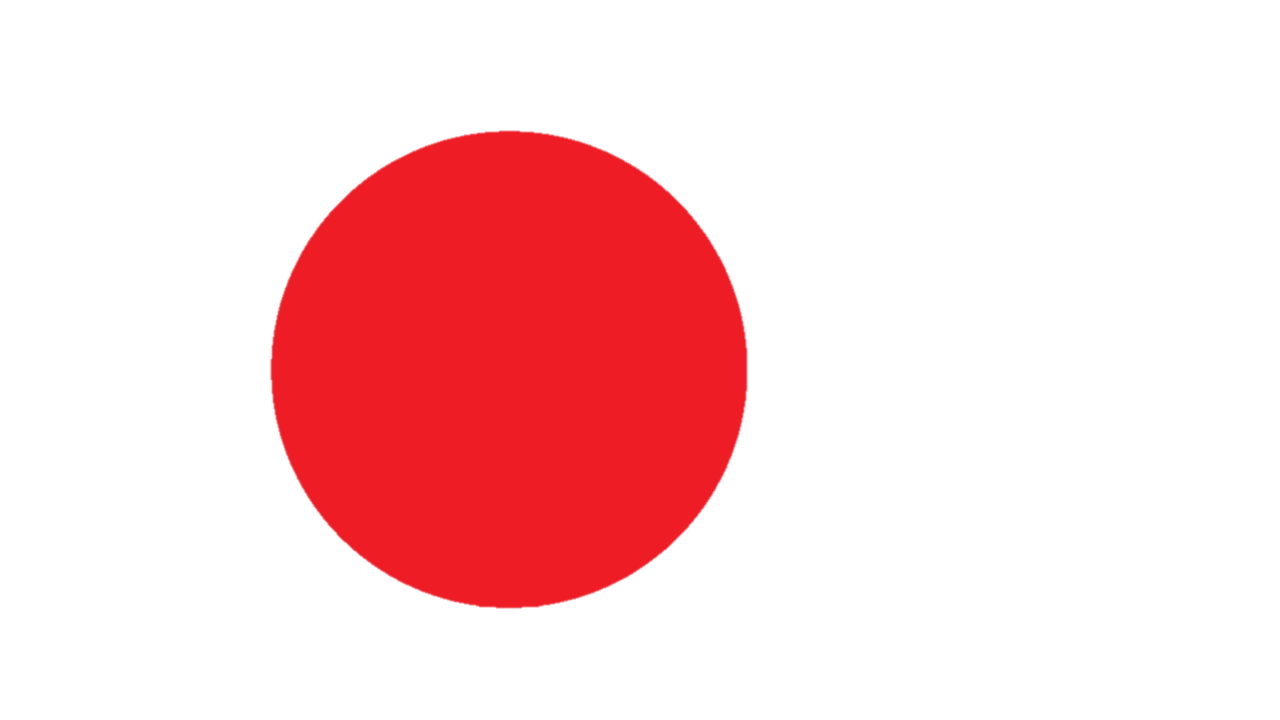 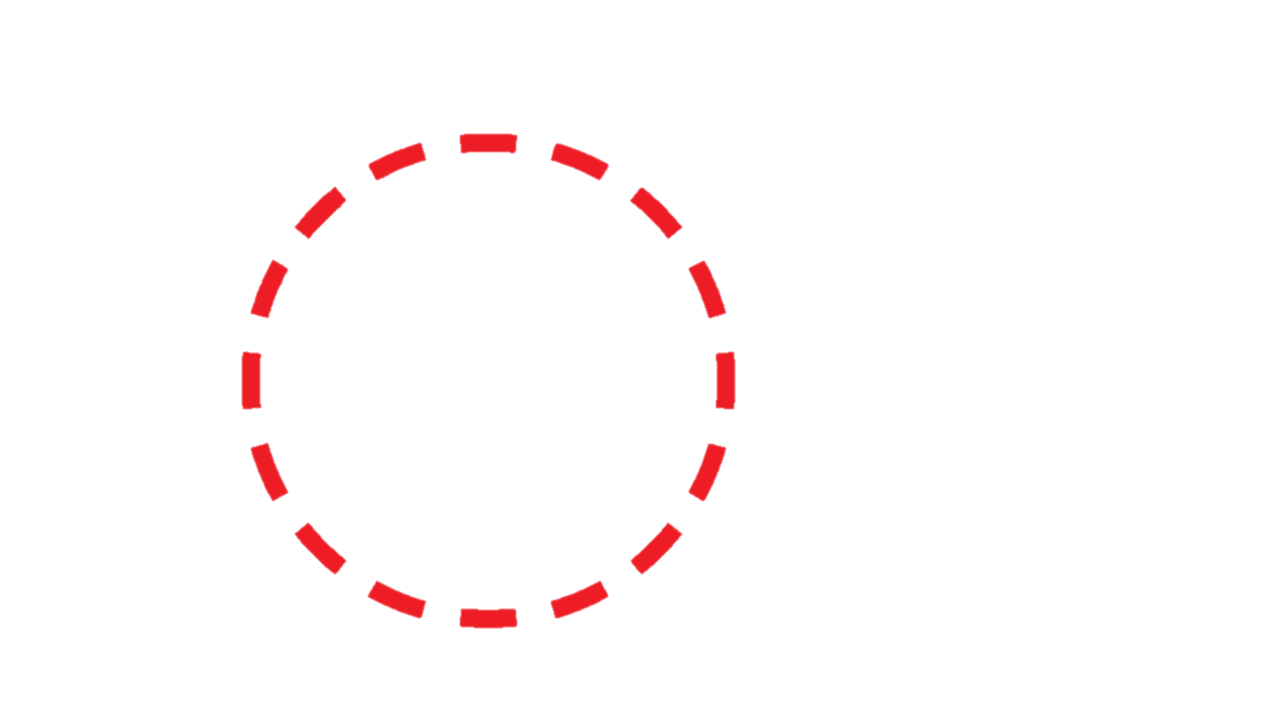 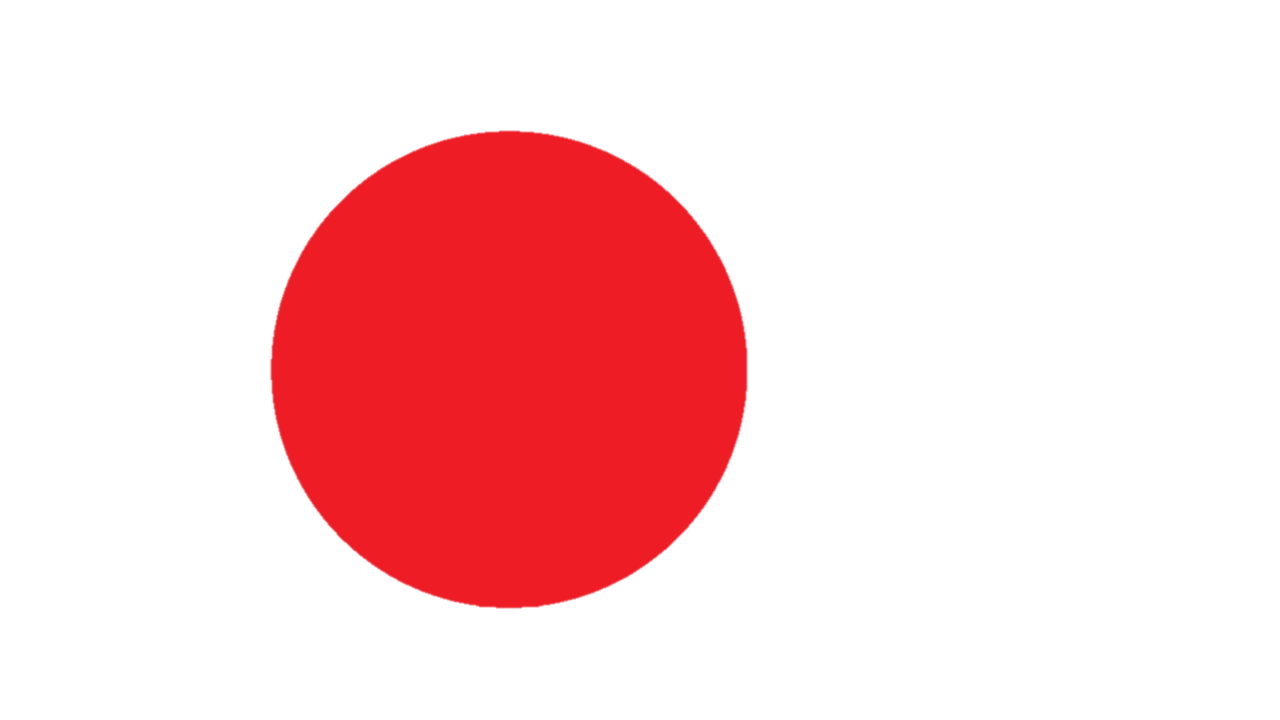 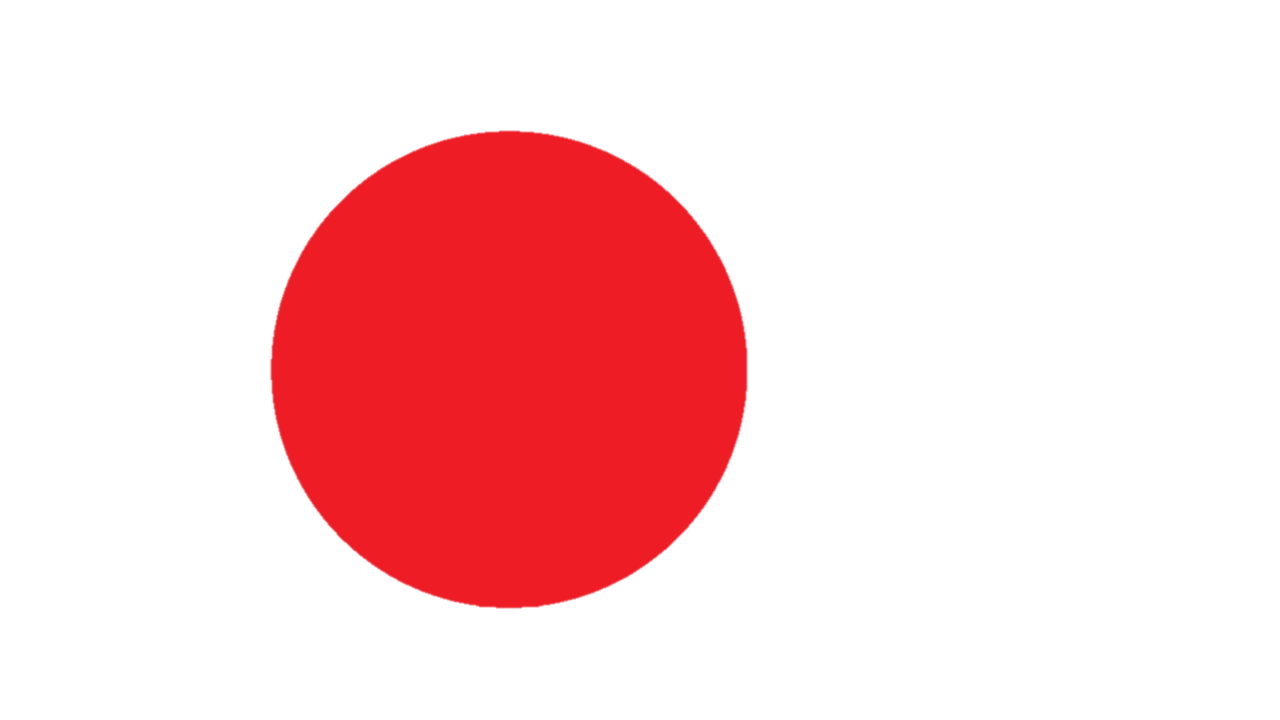 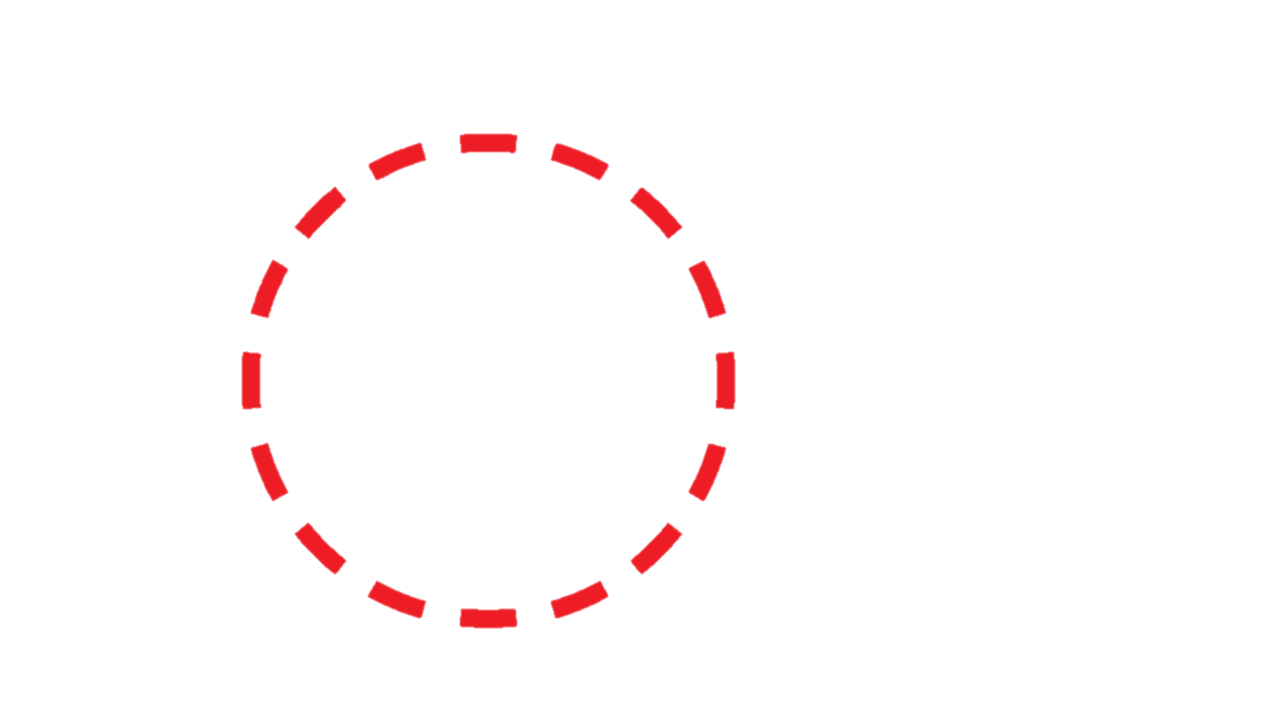 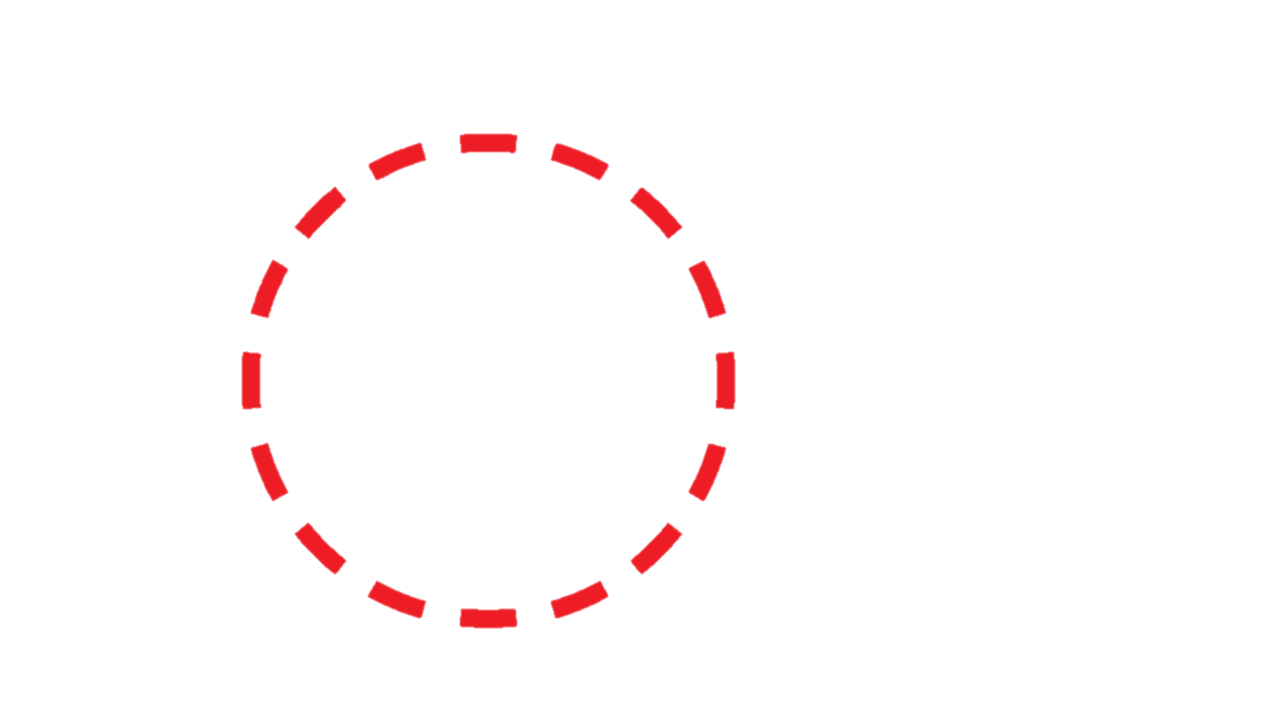 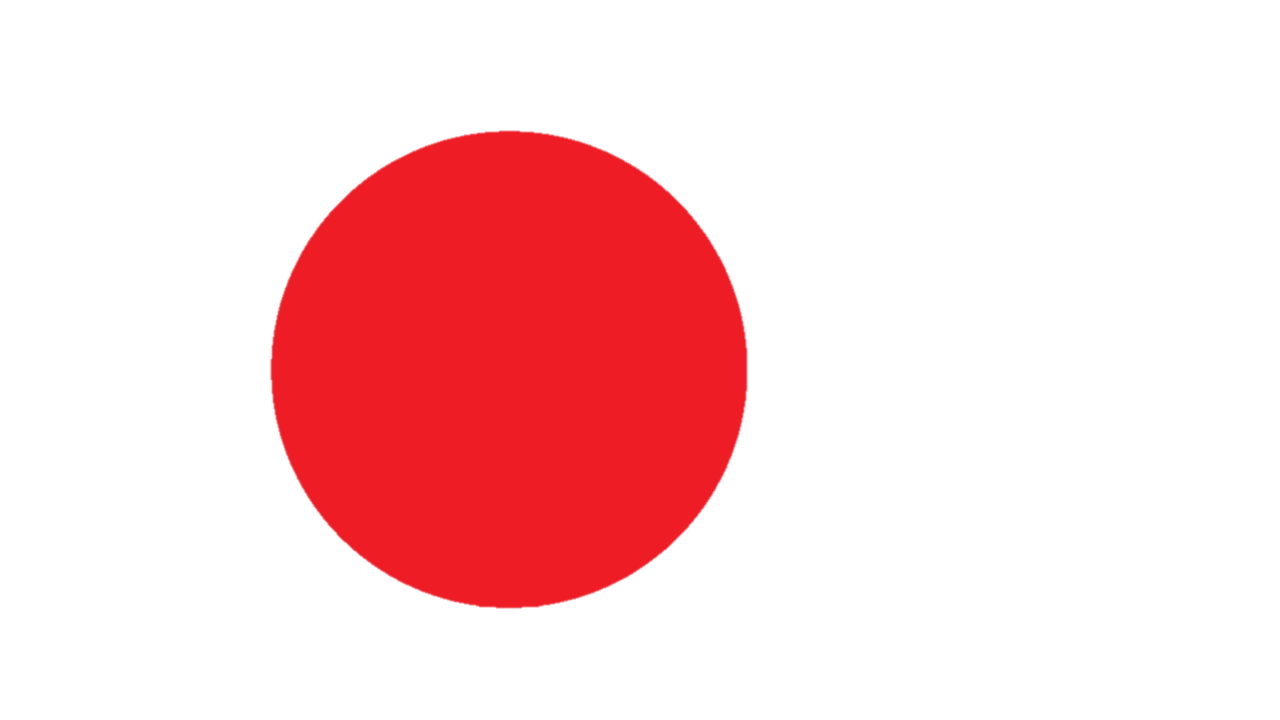 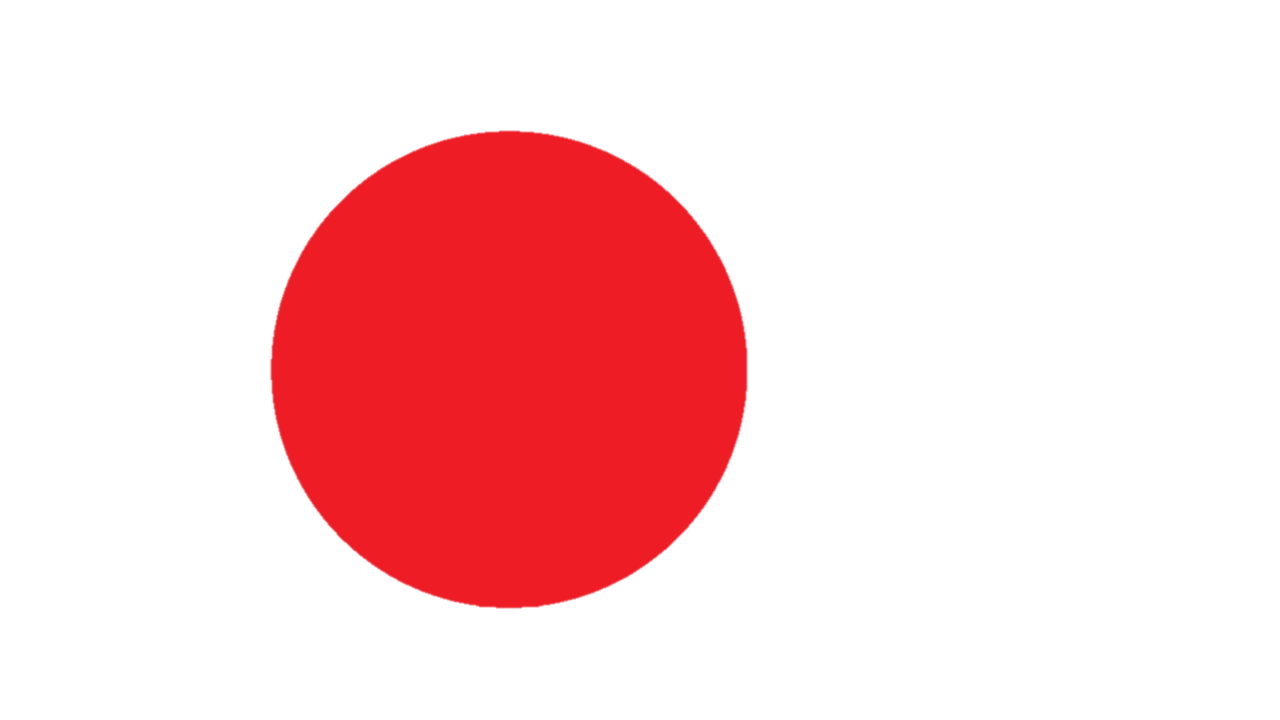 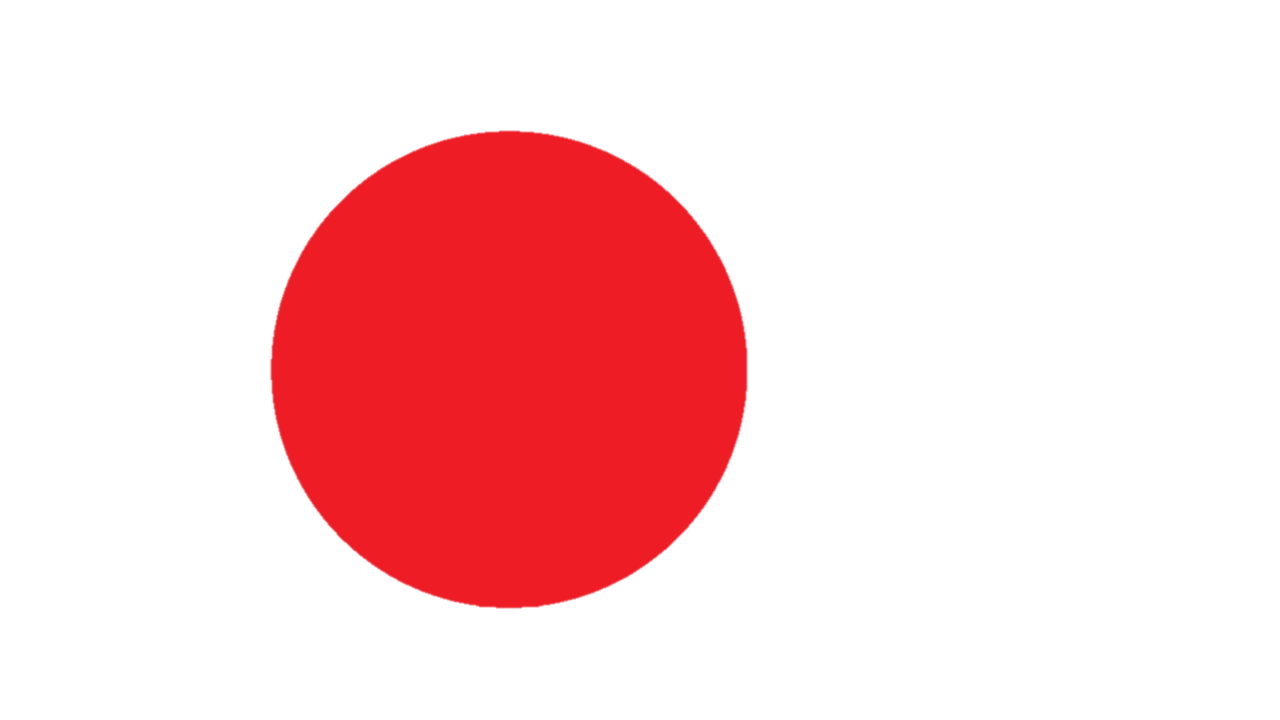 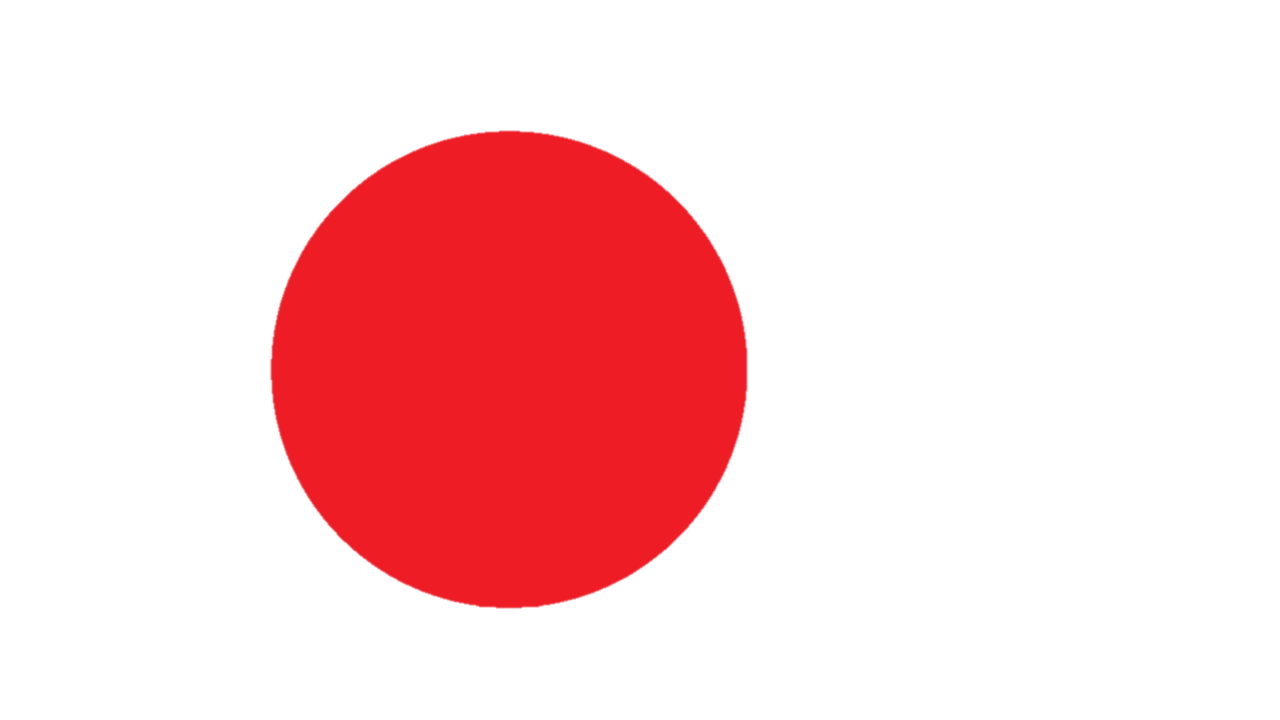 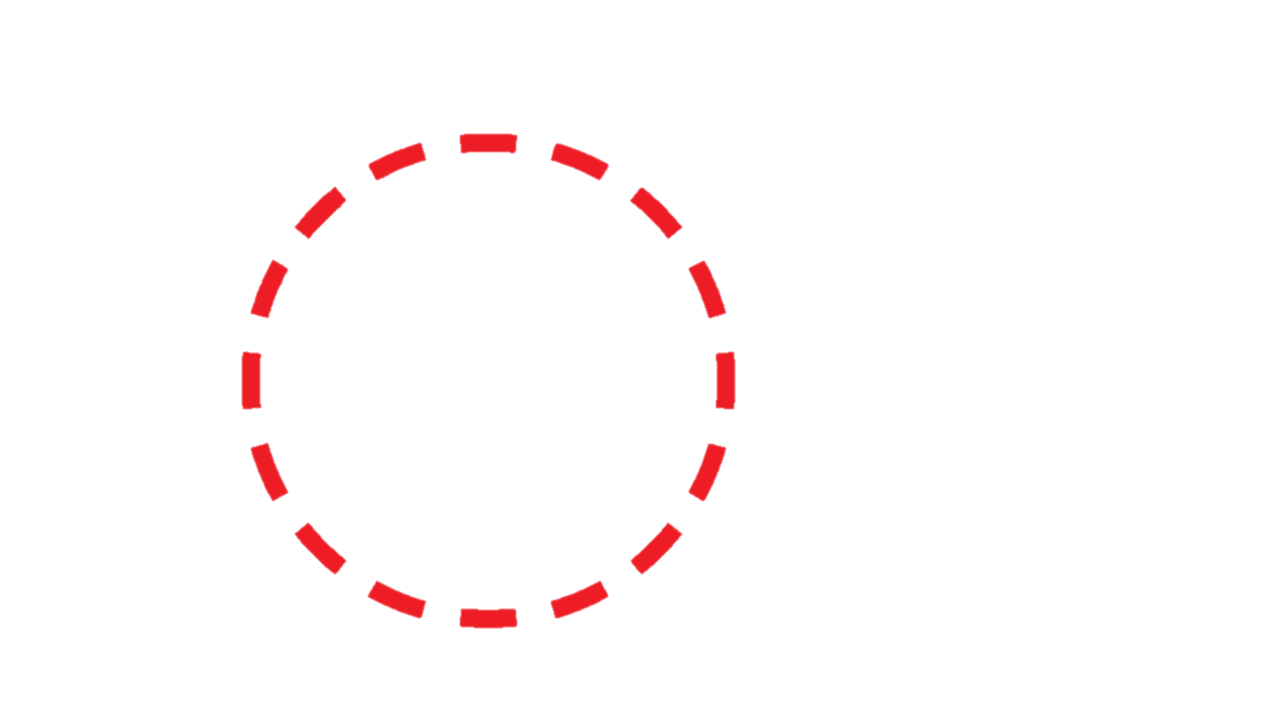 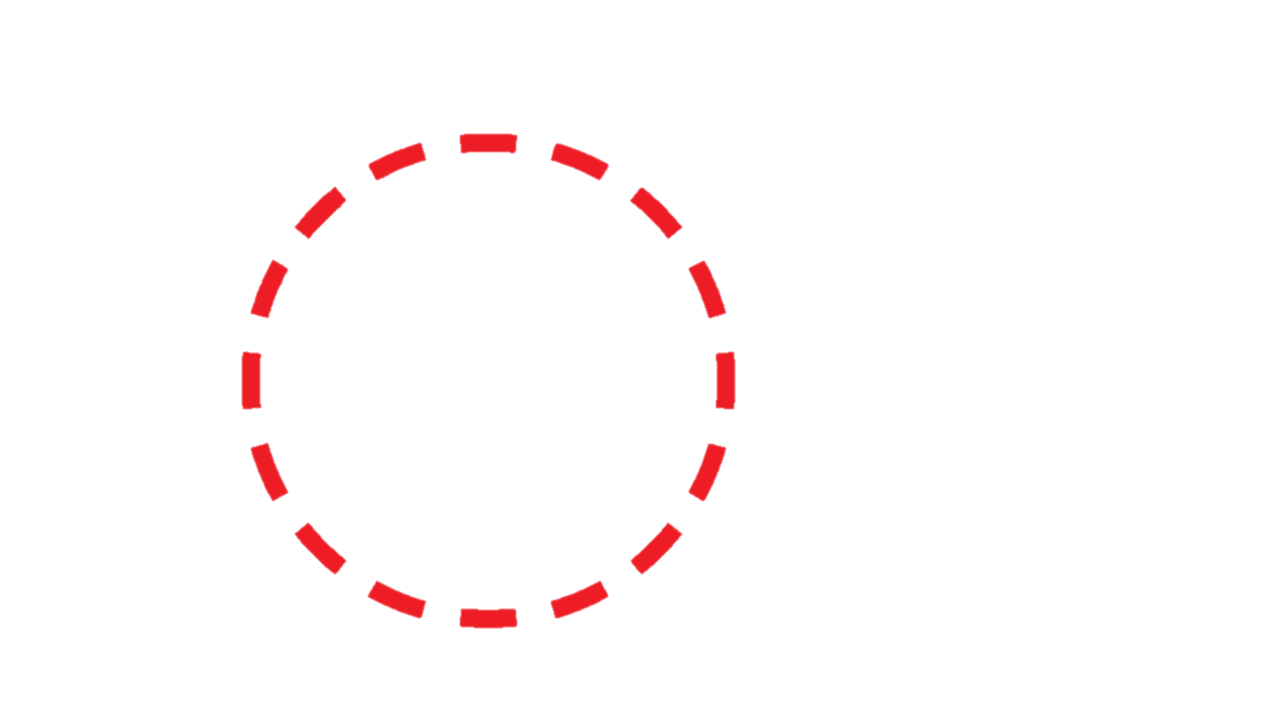 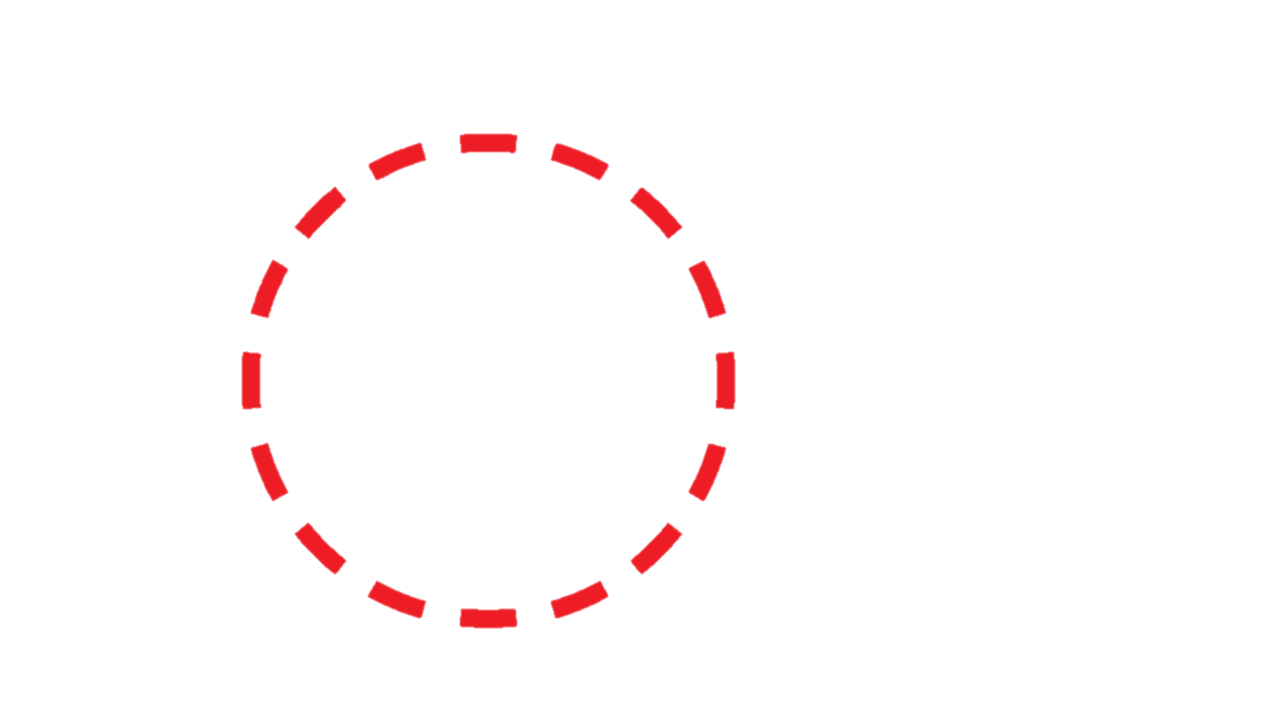 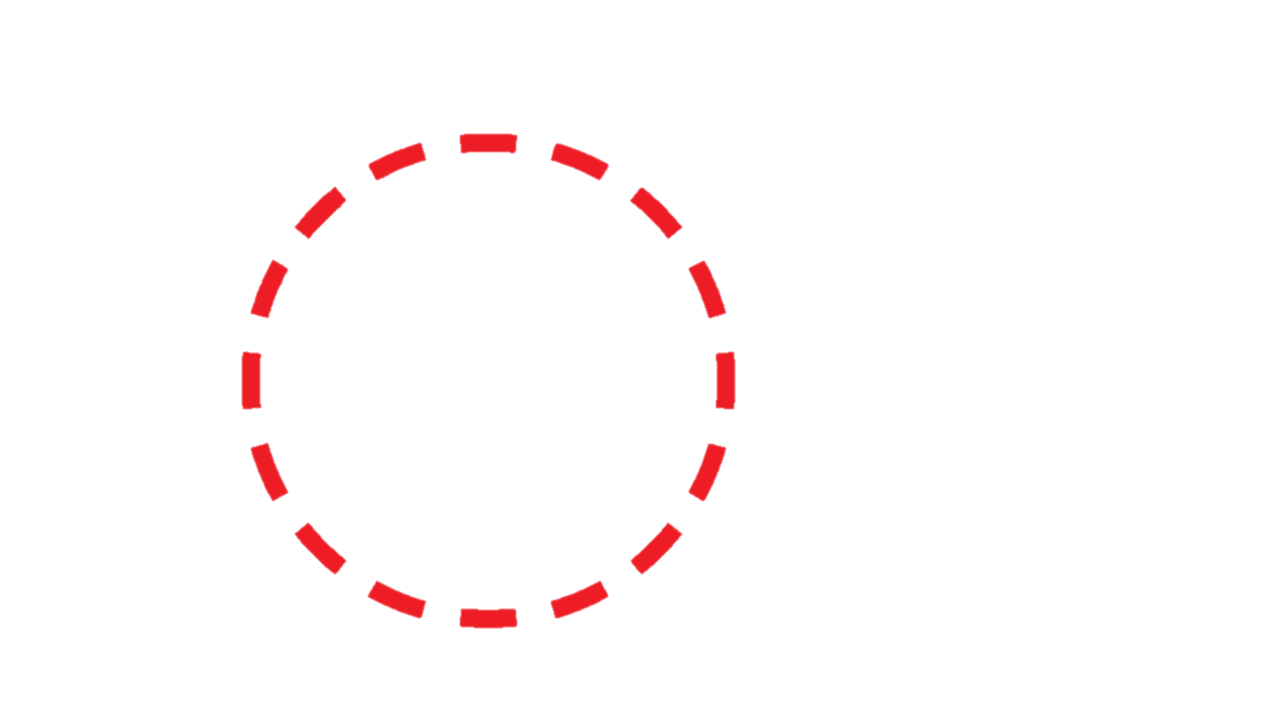 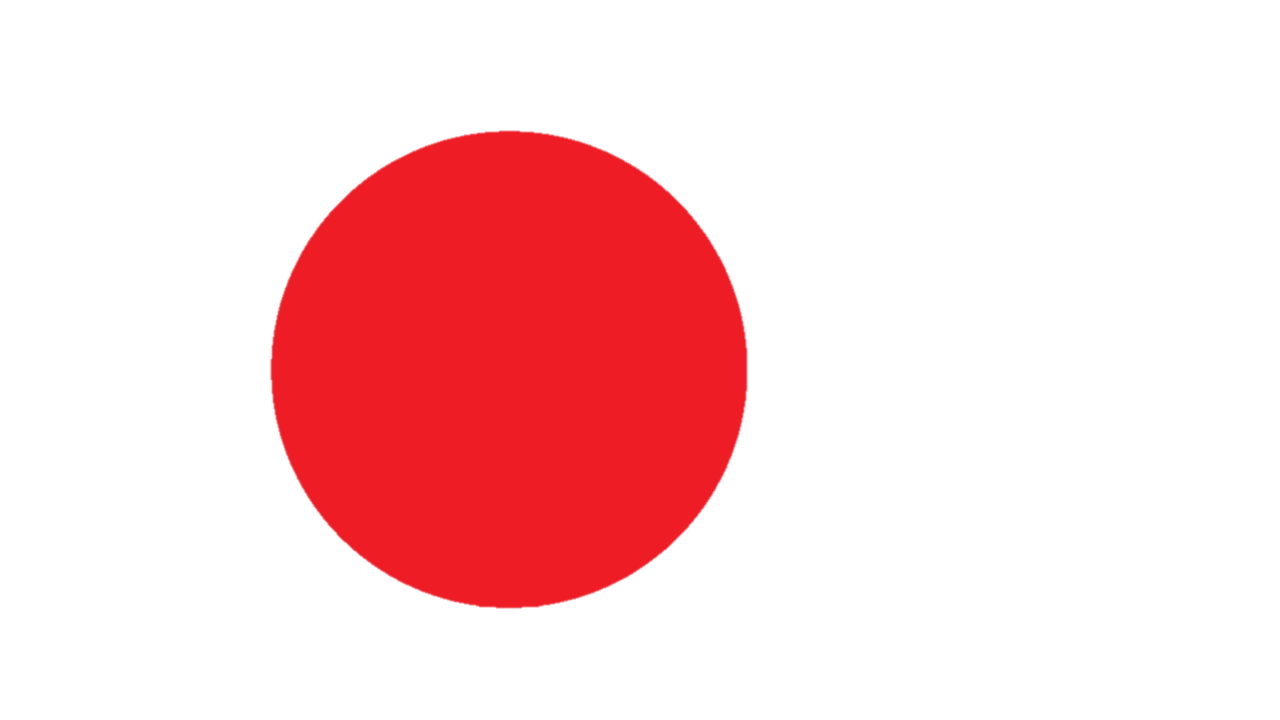 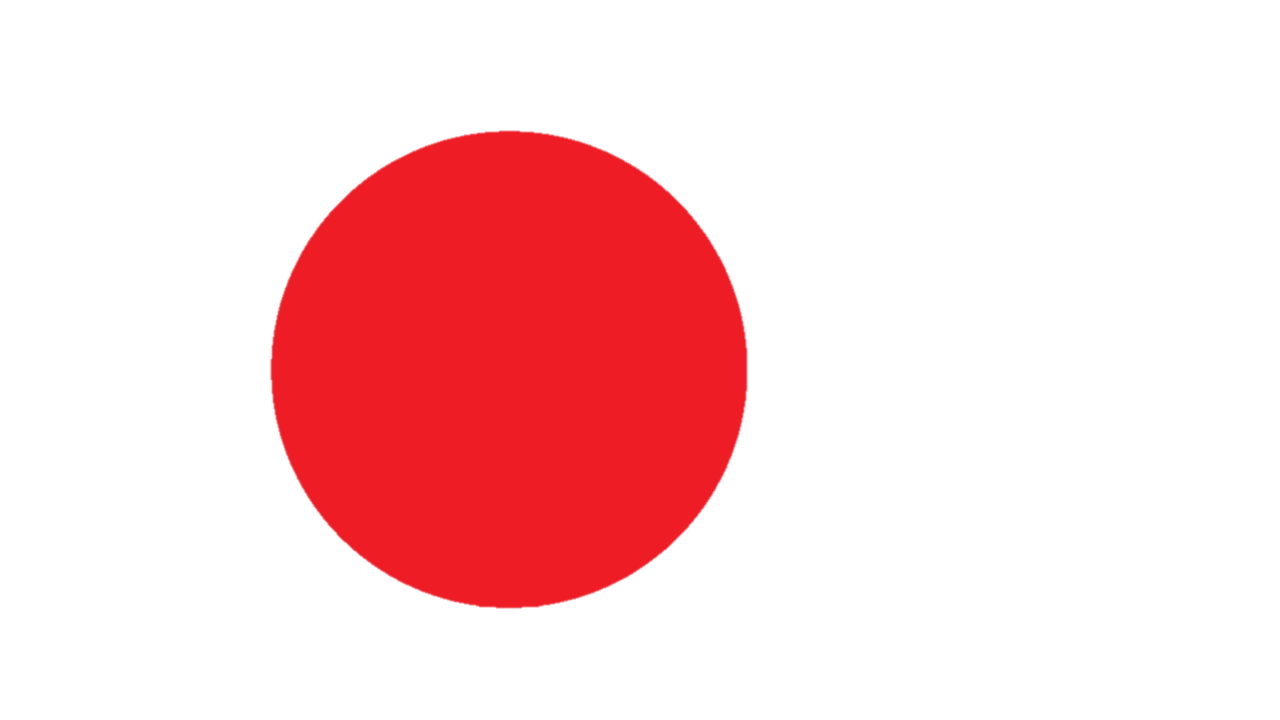 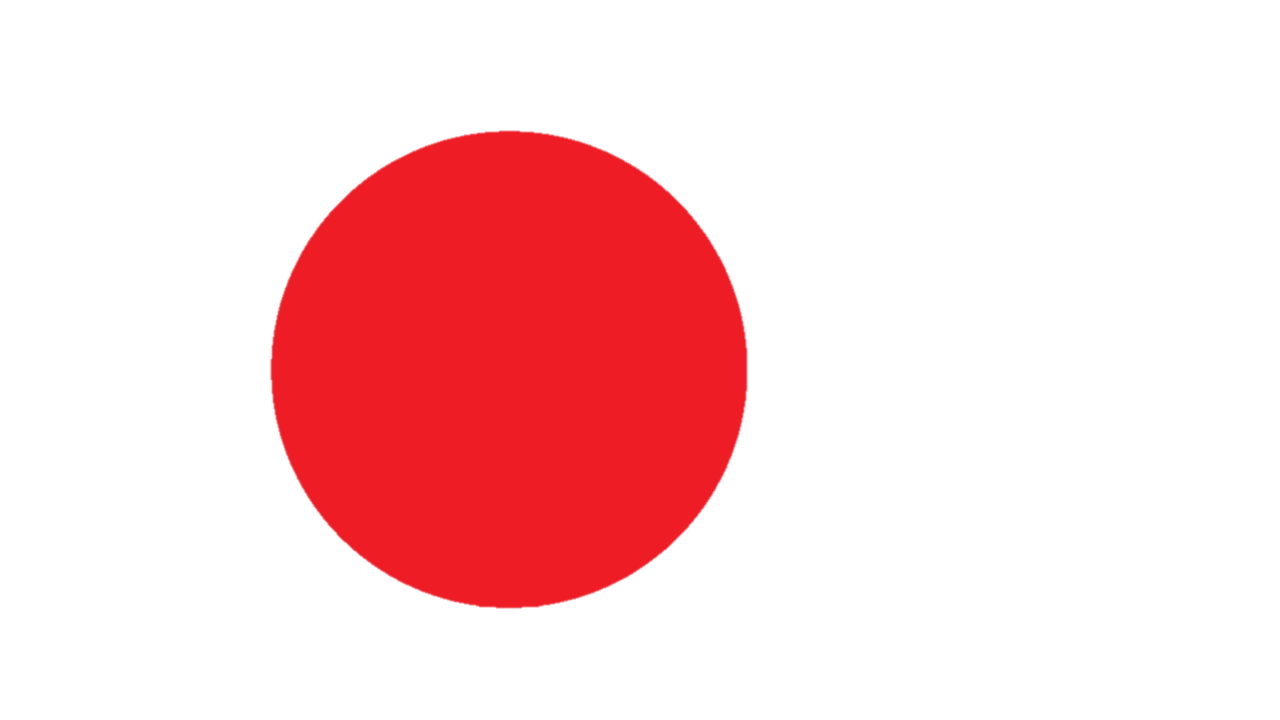 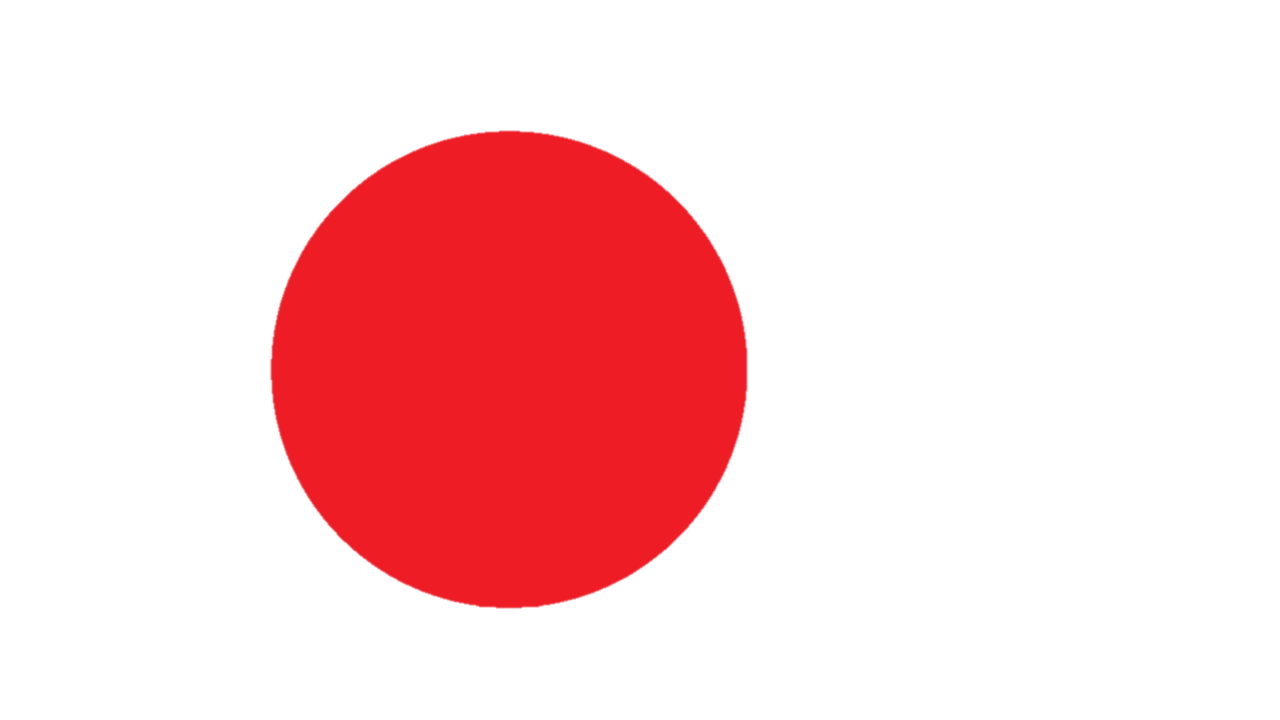 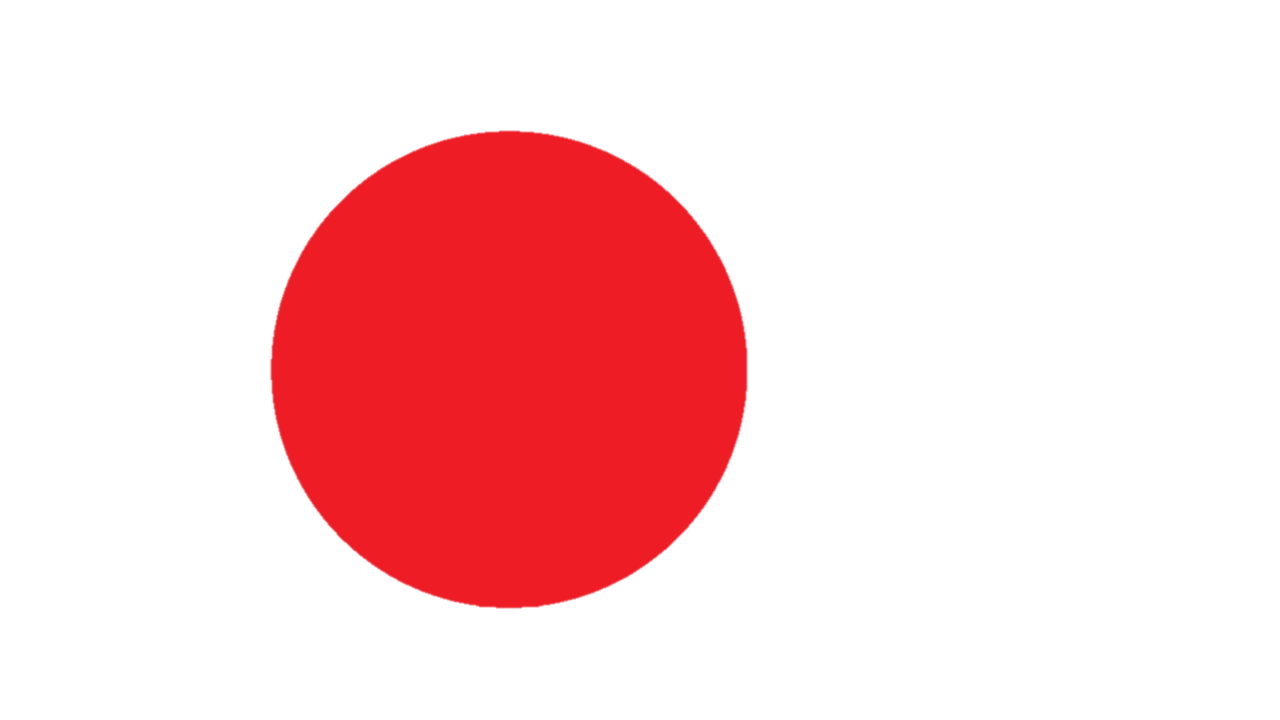 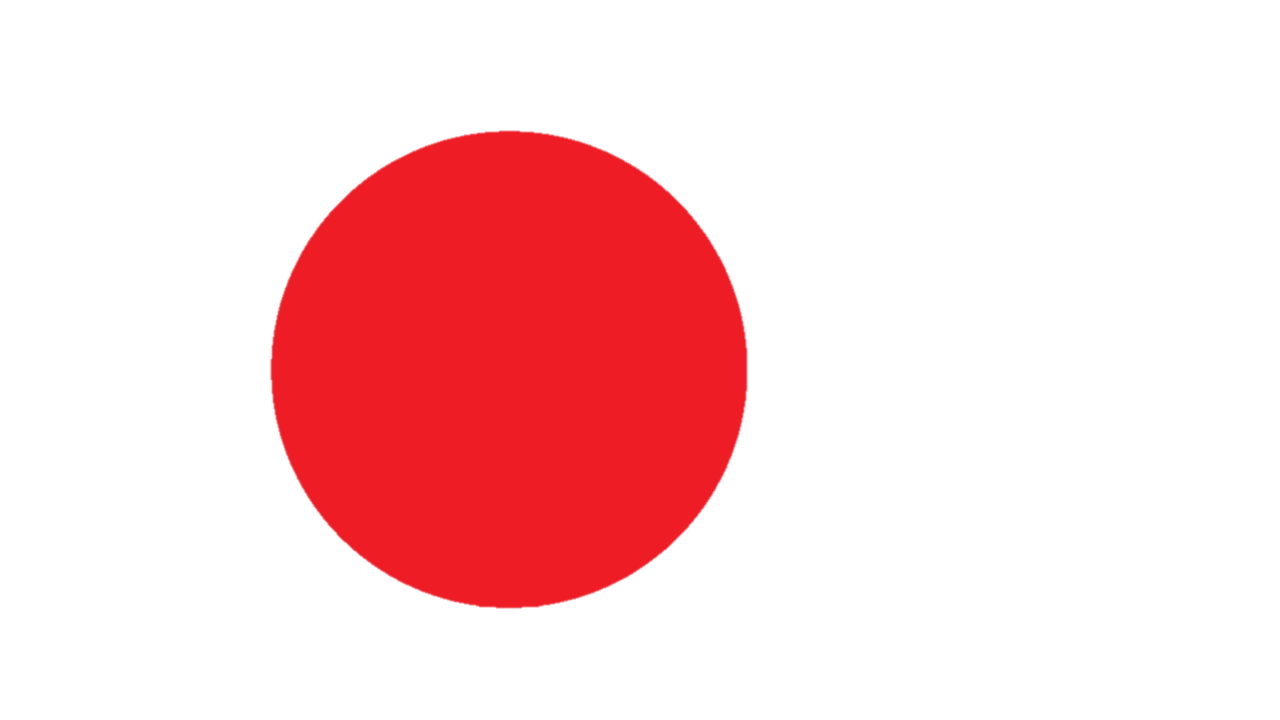 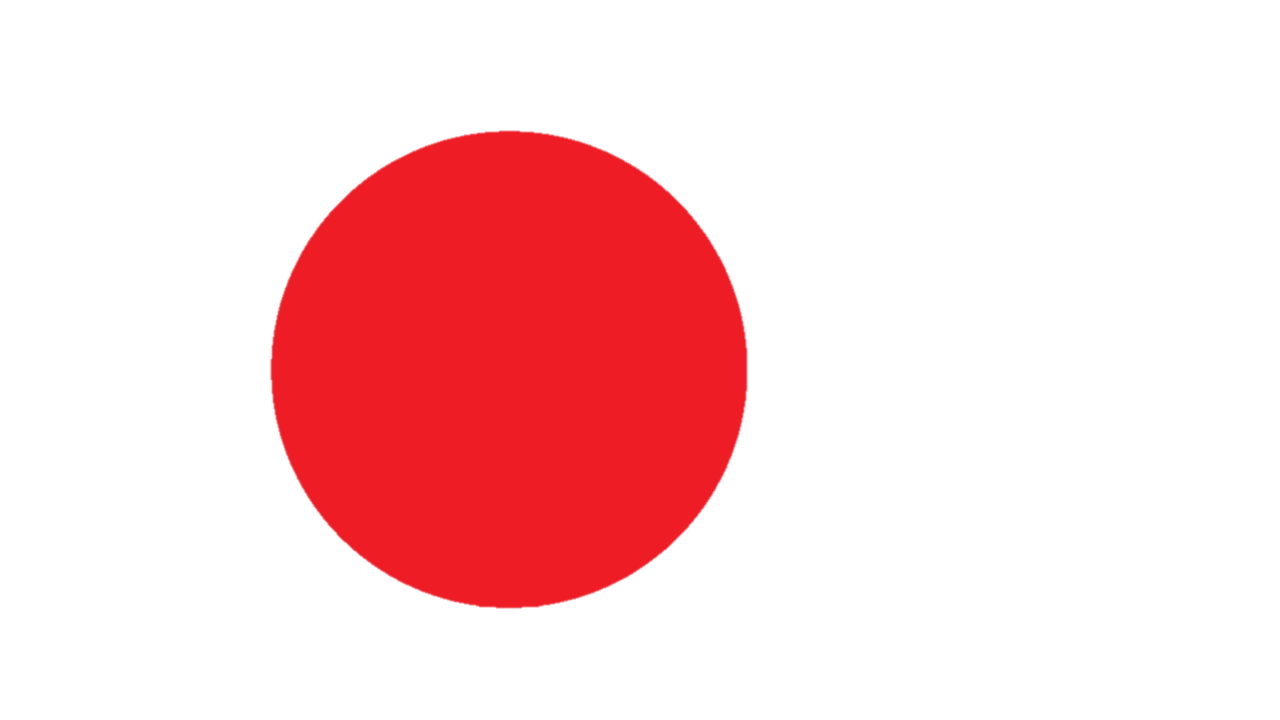 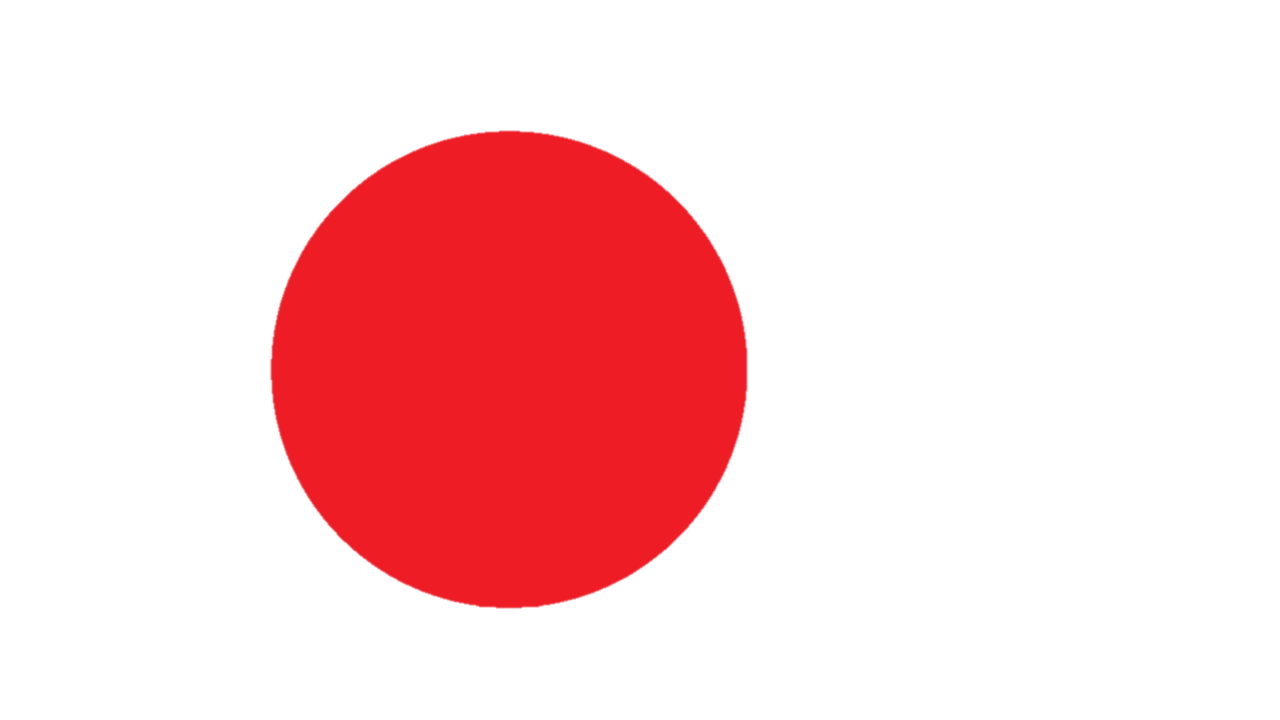 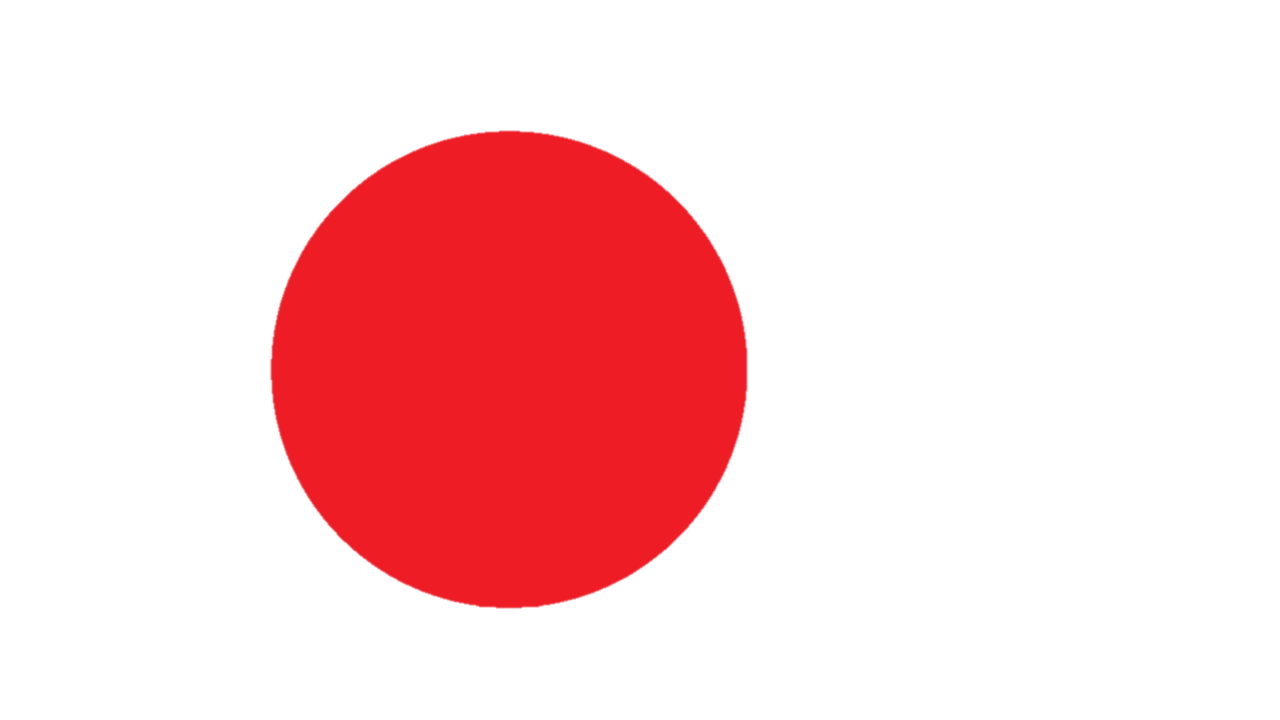 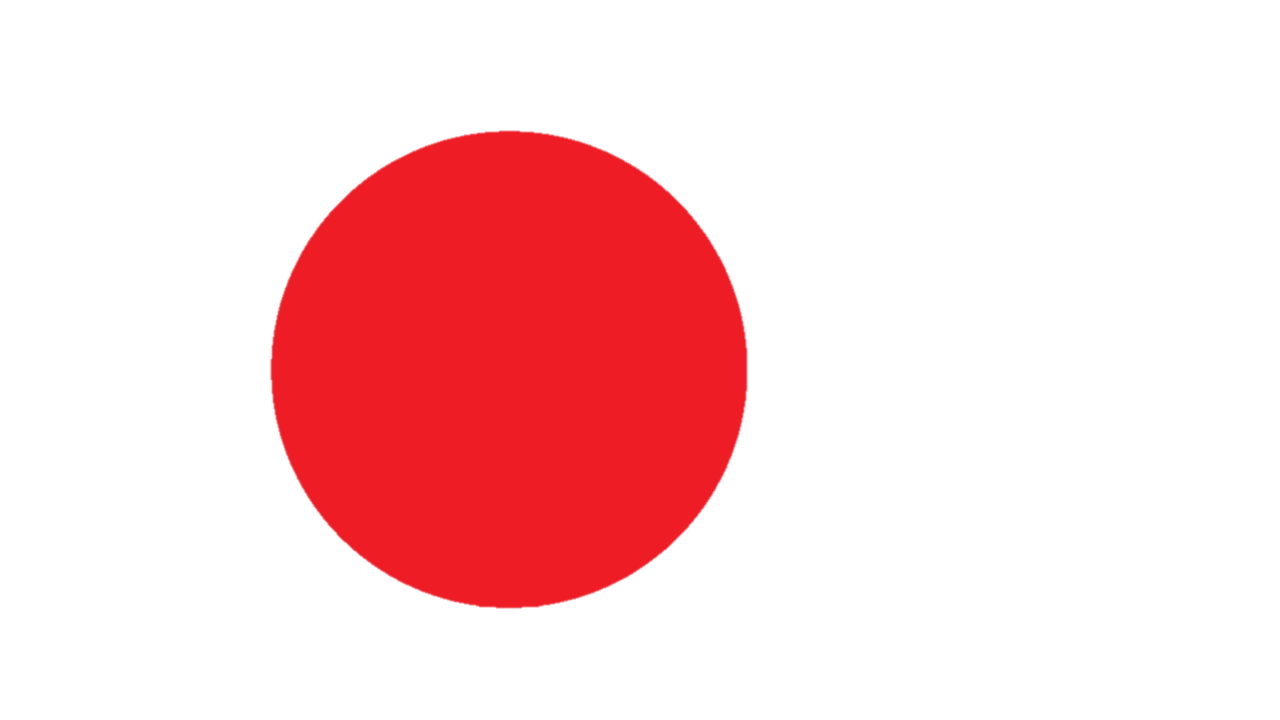 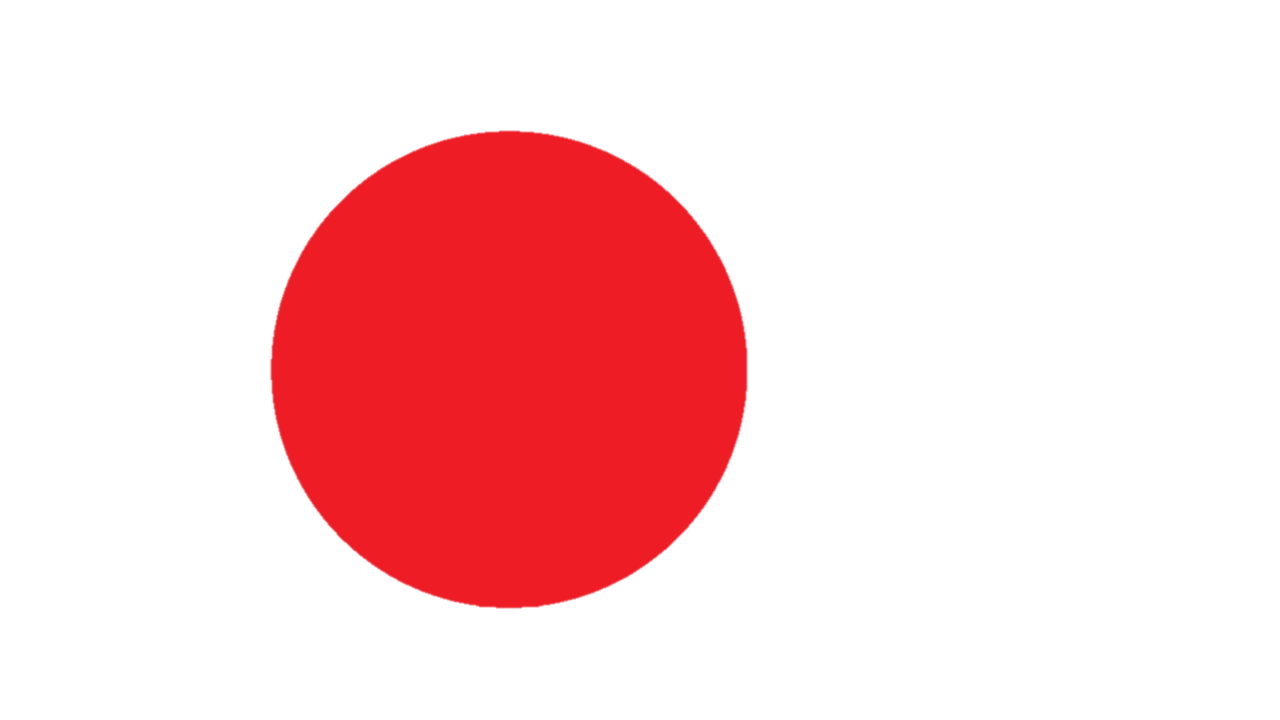 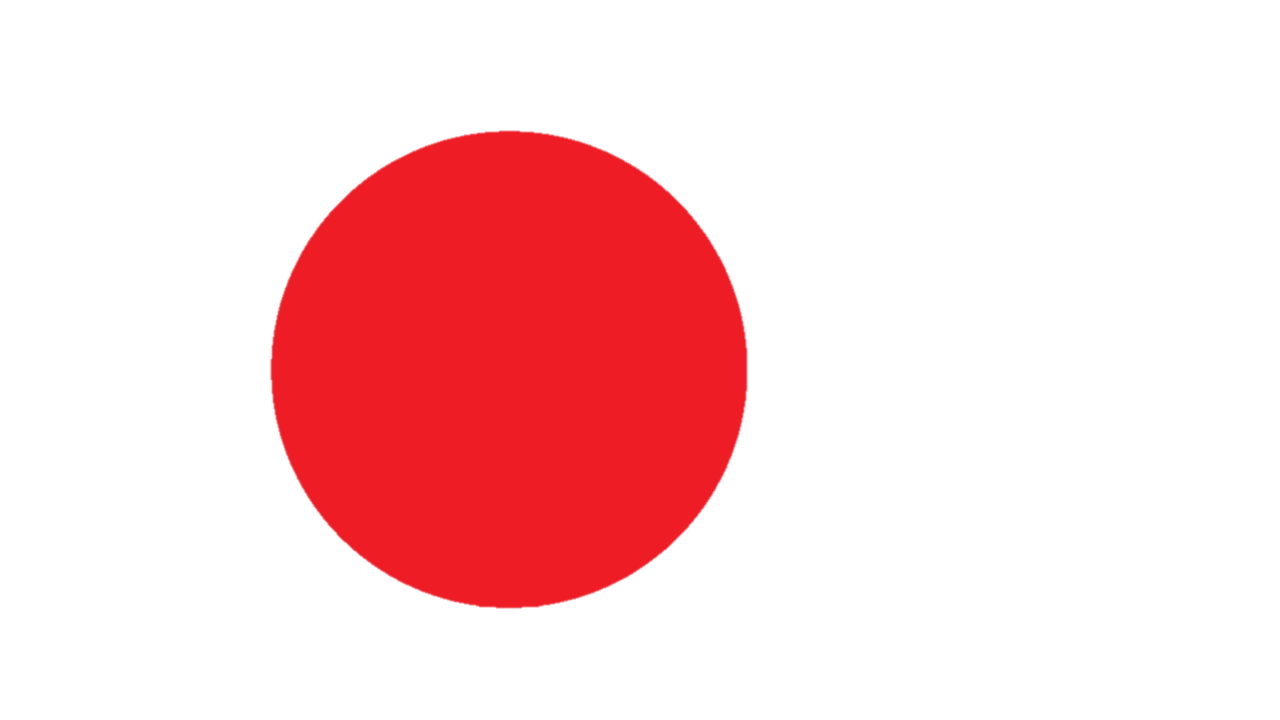 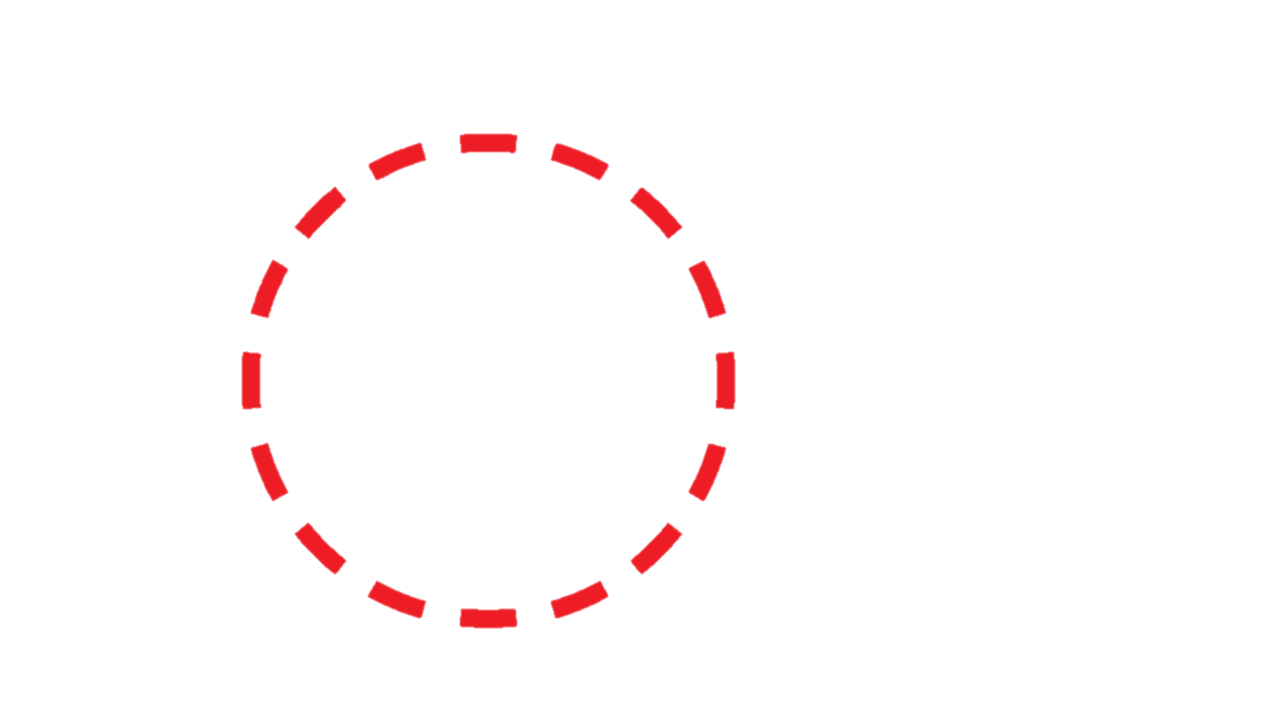 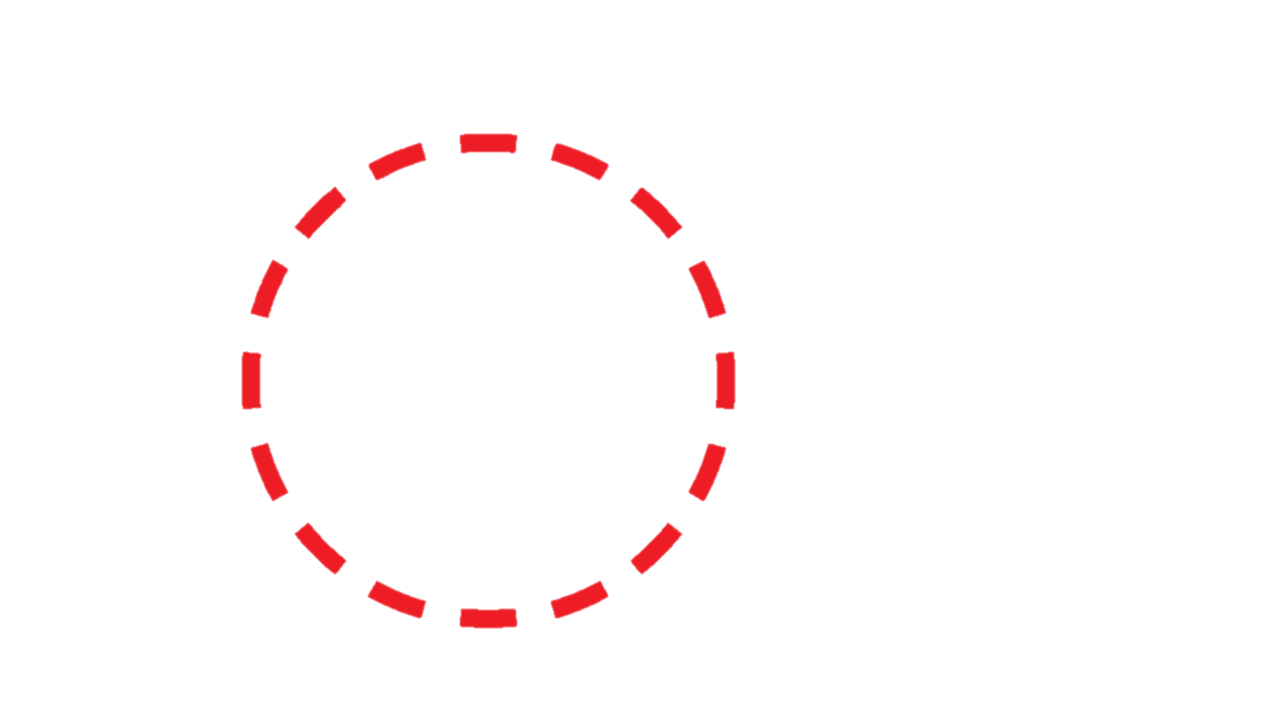 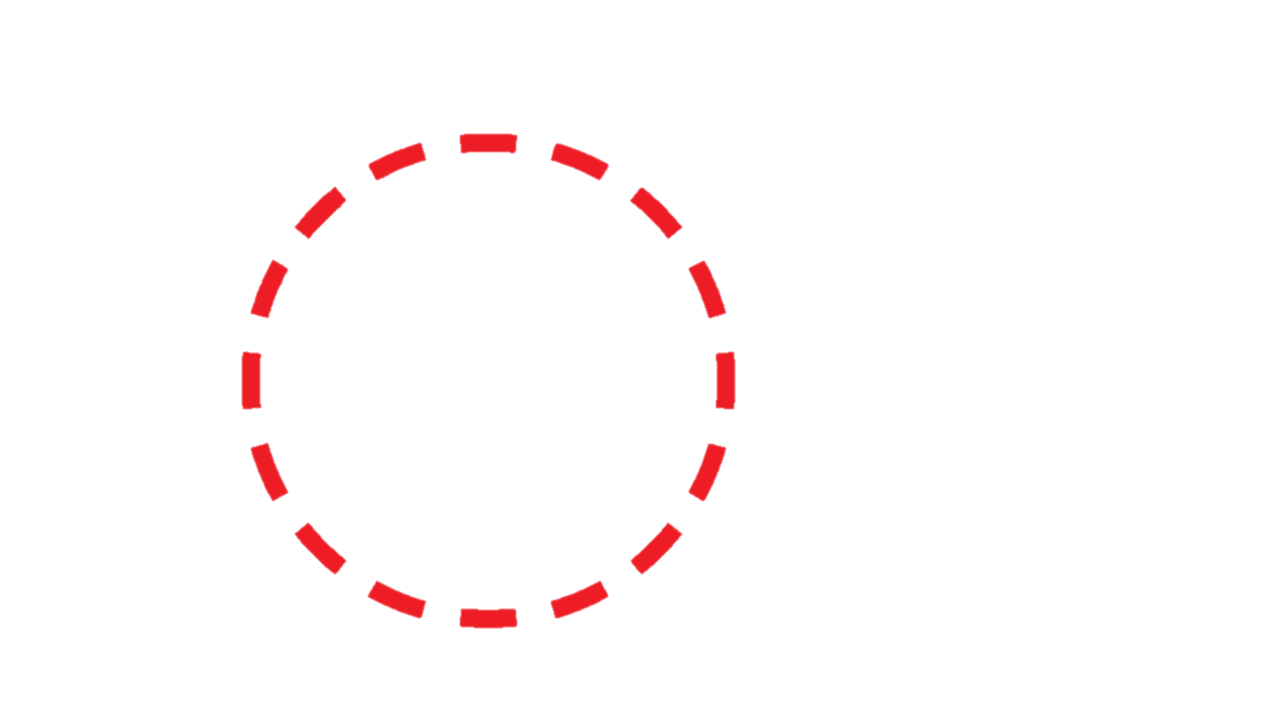 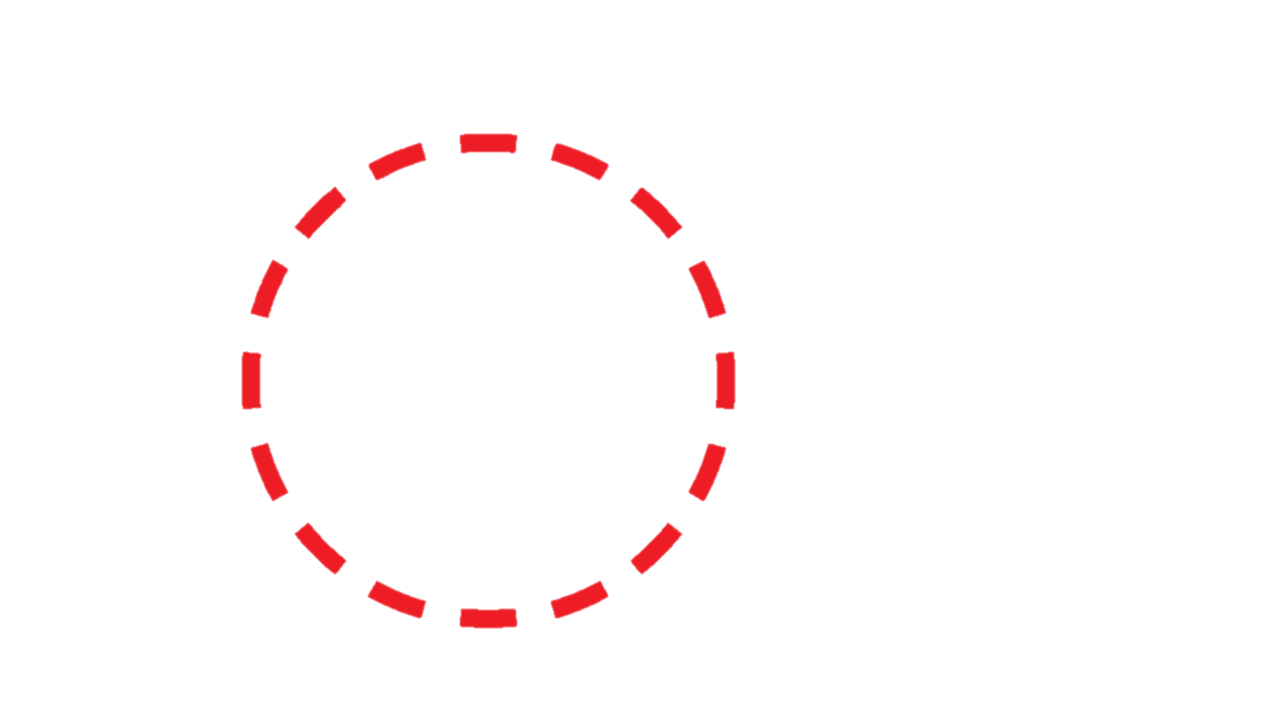 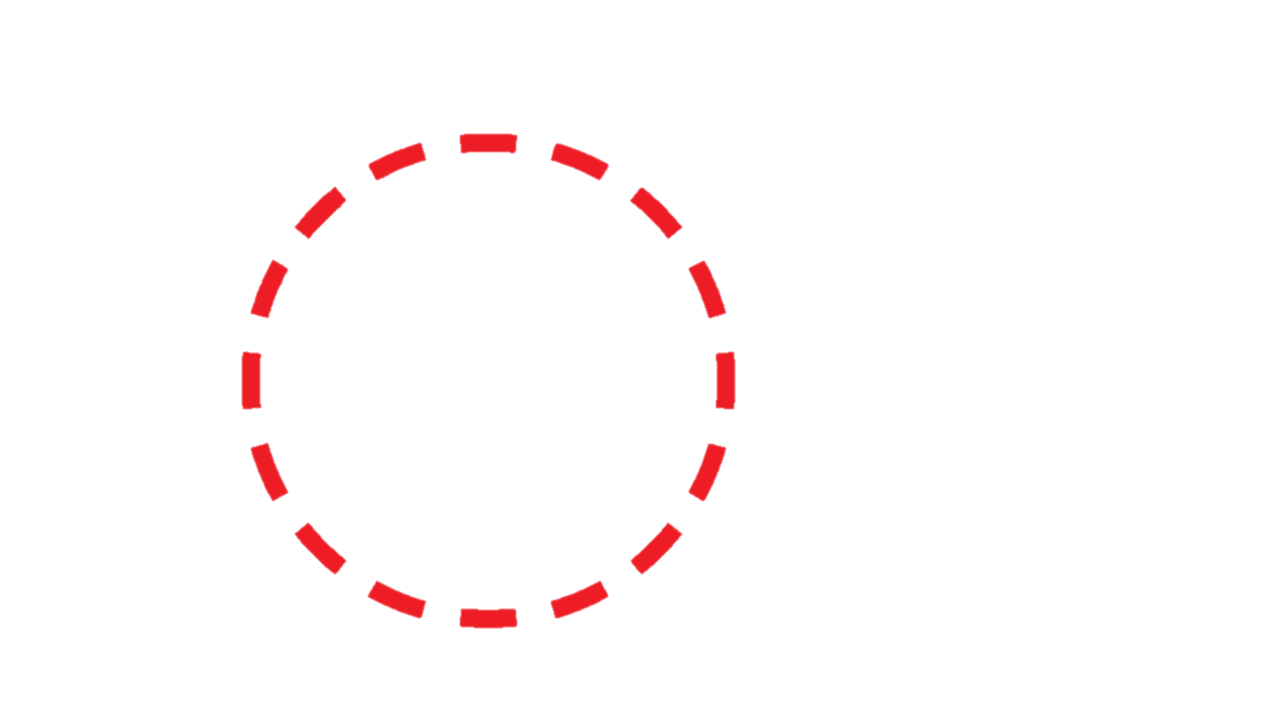 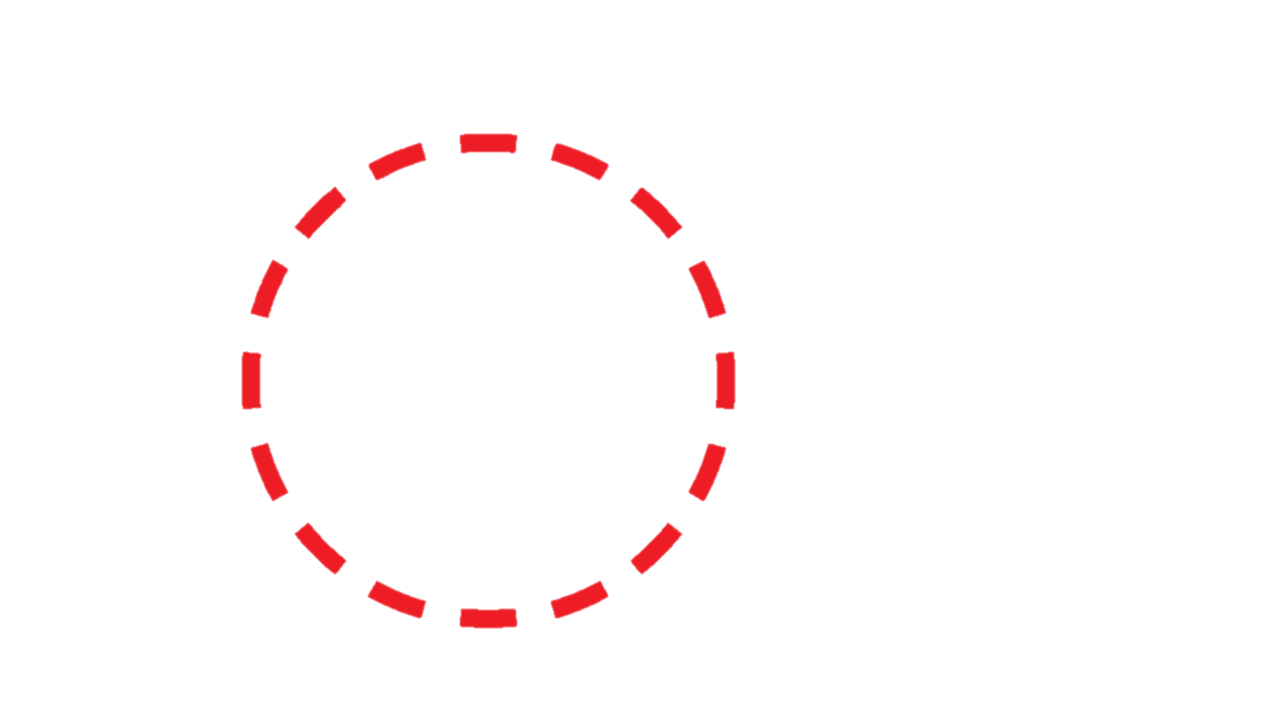 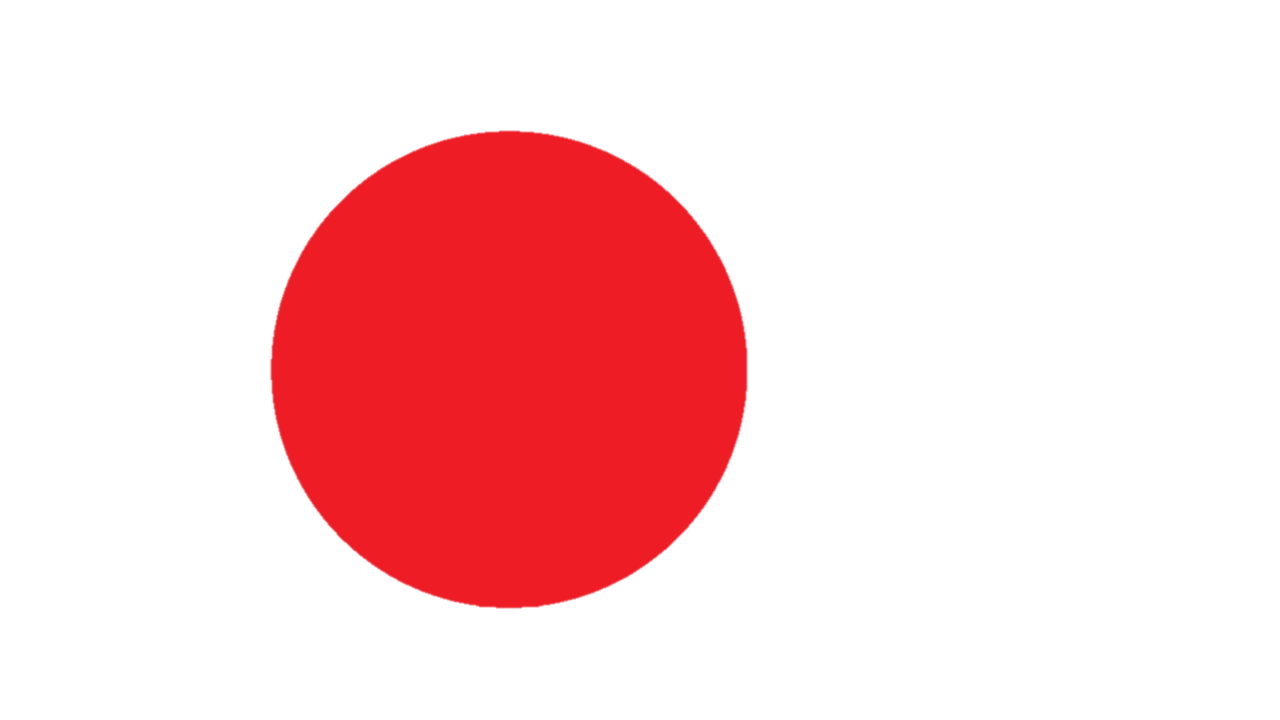 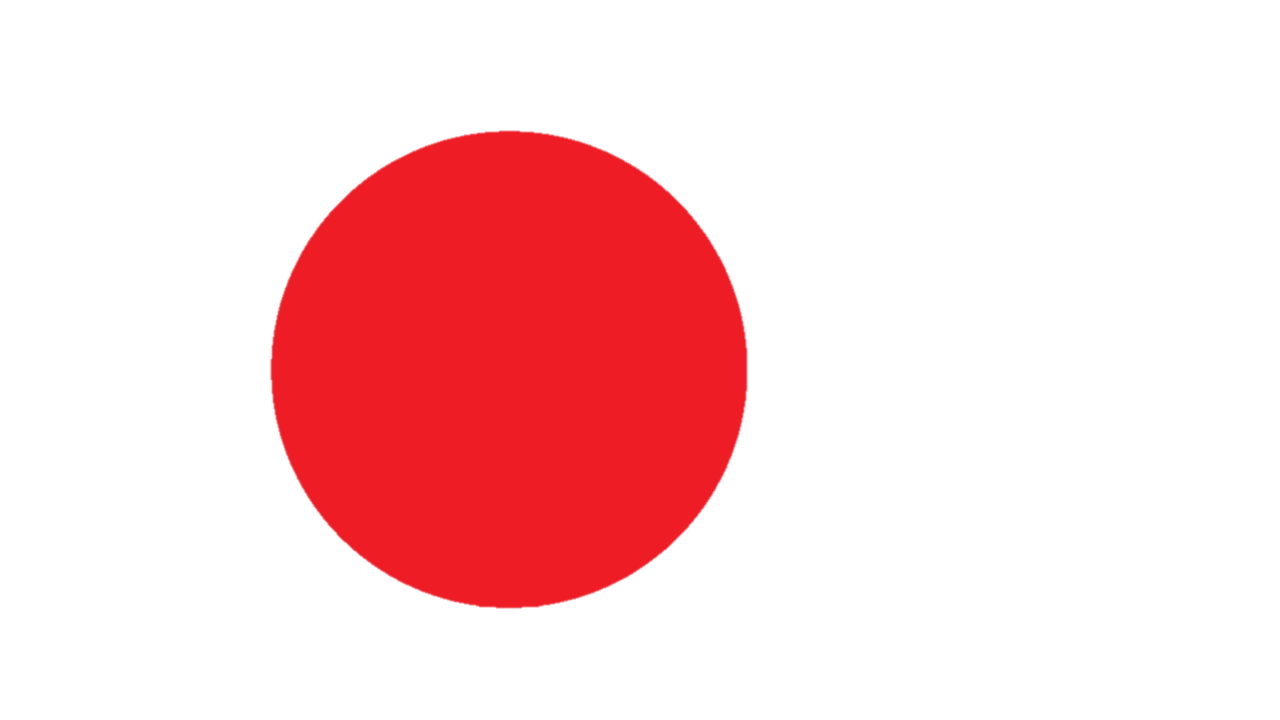 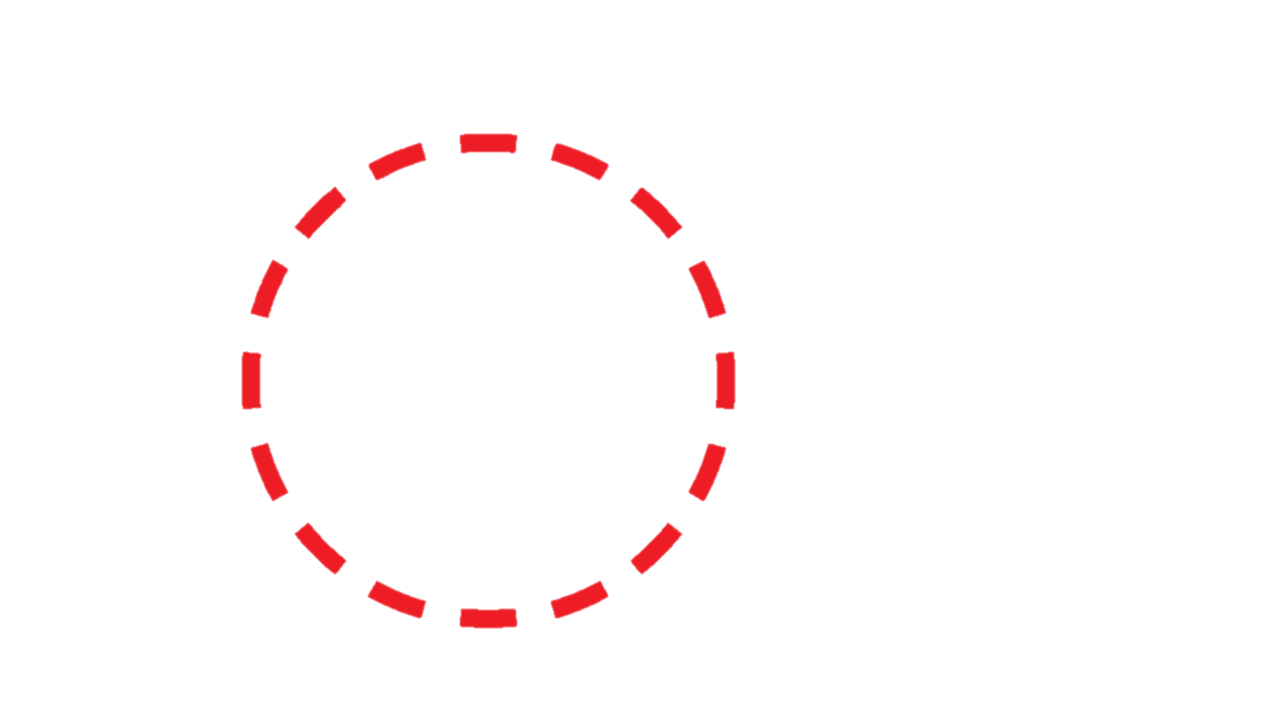 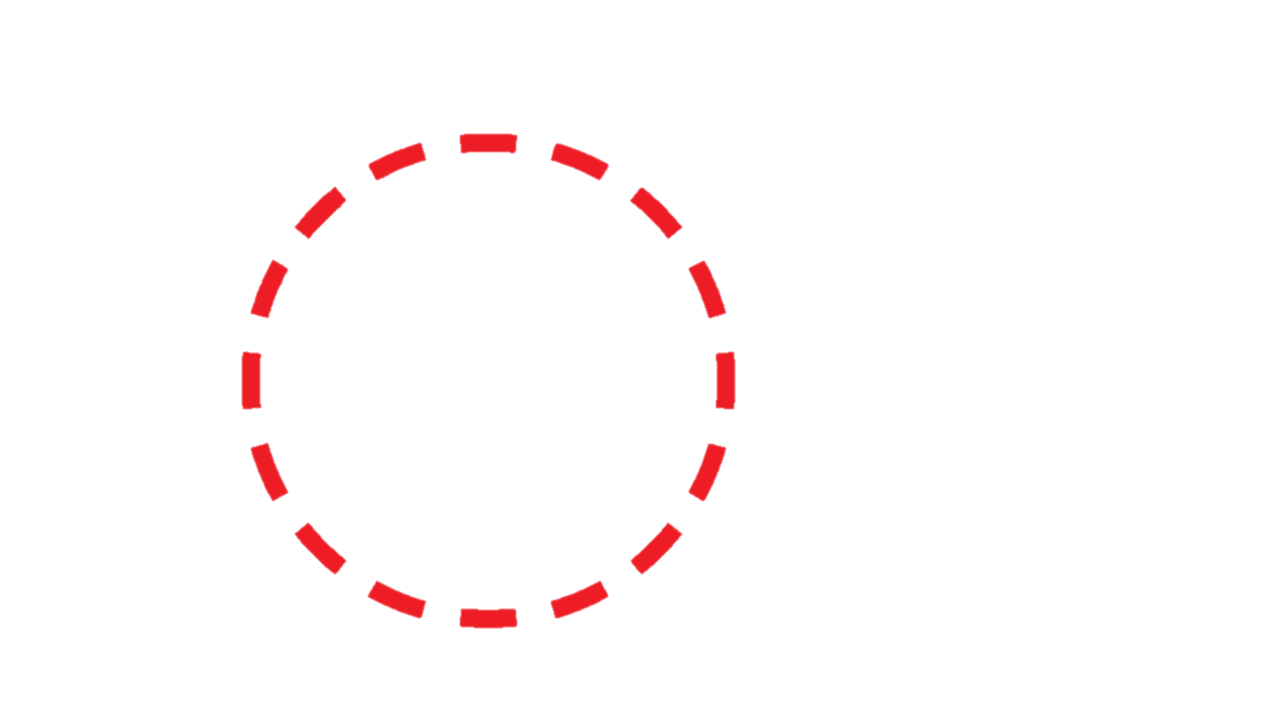 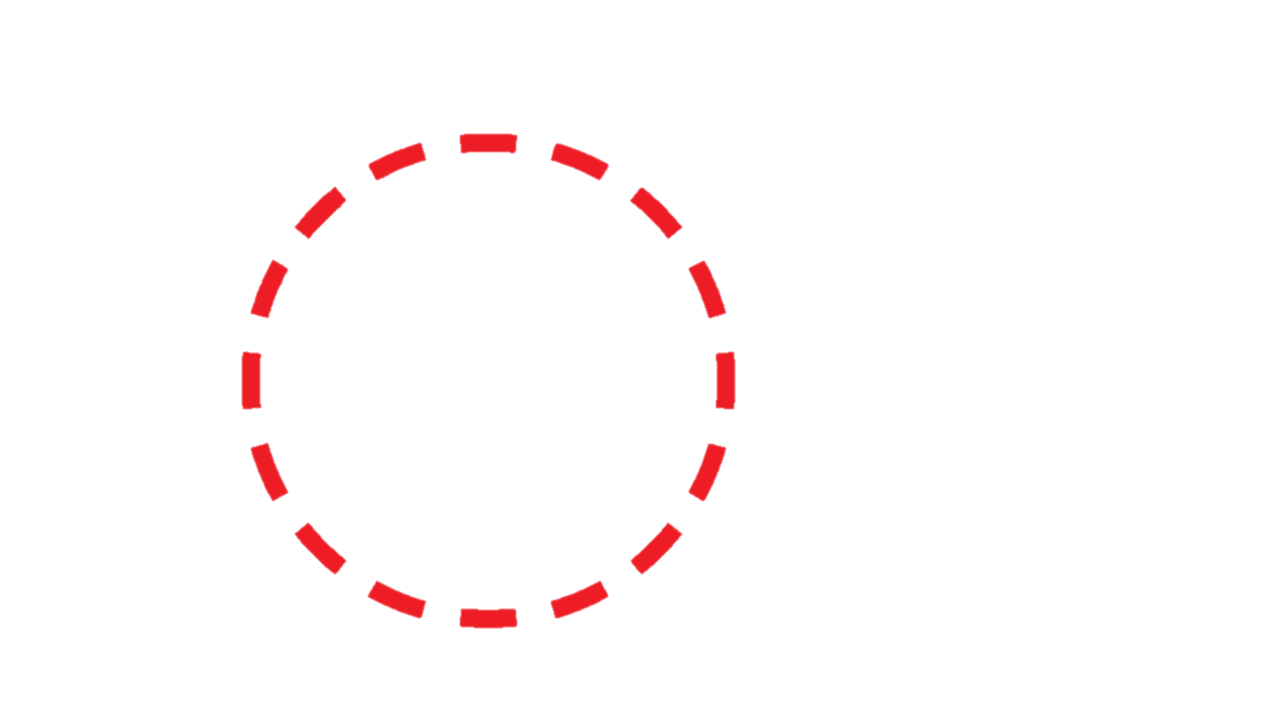 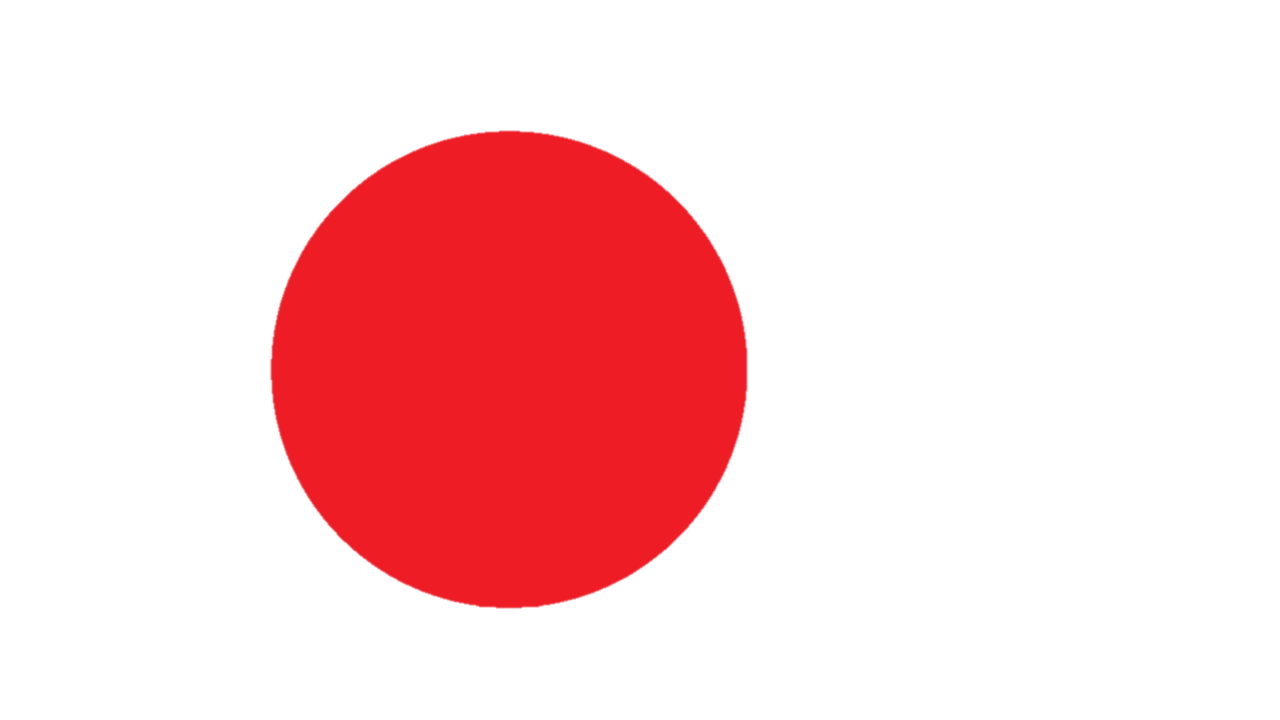 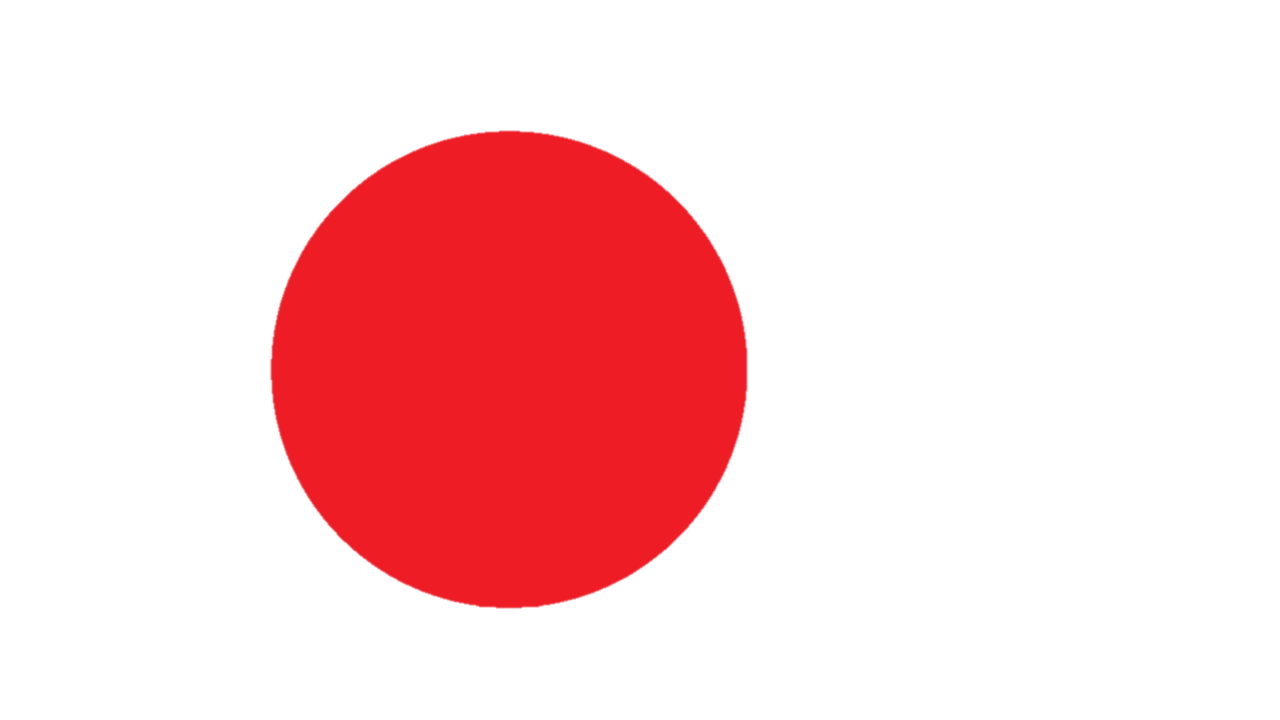 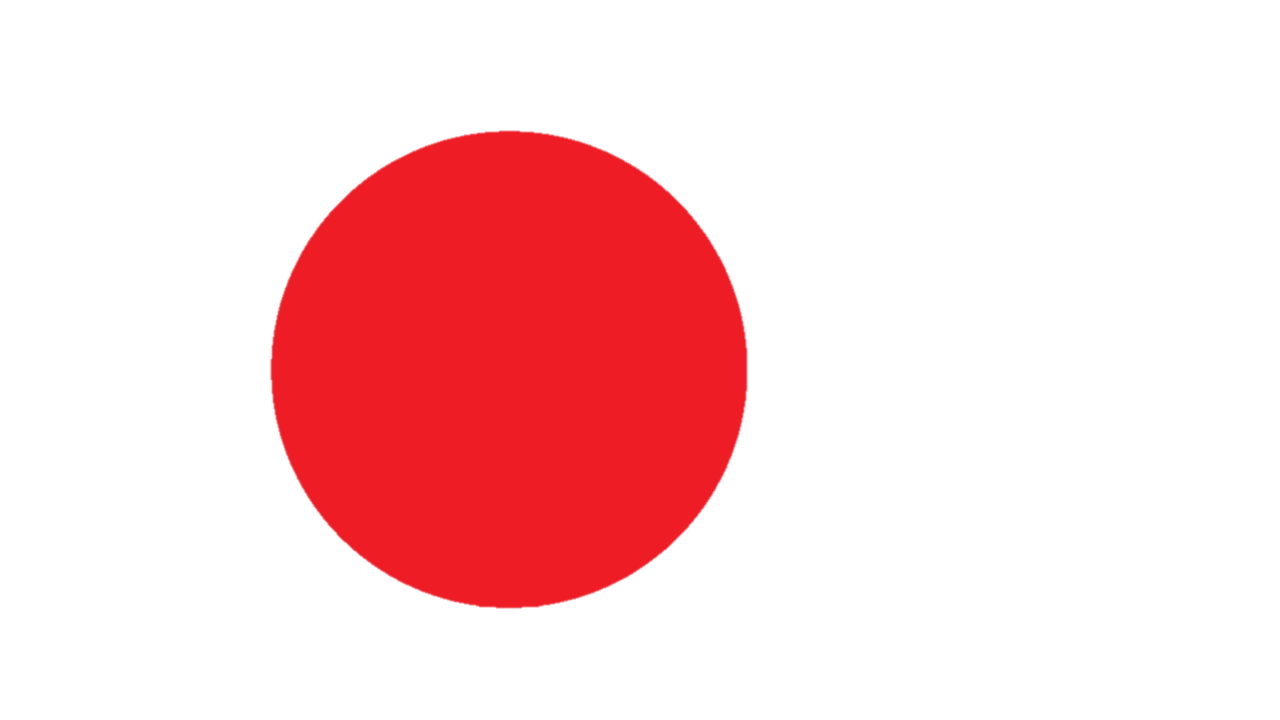 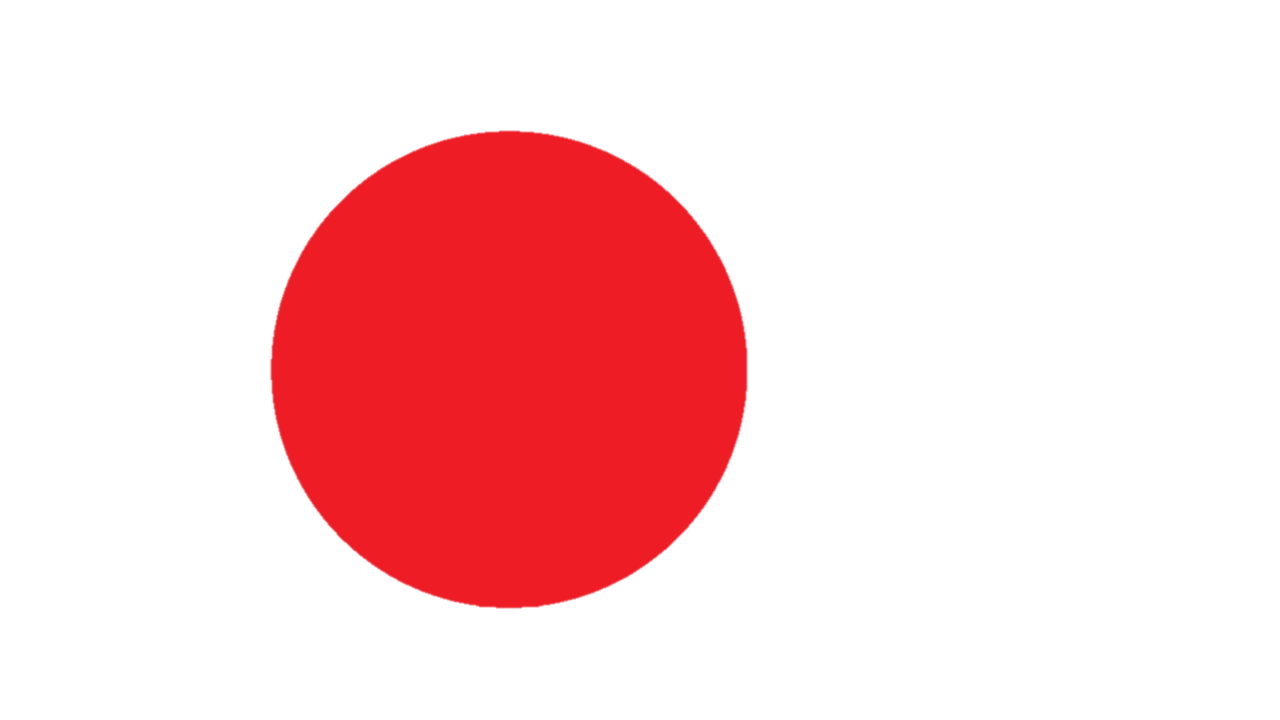 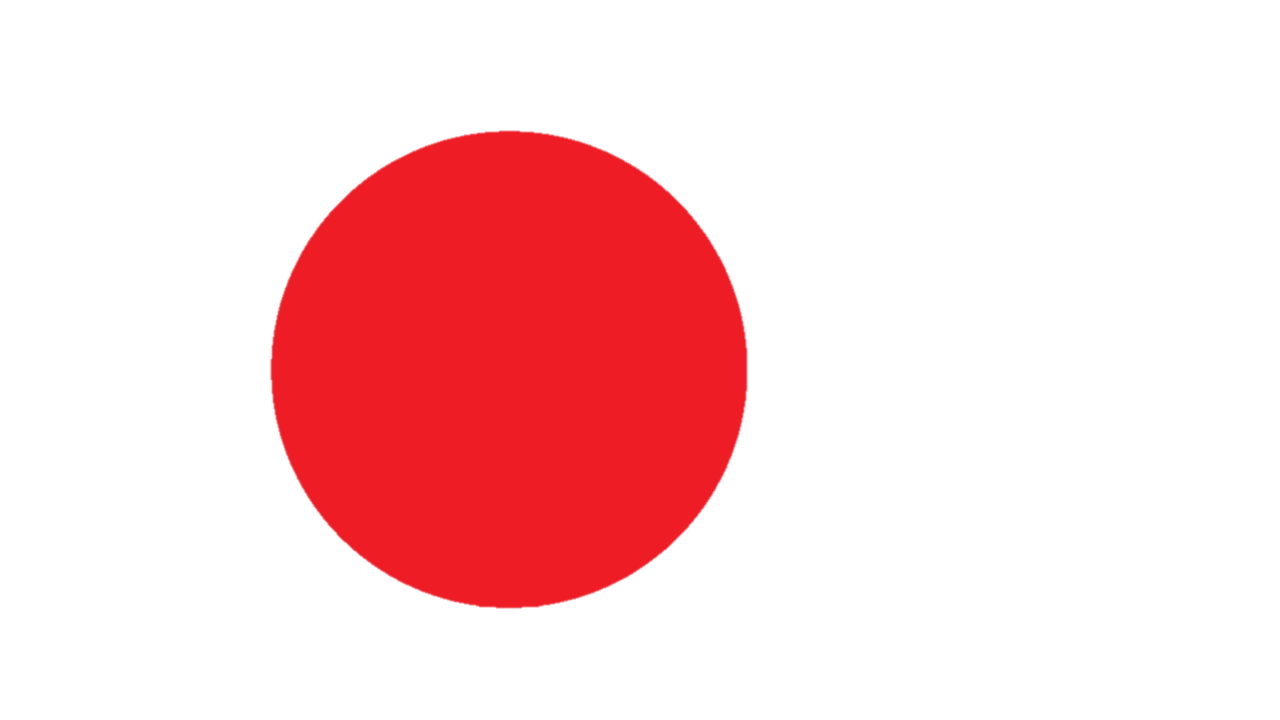 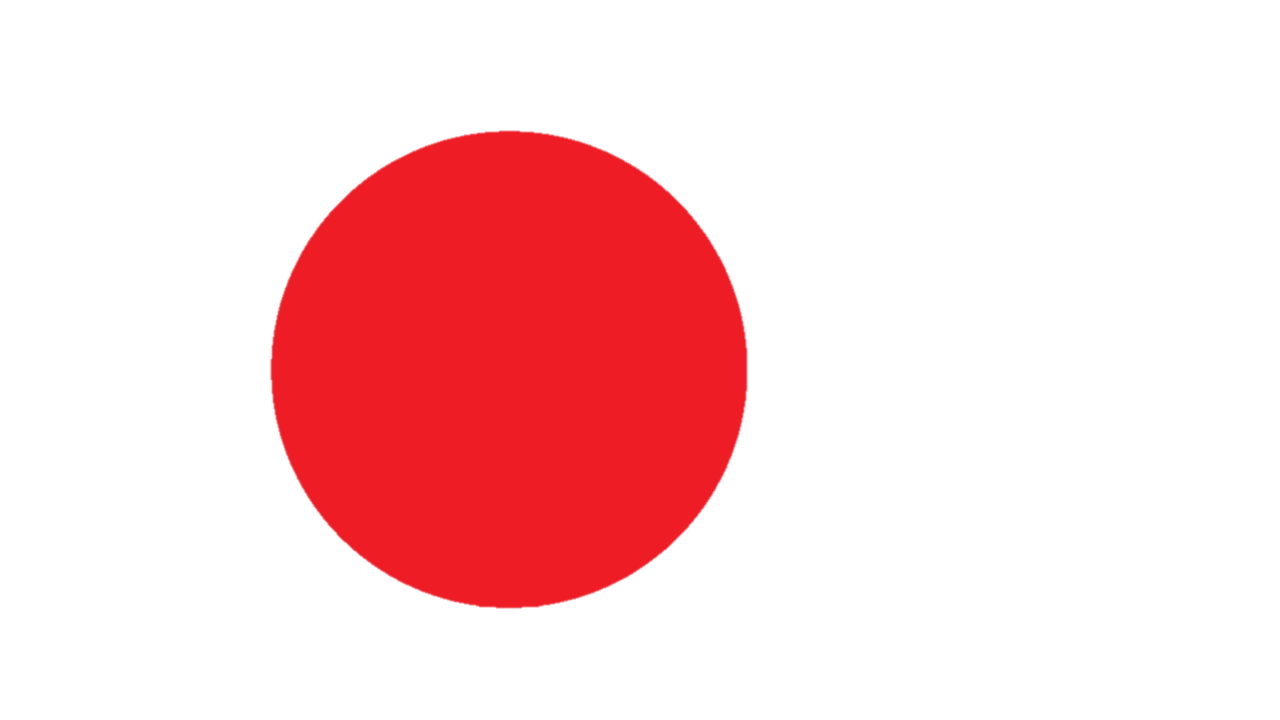 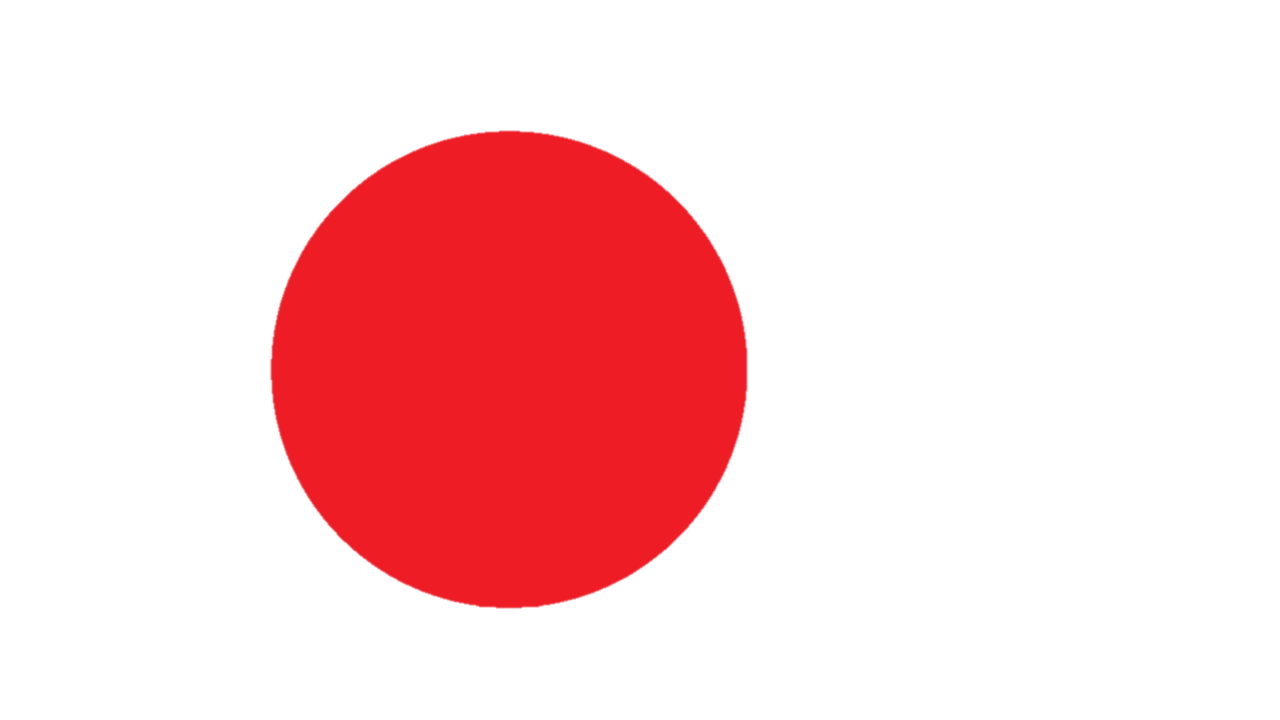 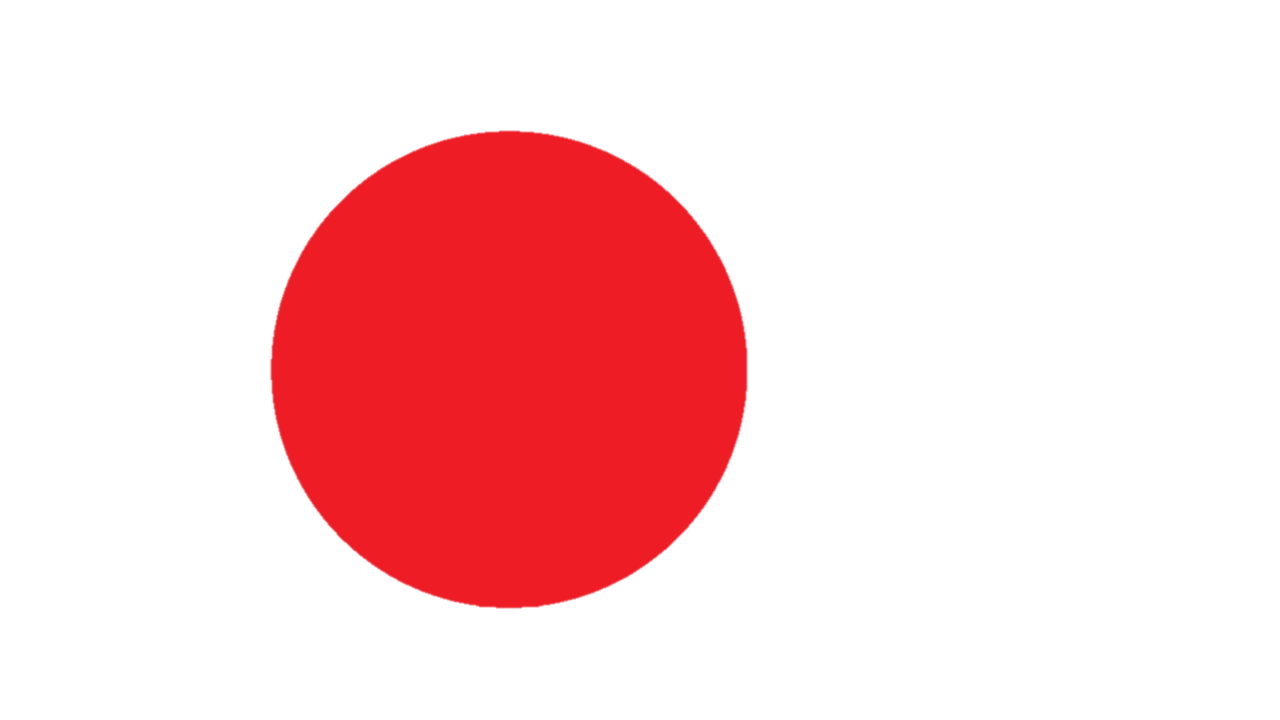 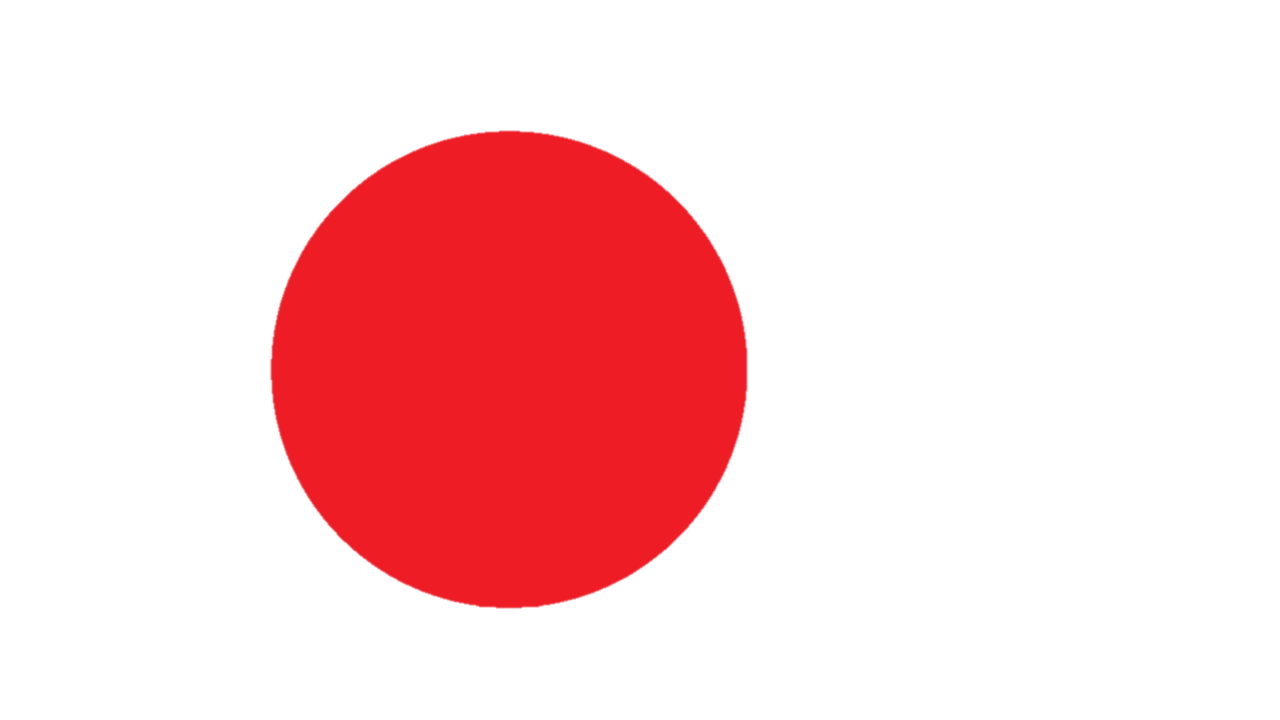 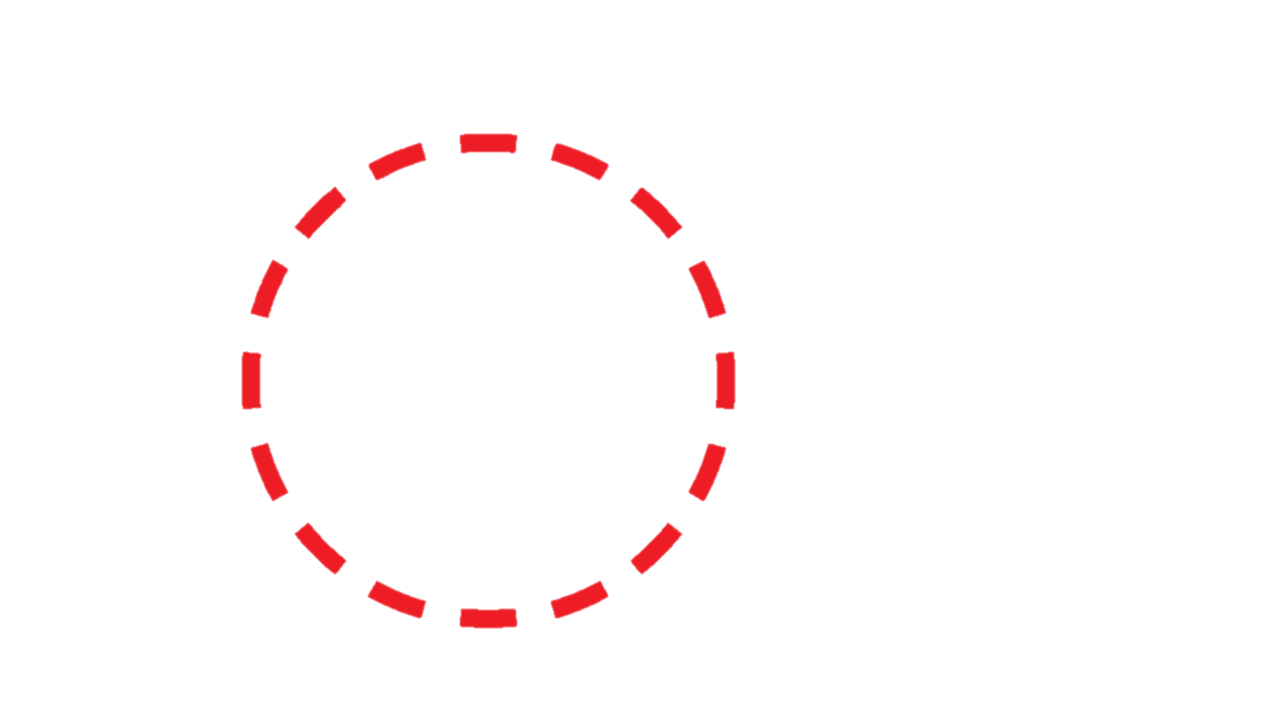 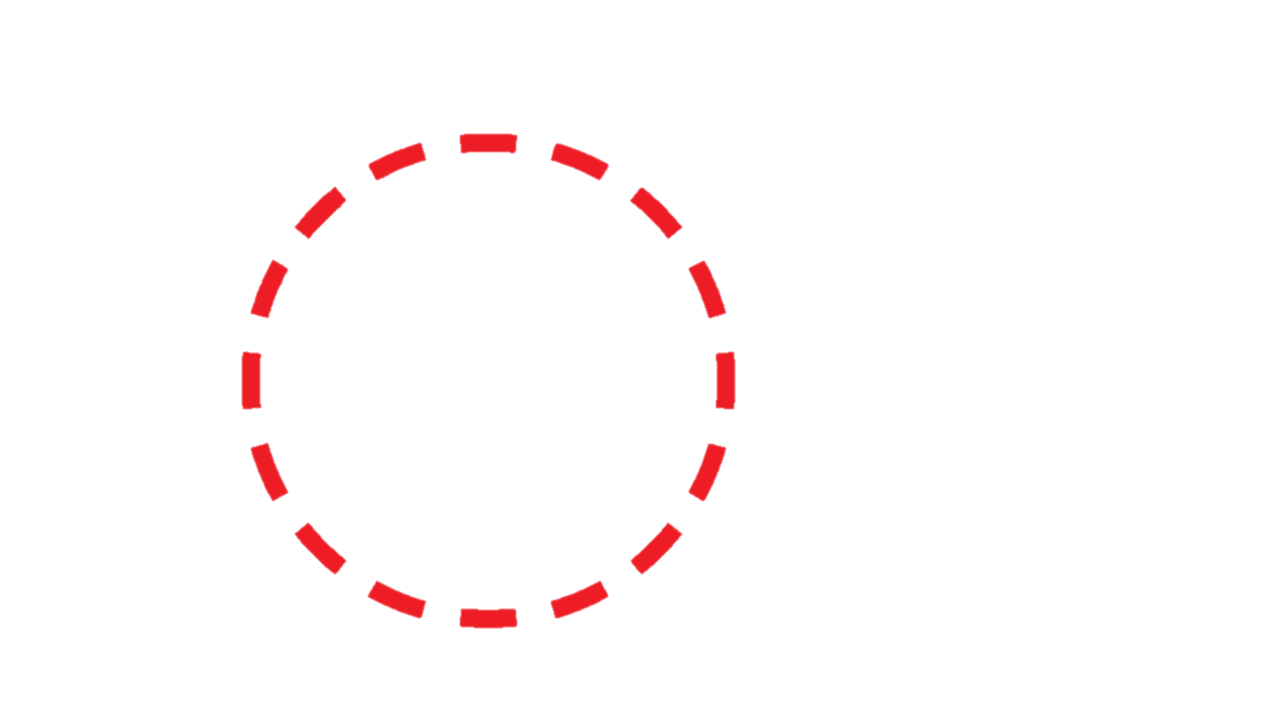 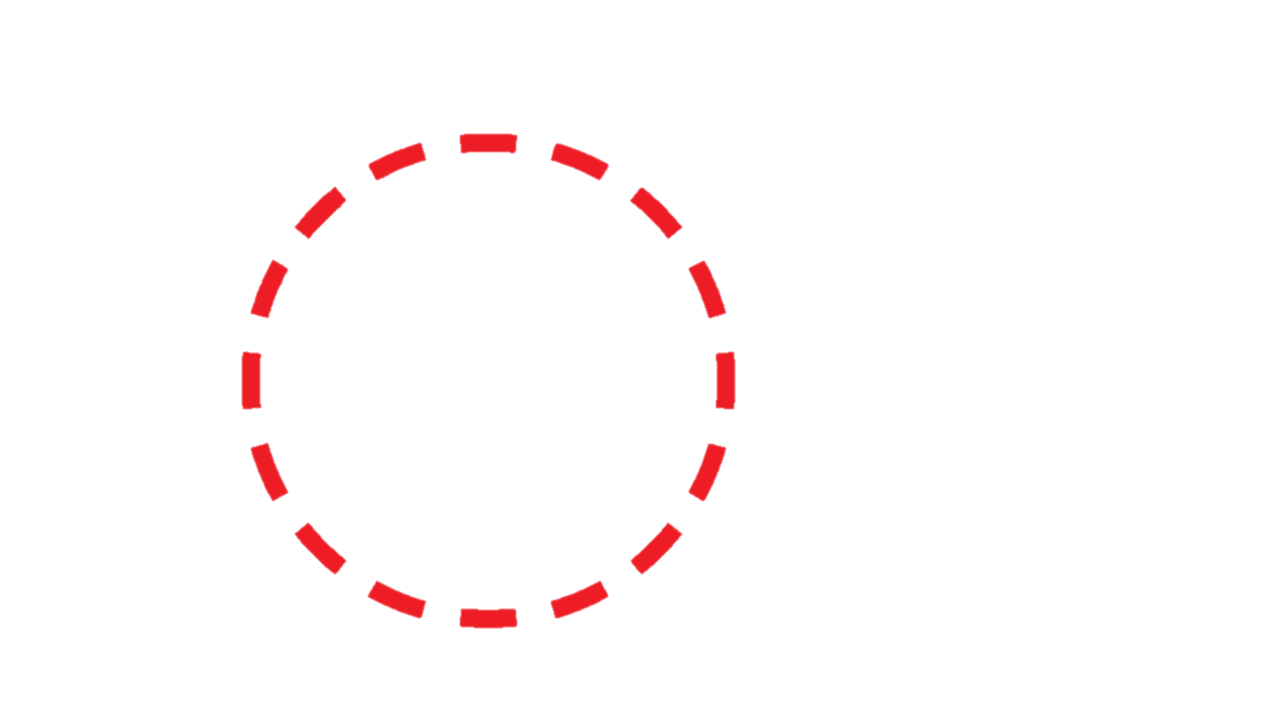 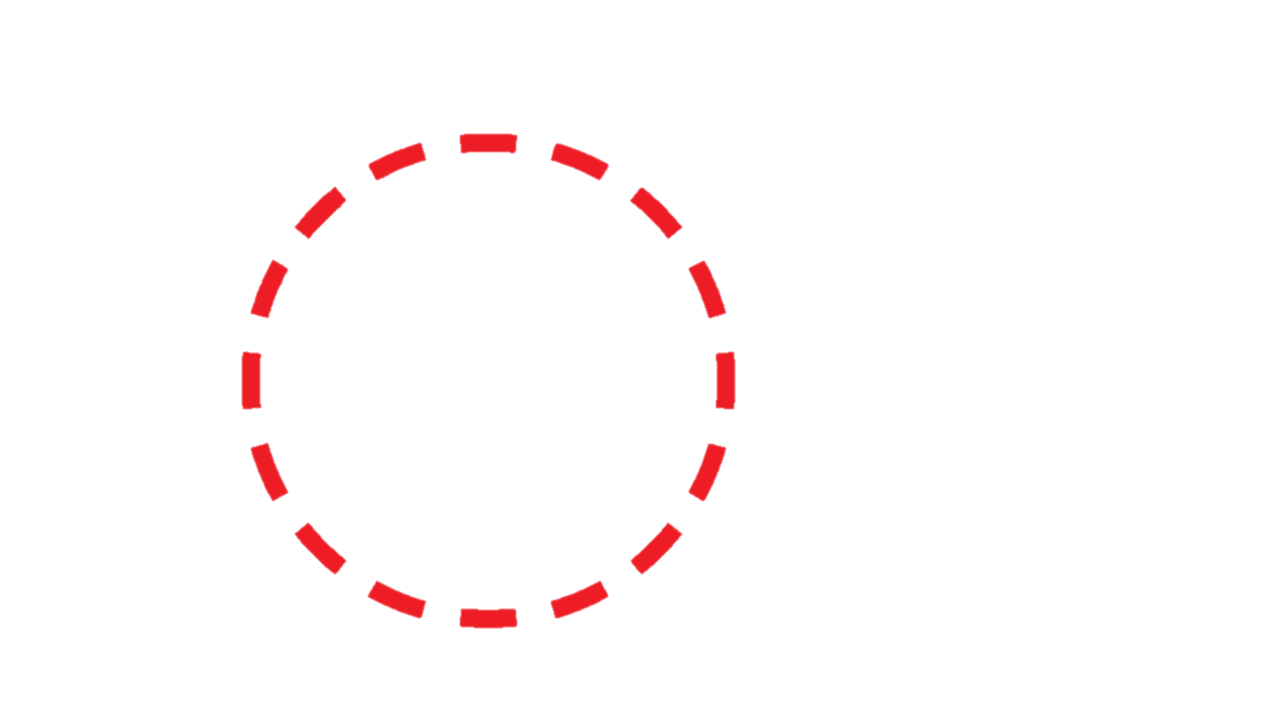 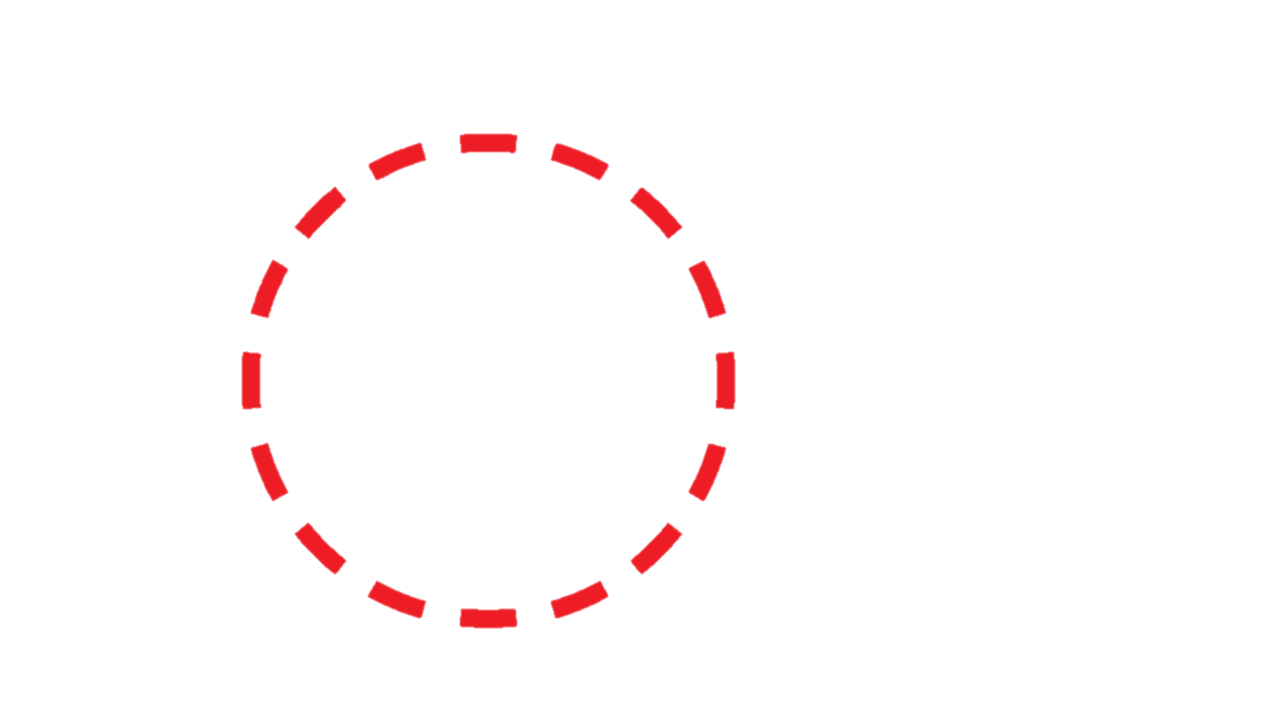 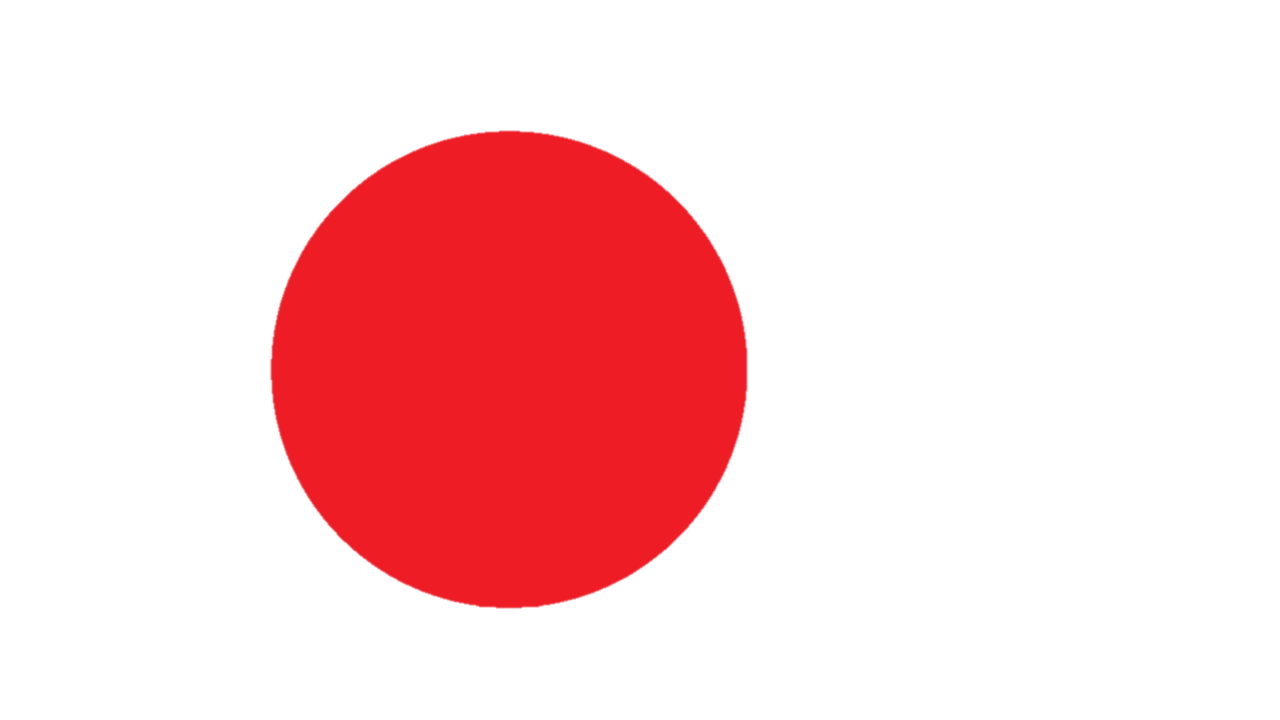 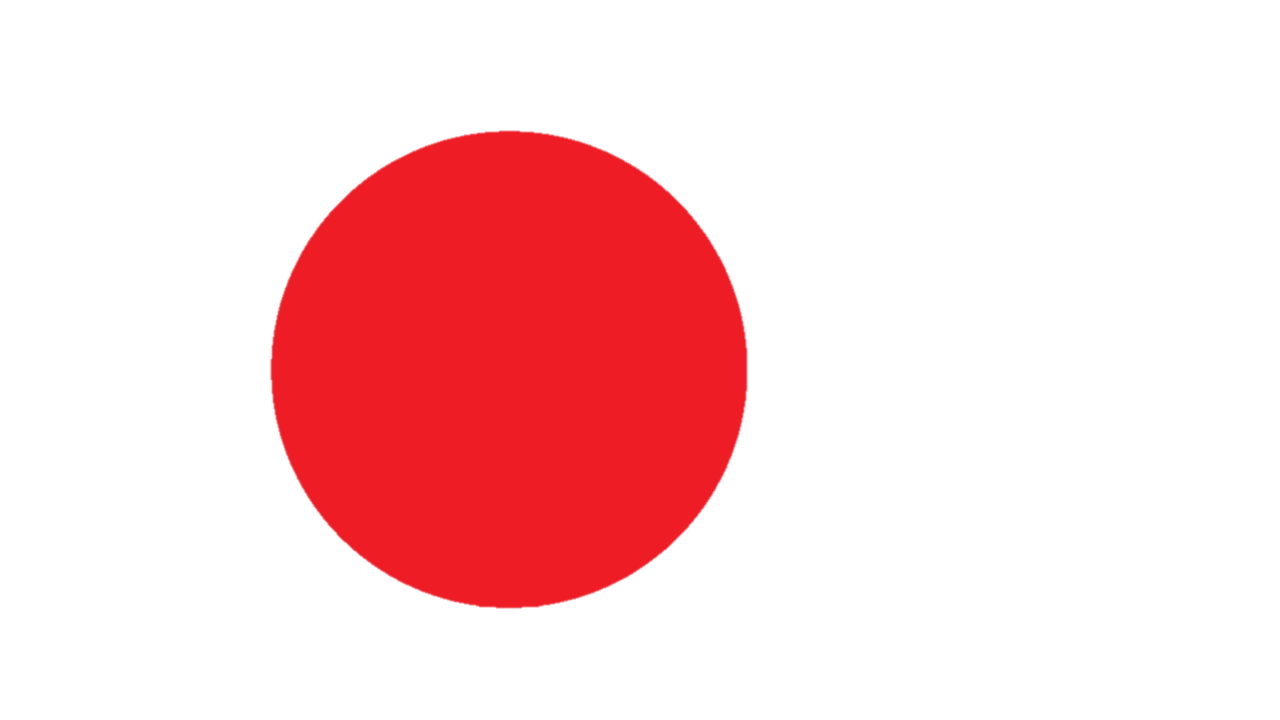 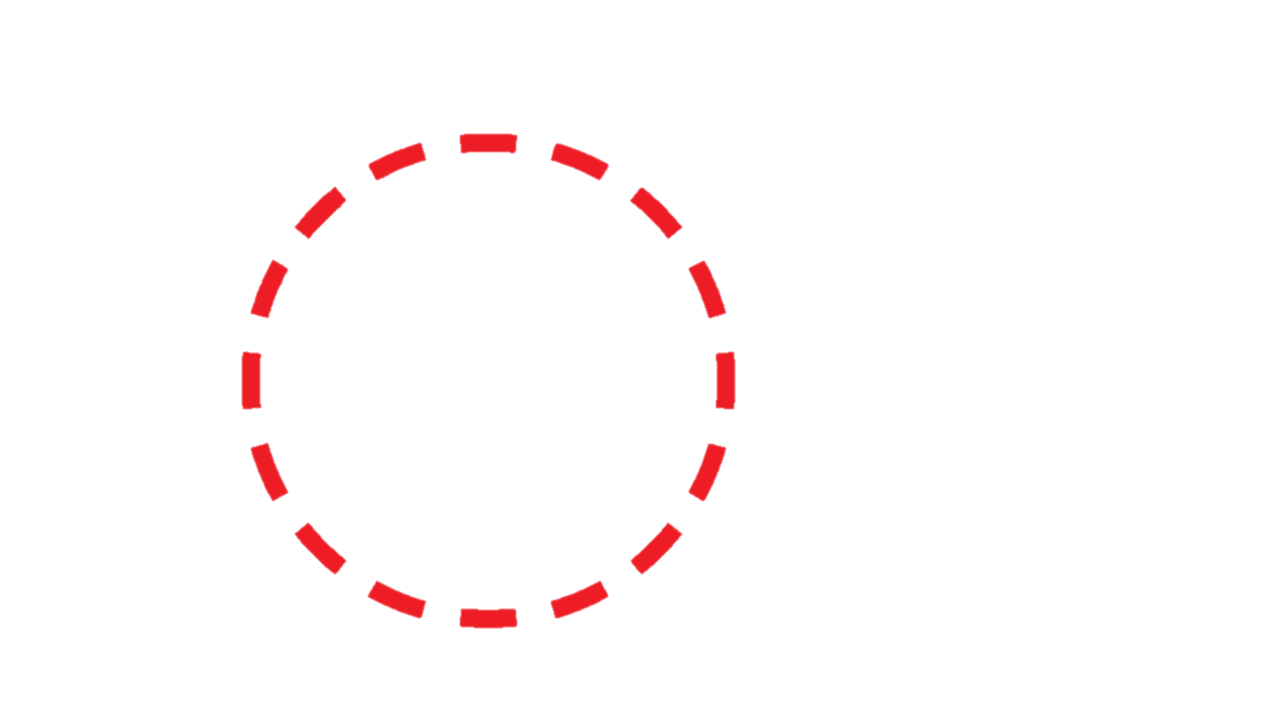 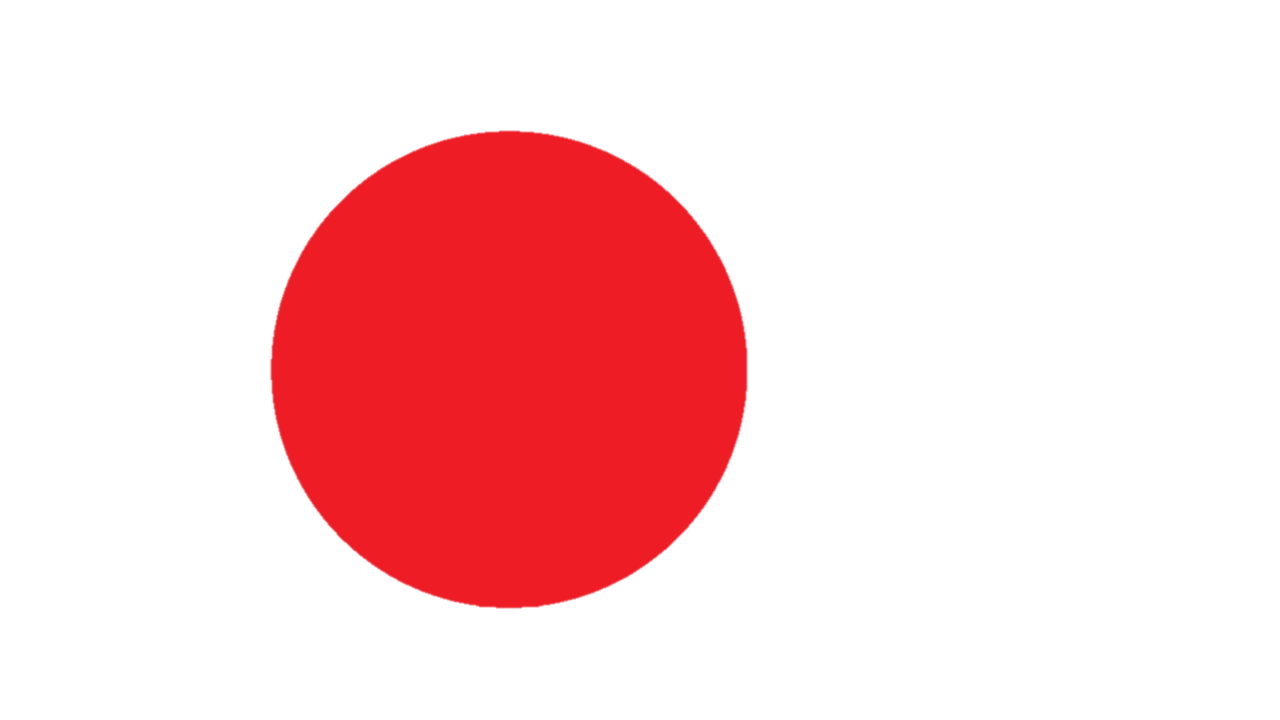 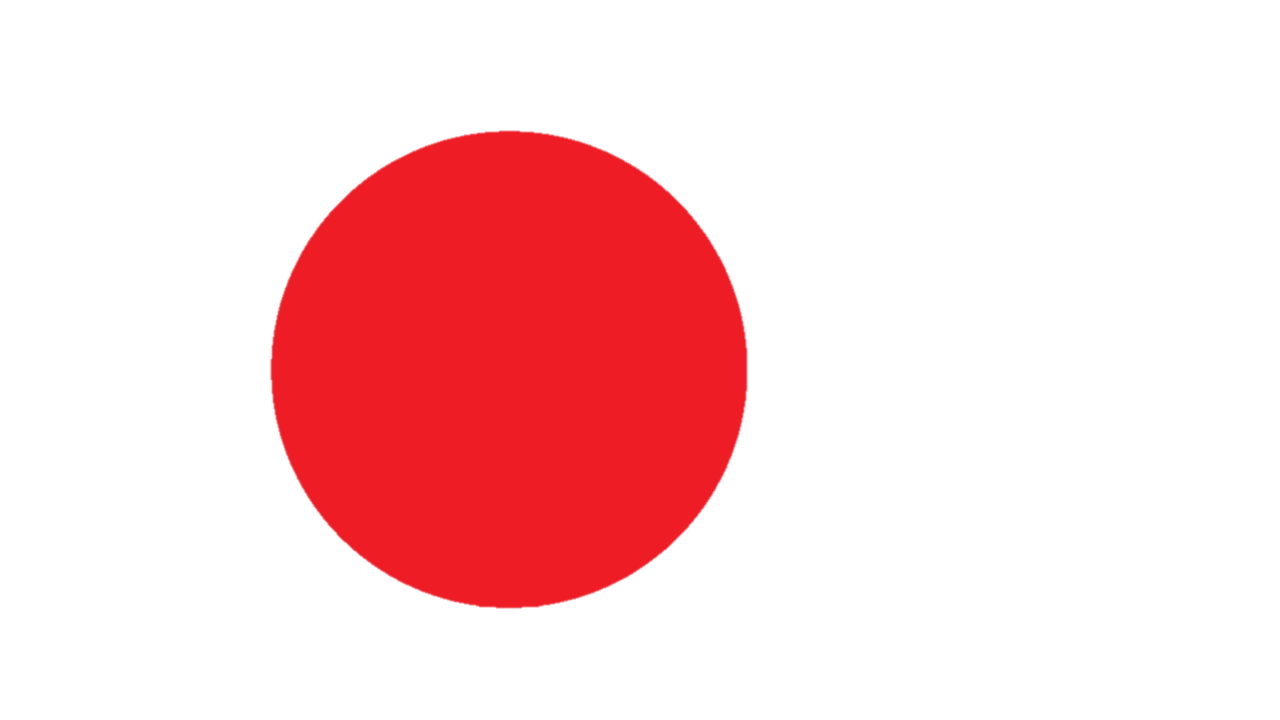 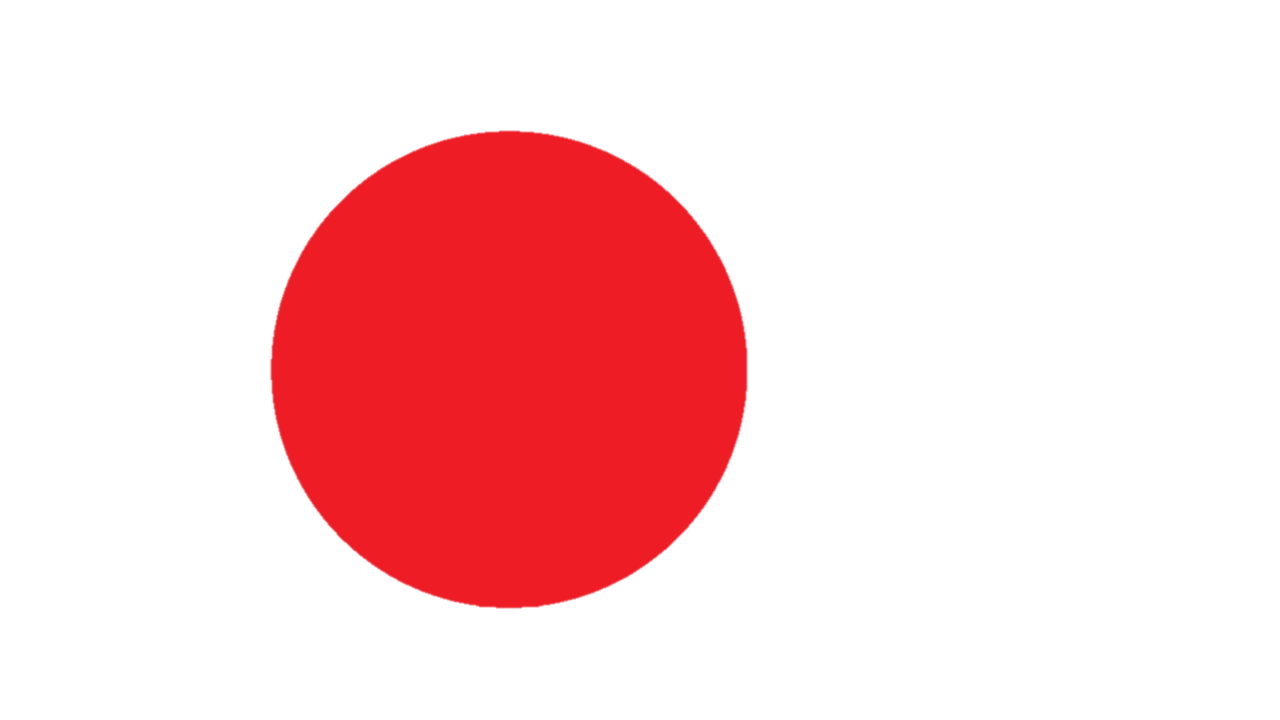 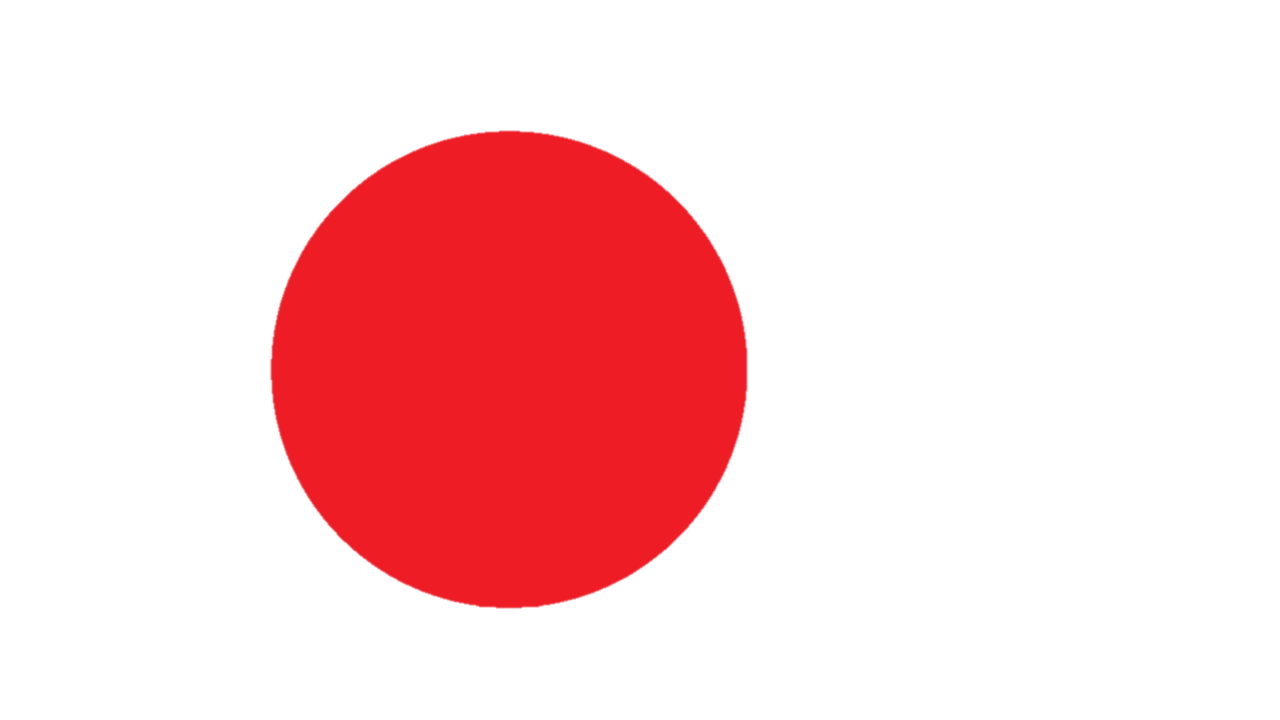 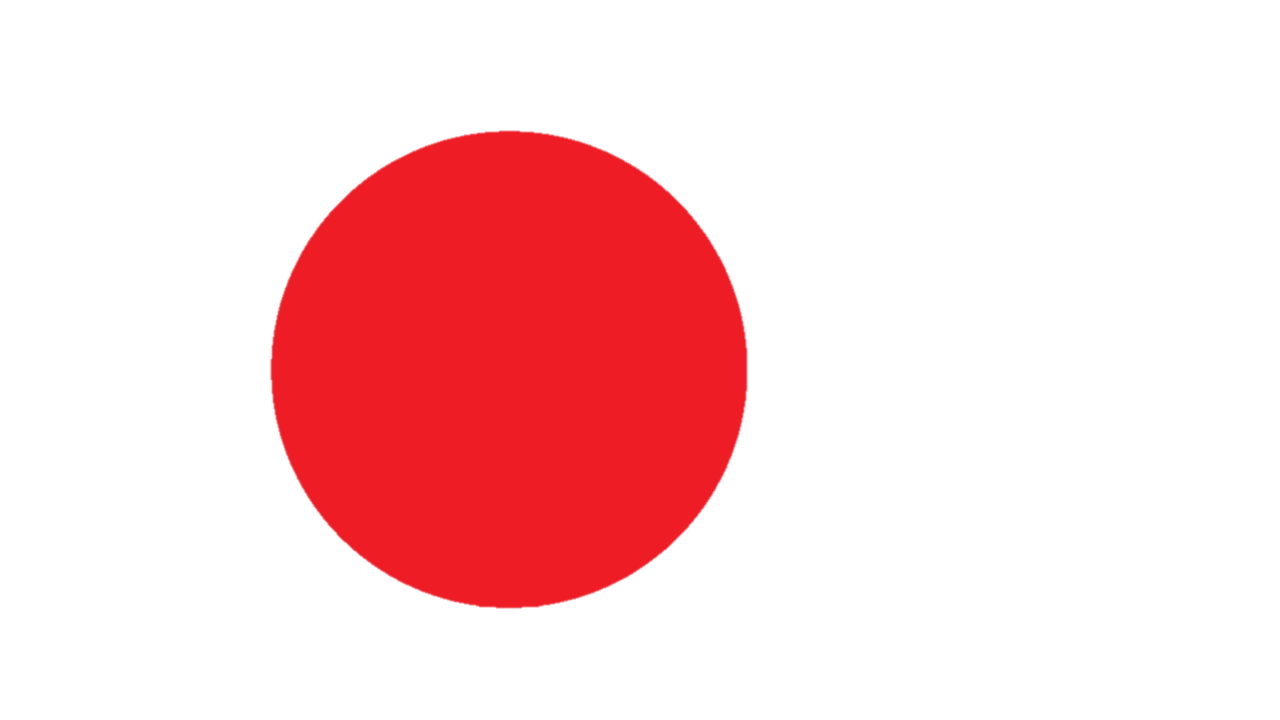 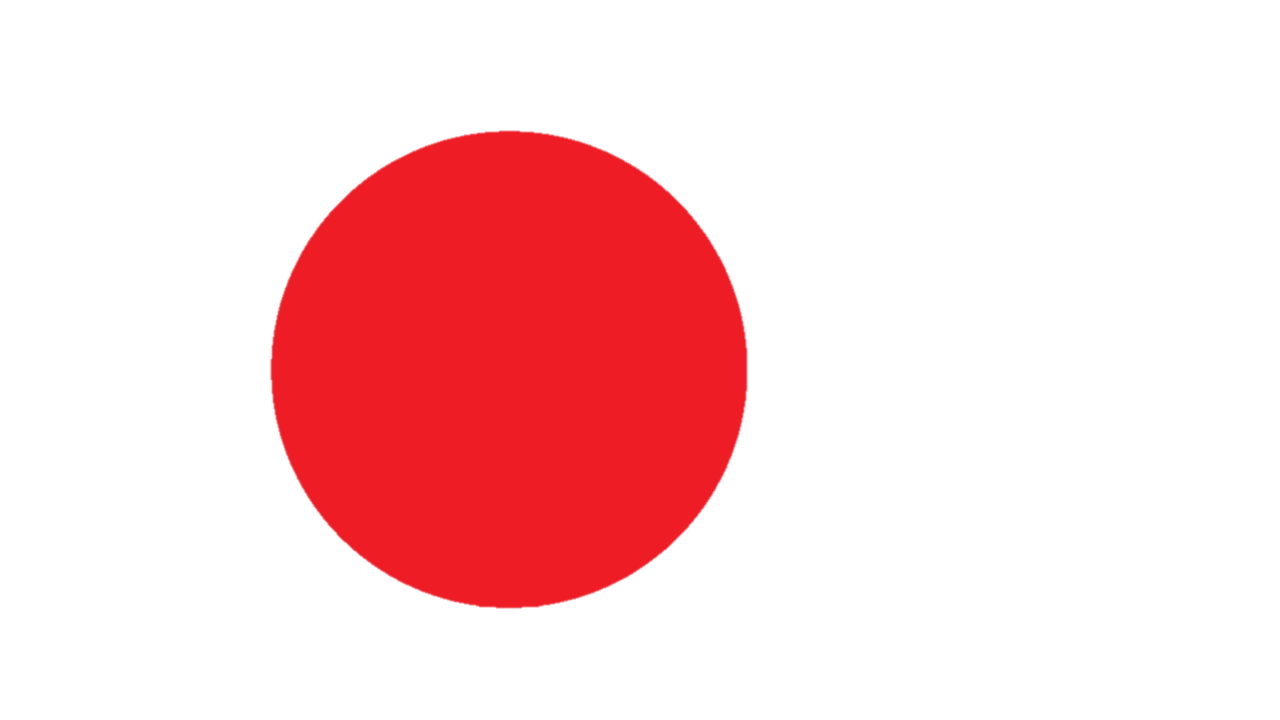 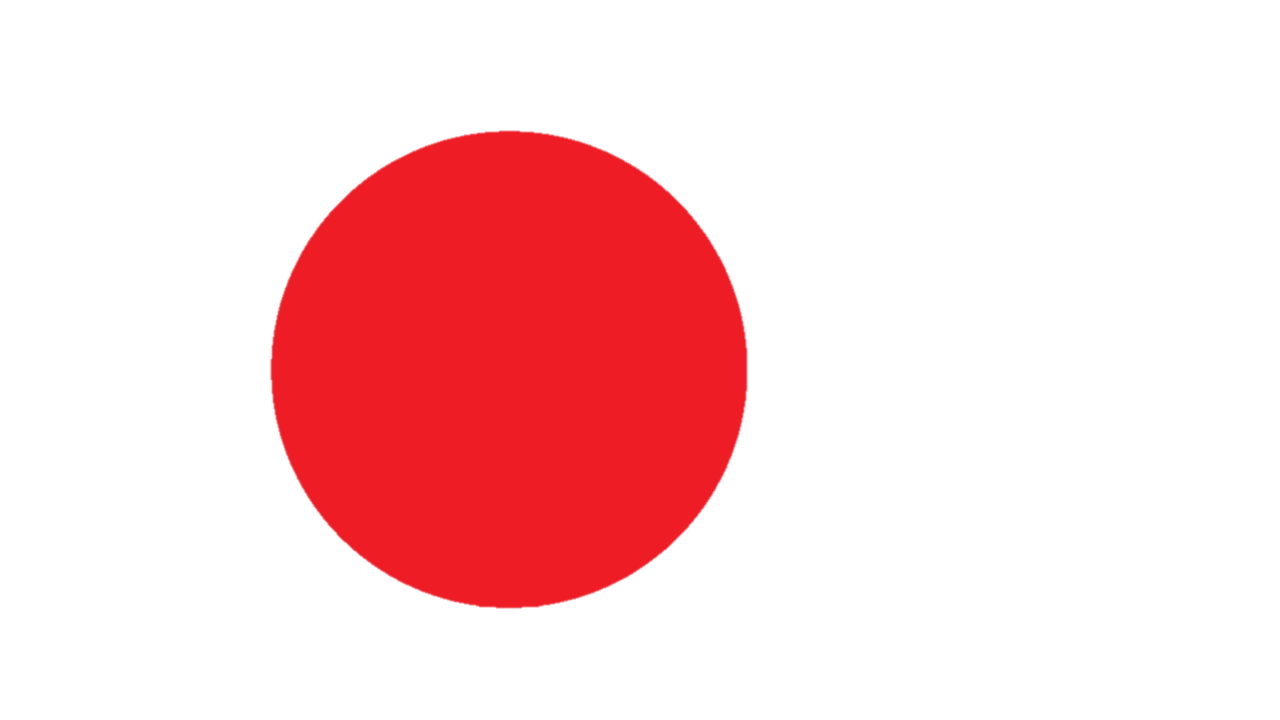 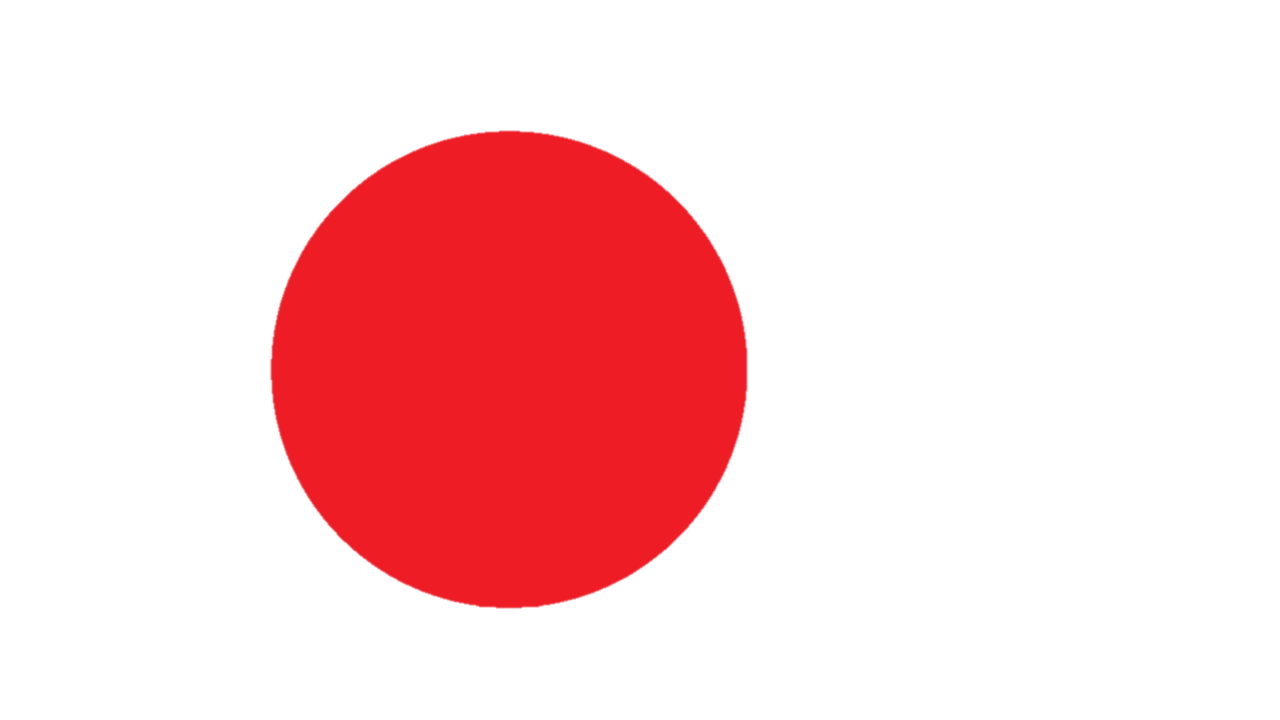 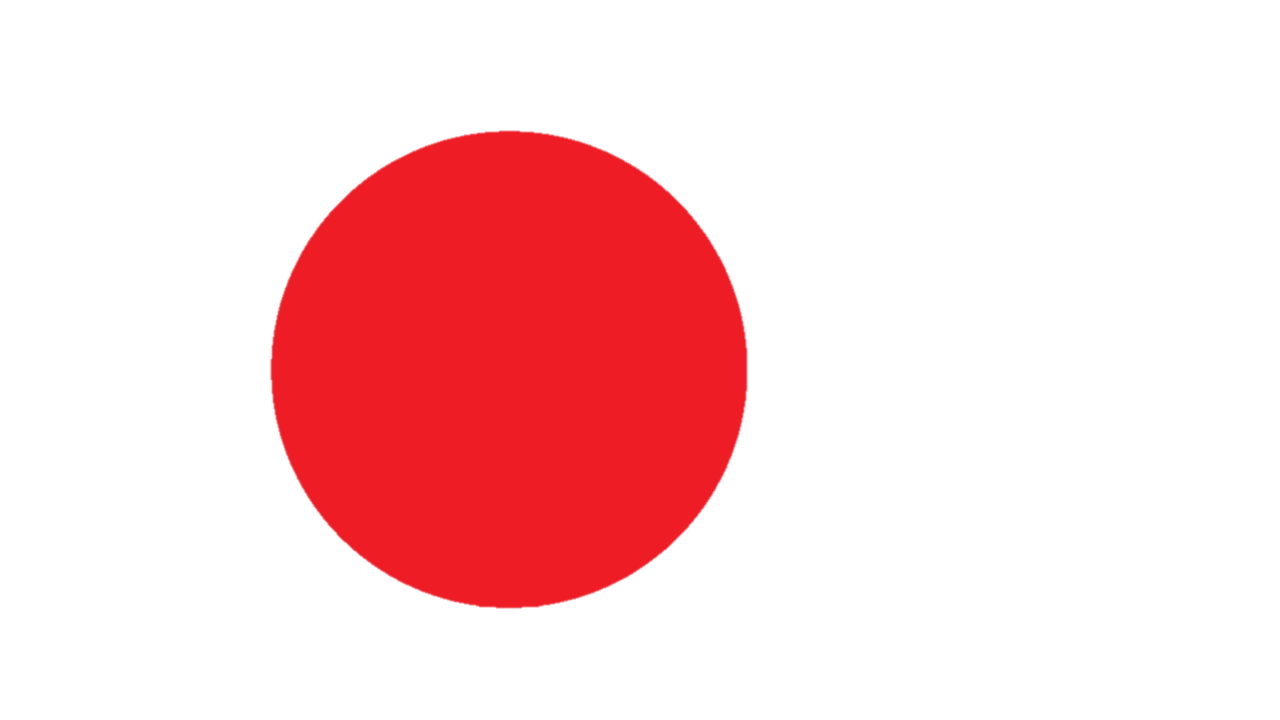 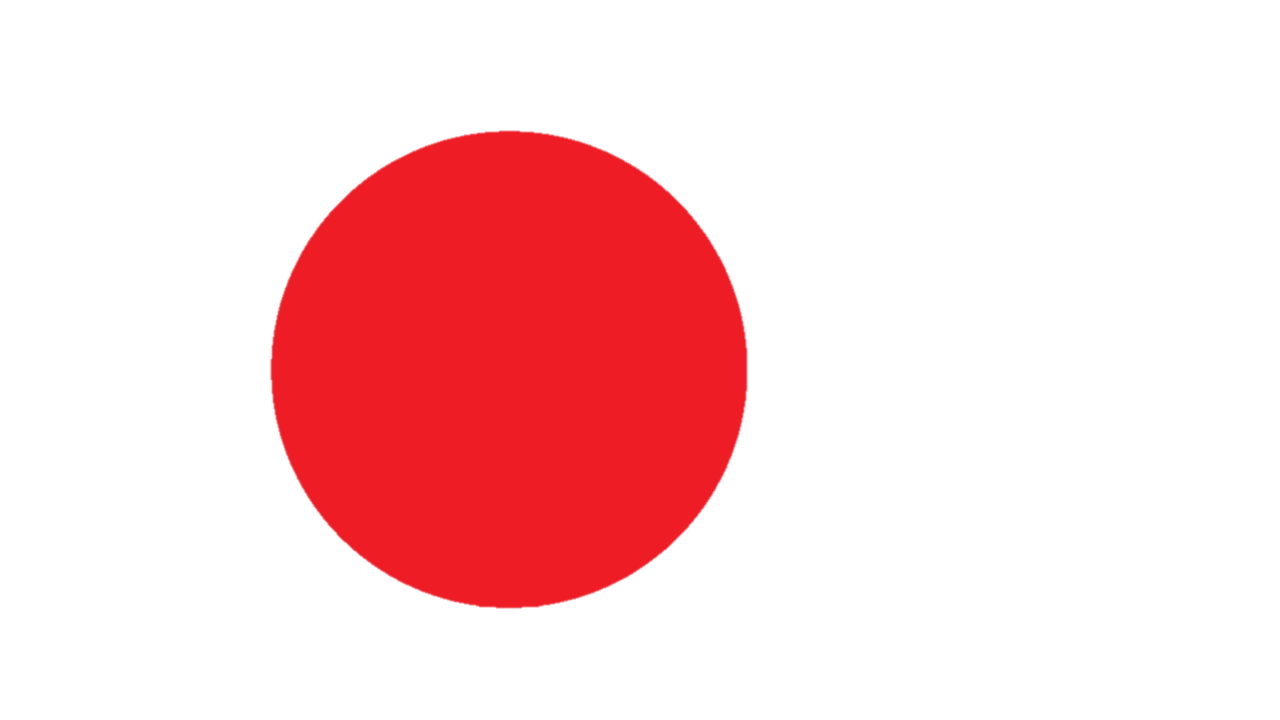 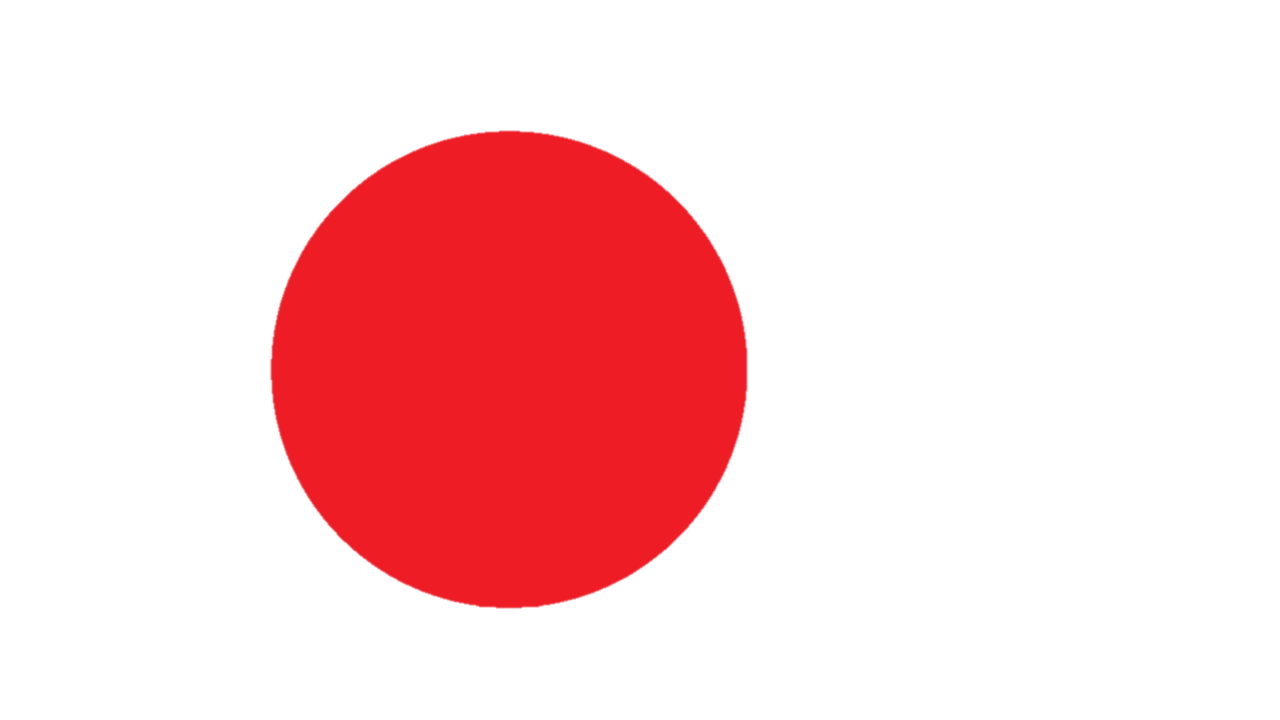 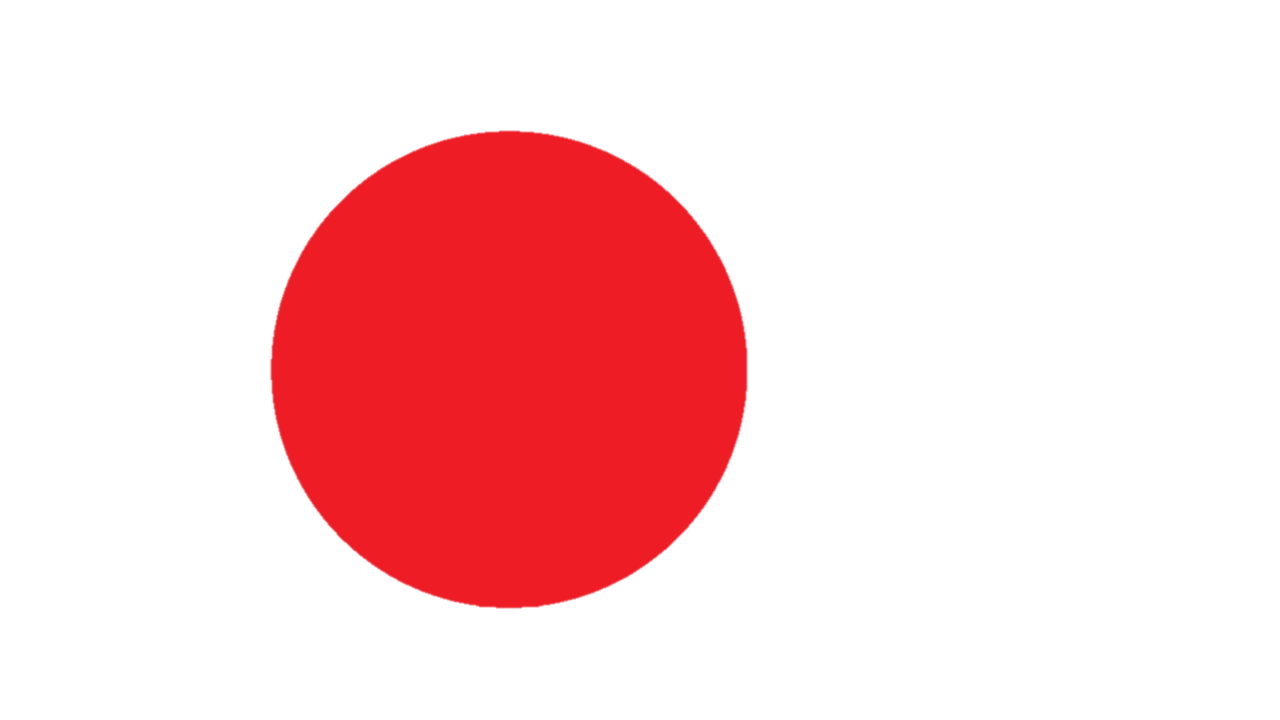 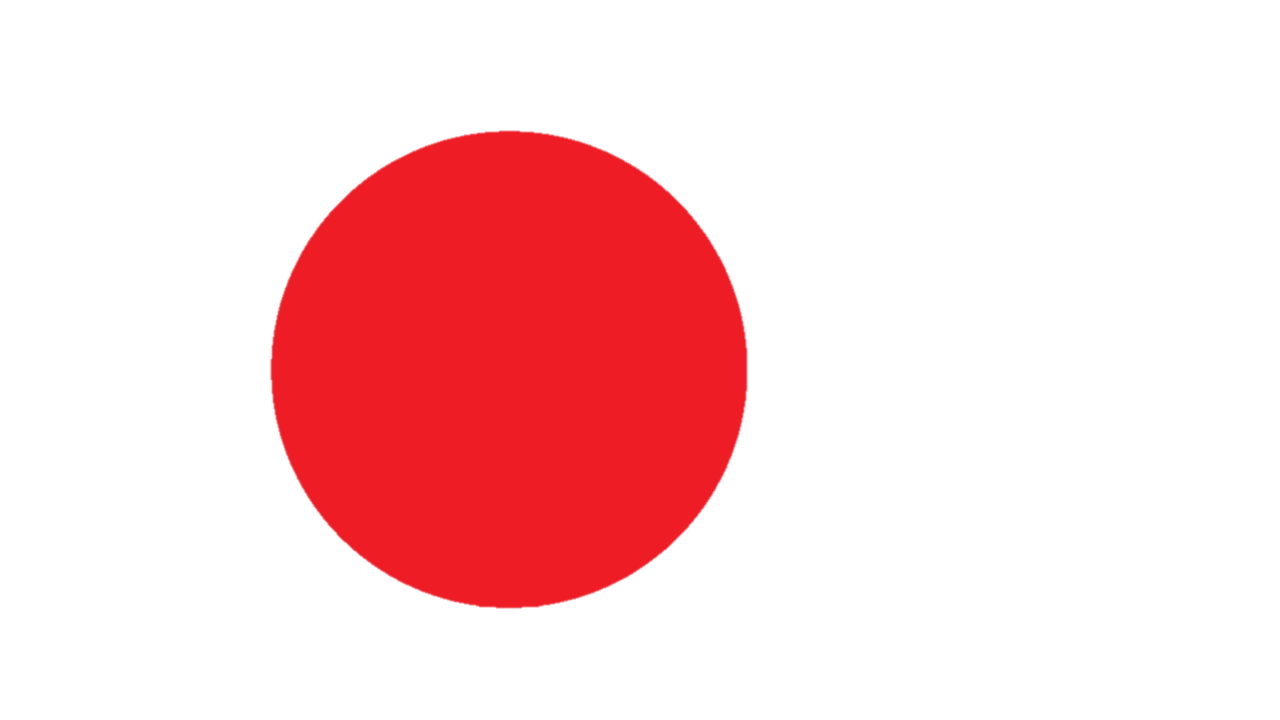 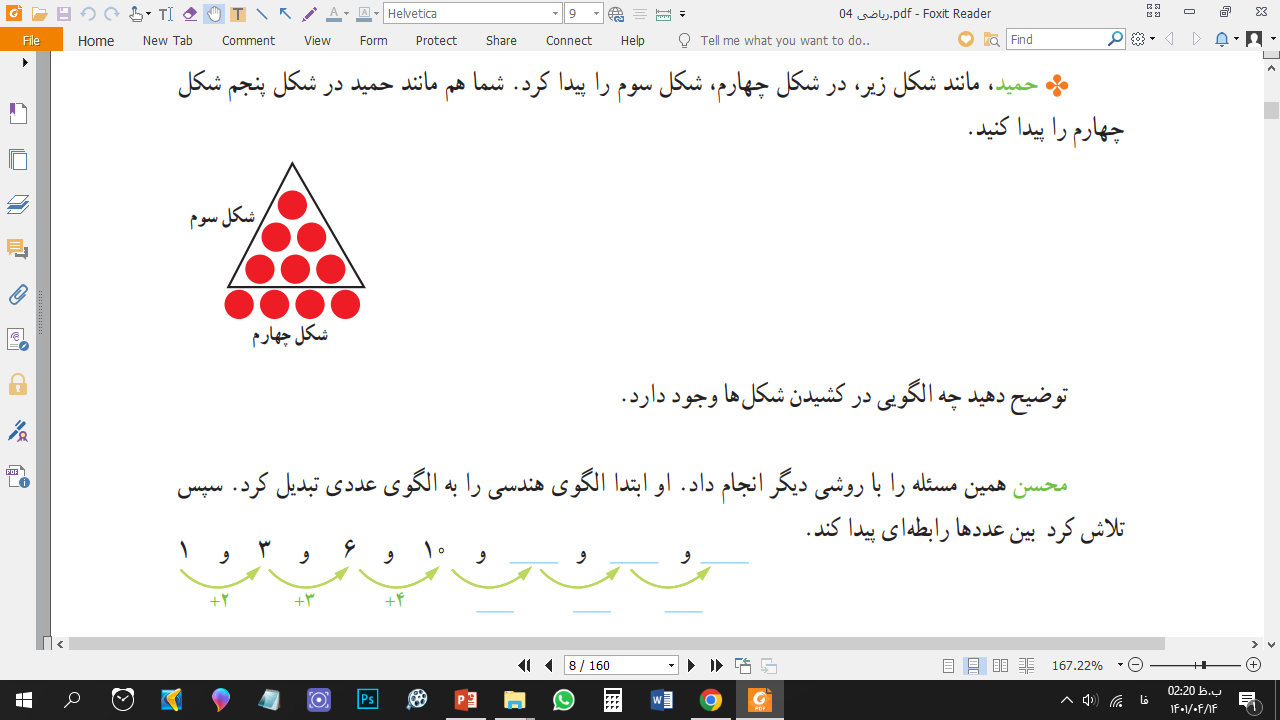 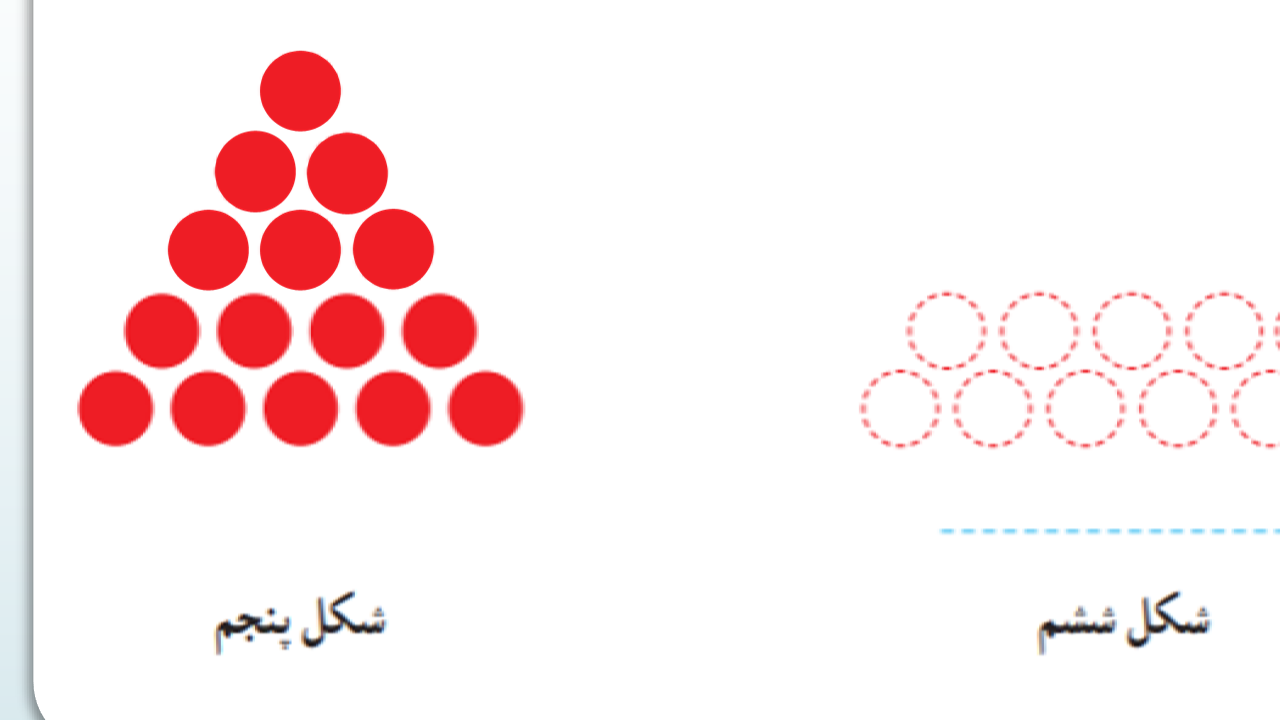 شکل چهارم
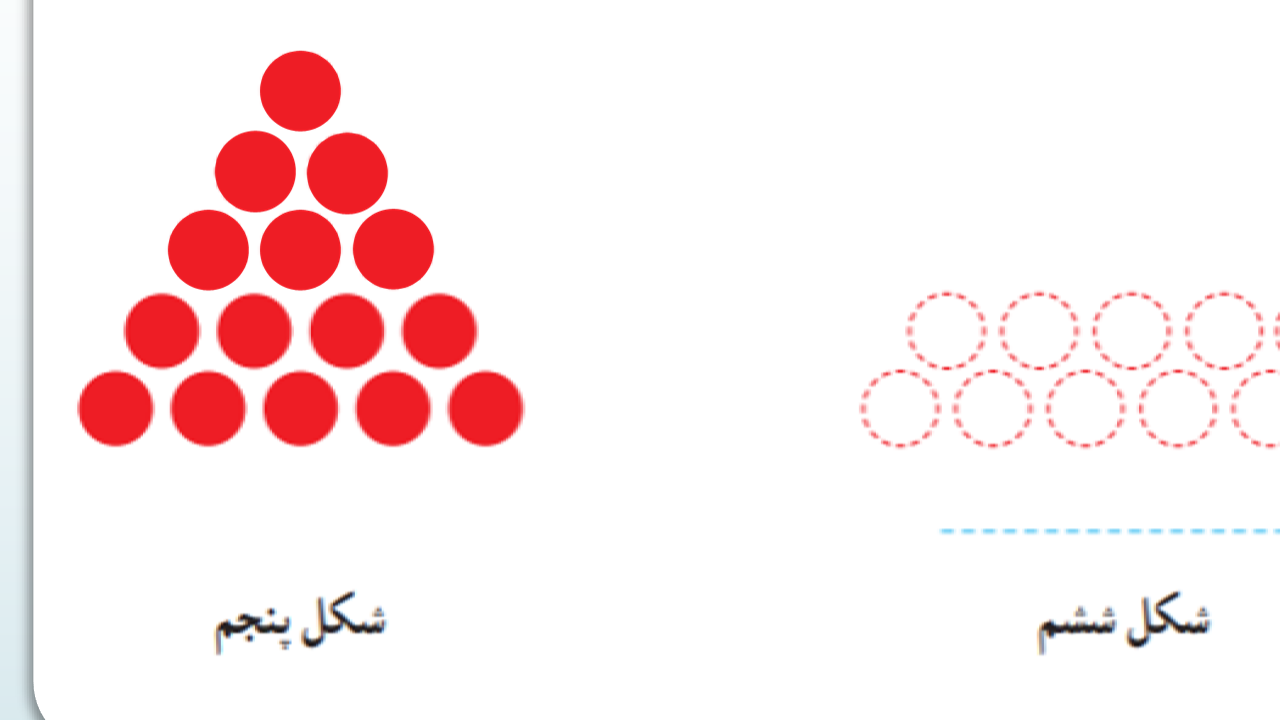 به تعداد شماره ی شکل، یک ردیف دایره به شکل قبل اضافه می شود.
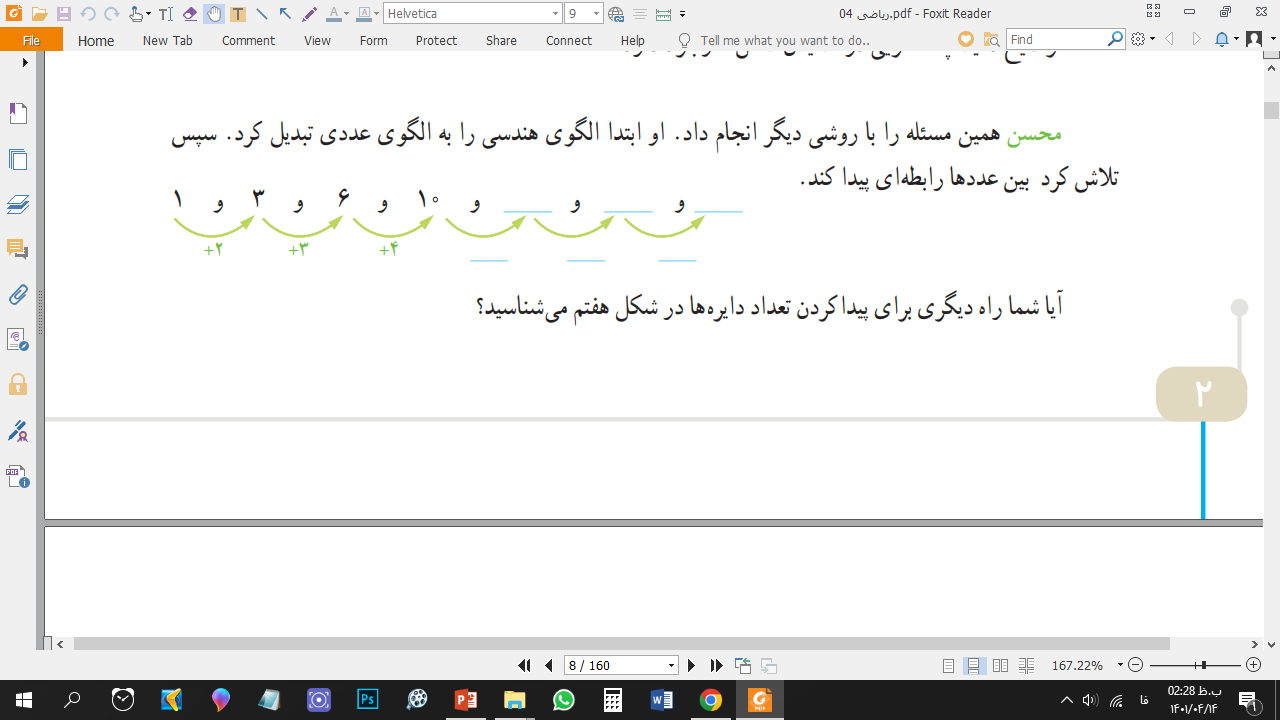 15
21
28
5+
6+
7+
تعداد دایره های ردیف اول هر شکل با شماره ی آن برابر است. در ردیف دوم، یک دایره نسبت به ردیف اول کم می شود، در ردیف سوم هم یک دایره نسبت به ردیف دوم کم می شود، این روال تا آن جا ادامه پیدا می کند که یک دایره در بالاترین ردیف قرار بگیرد.
موفق باشید
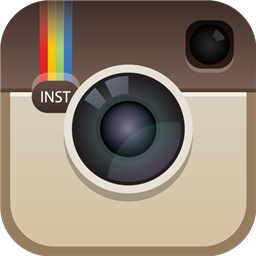 mohsen_najafi1358
اینستاگرام
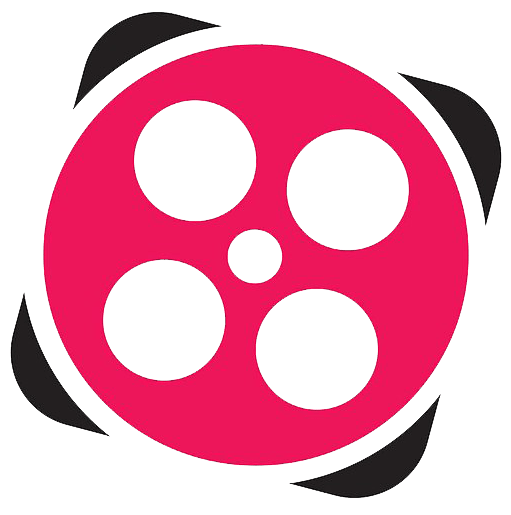 mohsen_najafi78
آپارات
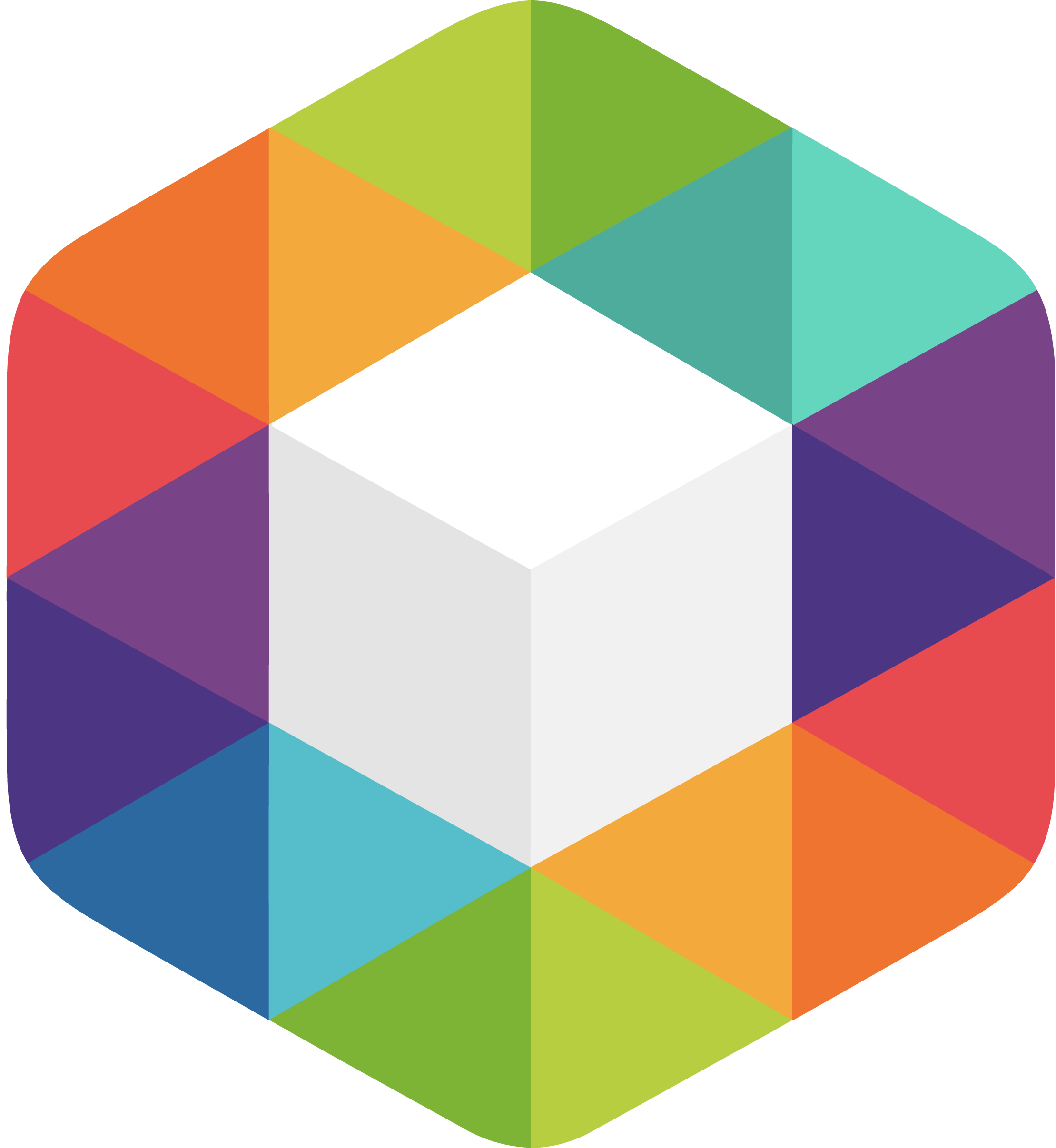 روبیکا
content1_6
تدریس از
محسن نجفی